Psychiatry dossier
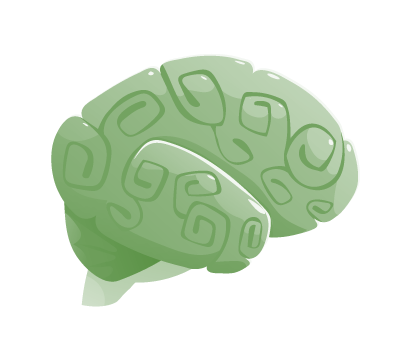 Done by: Raghad Amr and Rand AbuAli
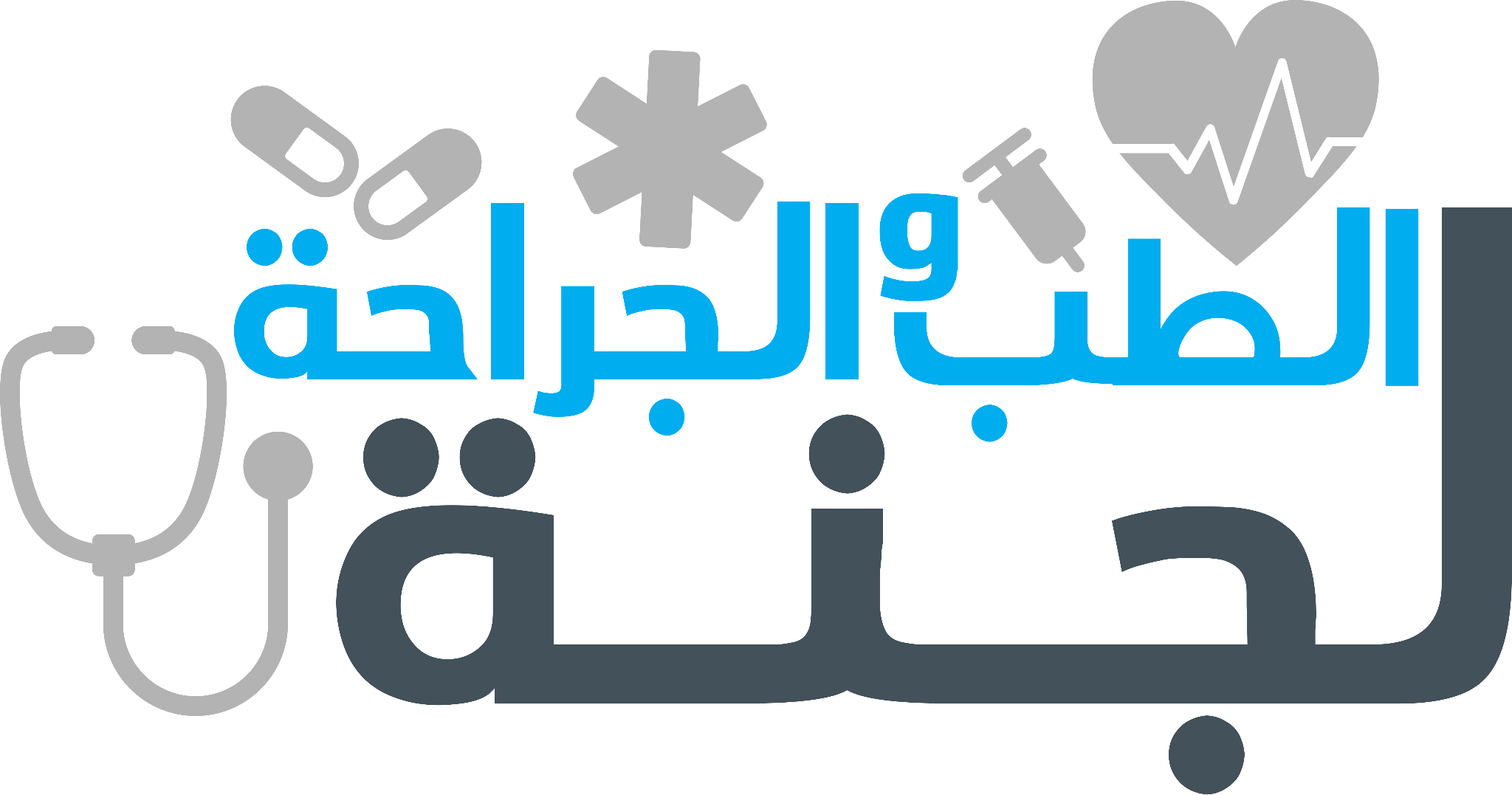 Basics
01
History and mental state examination
Signs and symptoms 
Psychotherapy 
Forensic psychiatry
Epilepsy in relation to psychiatry
02
Disorders
TABLE OF CONTENTS
6. Mood 
7. Anxiety 
8. Phobias
9. Reaction to stress and adjustment
10. Somatic symptoms 
11. OCD
12. Schizophrenia
13. Schizoaffective
14. Delusional 
15. Personality 
16. Substance abuse
17. Impulse control
18. Elimination
19. Autism (ASD)
20. ADHD
21. Learning disorders
22. Dementia 
23. Delirium
24. Eating disorders 
25. Sexual disorders
26. Sleep disorders
27. Postpartum disorders
03
Medications
28. Antidepressants 
29. Benzodiazepines
30. Mood stabilizers 
31. Antipsychotics
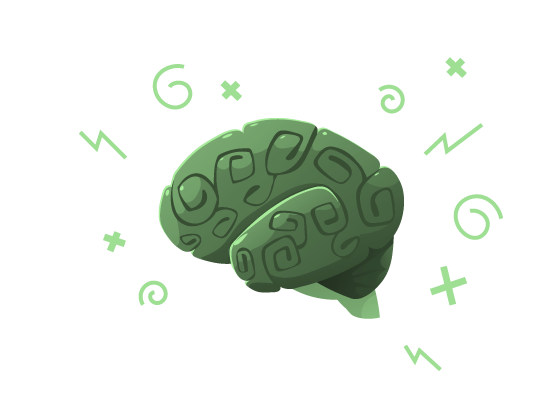 01
History taking and mental state examination
History taking components
Patient profile: Name, age, address, occupation, marital status 
Chief complaint (In patient’s own words)
Hx of present illness: reason of referral, referred by who, main problems, how the problems affected you, precipitating factors, last time you felt well (obtain clear chronological sequence of symptoms and their effect on behavior)
Past psychiatric history: seeing a psychiatrist, hospital admission, treatments, suicidal thoughts
Past medical and surgical
Current medications
Smoking (pack-year), alcohol and drug history 
Family history relationship with family, if any of them are dead and how, hx of mental disorders
Personal history: infancy and early childhood, education and adolescence, occupation history, relationship history and present social circumstances
Premorbid history: description of self before illness, coping mechanisms, hobbies, plans and ambitions
Past forensic history: if they were ever in trouble with the police
History checklist https://drive.google.com/file/d/1naByIwEmQFNN26gyjZdfTYhPWGotjiRN/view?usp=sharing
Mental status examination
Analogous to physical exam in other areas of medicine 
Assesses the following:
Appearance/behavior
Speech 
Mood/affect 
Thought process and content 
Perceptual disturbances 
Cognition 
Insight and judgement/impulse control 
Mental status exam tells about the mental status at the moment ONLY, it can change hourly or daily.
Appearance, attitude and behavior
Appearance :
Gender.
Age.
Type of clothing.
Hygiene (Including smelling of alcohol, urine , feces)
Posture.	
Grooming.
Physical abnormalities.
Tattoos.
Body piercings.
Take specific notice of the following, which may be clues for possible diagnoses :
Pupil size: Drug intoxication/withdrawal.
Bruises in hidden areas: ↑ suspicion for abuse.
Needle marks/tracks: Drug use.
Eroding of tooth enamel: Eating disorders (from vomiting).
Superficial cuts on arms: Self-harm.
Behavior: Attitude (cooperative, seductive, flattering, charming, eager to please, entitled, controlling, uncooperative, hostile, guarded, critical, antagonistic, childish), mannerisms, tics, eye contact, activity level, psychomotor retardation/agitation, akathisia, automatisms, catatonia, choreoathetoid movements, compulsions, dystonias, tremor
Speech and language
Mood and affect
Assess for :
Rate (pressured, slowed, regular).
Rhythm , articulation (dysarthria, stuttering).
Accent/dialect.
Volume/modulation (loudness or softness).
Tone.
Long or short latency of speech
Mood is the emotion that the patient tells you he/she feels, often in quotations.
Affect is an assessment of how the patient’s mood appears to the examiner, including the amount and range of emotional expression.
It is described with the following dimensions :
Type of affect : Euthymic, euphoric, neutral, dysphoric.
Range: the depth and range of the feelings shown : flat (none) —blunted (shallow) —constricted (limited) —full (average) —intense (more than normal).
Motility: how quickly a person appears to shift emotional states : sluggish —supple —labile.
Appropriateness to content whether the affect is congruent with the subject of conversation or stated mood : appropriate —not appropriate.
**
Thought form
Form of thinking: how they use language and put ideas together. Describing whether the thought are logical, meaningful, and goal directed. (no comments are made on what the patient thinks or how they express their thoughts)
Logical/Linear/Goal-directed: Answers to questions and conversation clear and follows a logical sequence.
Circumstantiality is when the point of the conversation is eventually reached but with overinclusion of trivial or irrelevant details.

Examples of thought disorders include :
**
**
Tangentiality: Can follow conversation but point never reached or question never answered.
Loosening of associations: No logical connection from one thought to another.
Flight of ideas: Thoughts change abruptly from one idea to another, usually accompanied by rapid/pressured speech.
Neologisms: Made-up words.
Word salad: Incoherent collection of words.
Clang associations : Word connections due to phonetics rather than actual meaning. “My car is red. I’ve been in bed. It hurts my head.”
Thought blocking : Abrupt cessation of communication before the idea is finished.
Thought content
Describing the type of ideas expressed by patient 

Examples of disorders:
Poverty of thought versus overabundance: Too few versus too many ideas expressed.
Delusions: Fixed, false beliefs that are not shared by the person’s culture and remain despite evidence to the contrary. 
Delusions are classified as bizarre (impossible to be true) or non-bizarre (at least possible).
Suicidal and homicidal ideation:  Ask if the patient feels like harming himself/herself or others. 
Identify if the plan is well formulated. 
Ask if the patient has an intent
Ask if the patient has means to kill himself/herself (firearms in the house/multiple prescription bottles).
Phobias: Persistent, irrational fears.
Obsessions: Repetitive, intrusive thoughts.
Perceptual abnormalities
**
Hallucinations (Sensory perceptions that occur in the absence of an actual stimulus).
Describe the sensory modality: Auditory (most common), visual, gustatory, olfactory, or tactile.
Describe the details (e.g., auditory hallucinations may be ringing, humming, whispers, or voices speaking clear words, Command auditory hallucinations are voices that instruct the patient to do something).
Ask if the hallucination is experienced only while falling asleep (hypnagogic hallucination) or upon awakening (hypnopompic hallucination).
Illusions (Inaccurate perception of existing sensory stimuli (e.g., wall appears as if it’s moving).
Derealization (The experience of feeling detached from one’s surroundings).
Depersonalization (The experience of feeling detached from one’s mental processes).
Cognition
Consciousness: Patient’s level of awareness; possible range includes Alert —Drowsy —Lethargic —Stuporous —Comatose.
Orientation: To person, place, and time.
Calculation: Ability to add/subtract.
Memory:
Immediate (registration) —dependent on attention/concentration and can be tested by asking a patient to repeat several digits or words.
Recent (short-term memory) —events within the past few minutes, hours, or days.
Remote memory (long-term memory).
Fund of knowledge: Level of knowledge in the context of the patient’s culture and education (e.g., Who is the King? Who was the Prophet? Etc.)
Attention/Concentration: Ability to subtract serial 7s from 100 or to count the days of the week backwards.
Reading/Writing: Simple sentences (must make sure the patient is literate first).
Abstract concepts: Ability to explain similarities between objects and understand the meaning of simple proverbs.
**
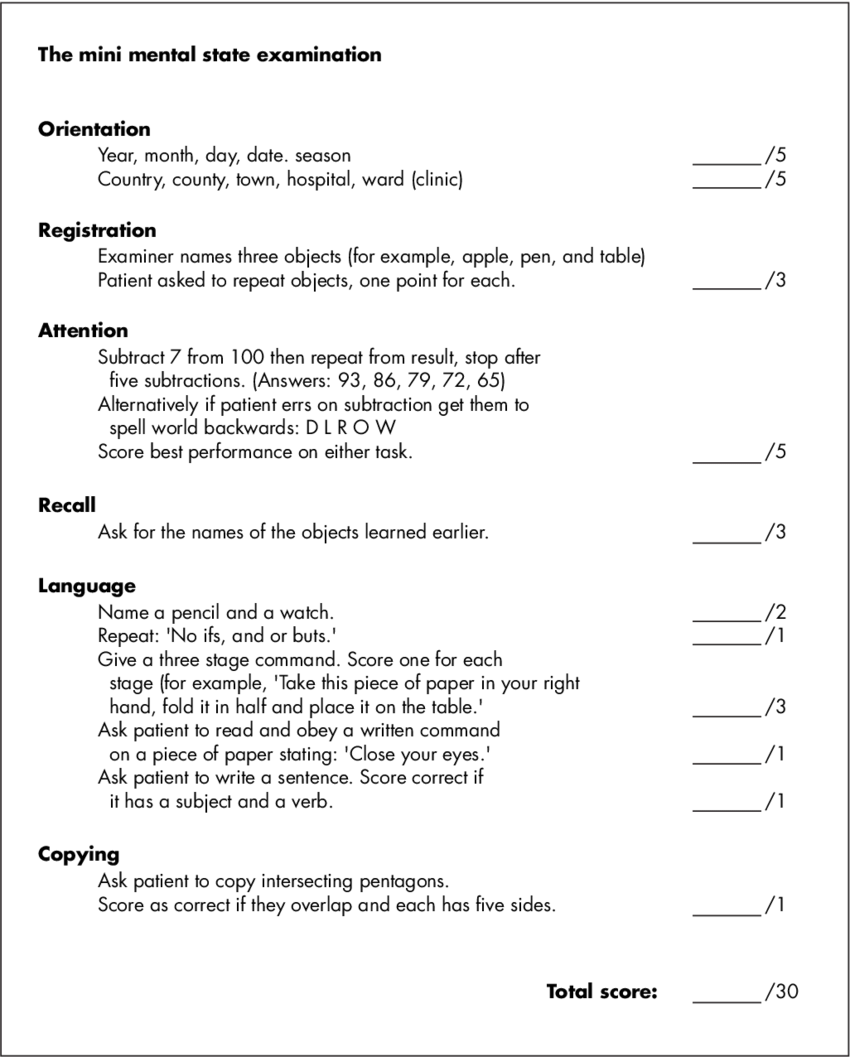 Mini mental state examination
24-30 Within normal limit
18-23 Mild ~ Moderate cognitive impairment
0-17   Severe cognitive impairment
Insight and judgement
1. Awareness of disease :
Do you consider that you are ill in any way ?
Why have you come into hospital ?
Do you have a physical or a mental illness ?
If you have a mental illness, what is it?

2. Correct labelling of abnormality :
You described several symptoms…..namely….
What is your explanation of these experiences ?

3. Willingness to take treatment :
How do you feel about being in hospital…..? Coming to the clinic….
How do you feel about taking medication ?
Has the medication been helpful ?
Have any other treatments been helpful ?
Do you think that medication helps you to remain well ?
**
Lastly remember to always do a physical examination
Past years questions
4. Asking the patient to tell proverbs is a test for? 
a) insight 
b) abstract thinking
c) Cognitive 
d) thought content
5. Emotions are examined under this category
Thought 
Behavior
Perception
Affect 
6.  In mental state examination, what is concerned with speed and coherency of thought?
Thought form
Insight meaning? 
the relationship between the patient and the doctor.
Patient knowledge that he has illness.
patient behavior 
abstract thinking
 Affect is type of the following?
a) Thought
b) Cognition
c) Mood
d) Behavior
3. Not included in mental state examination?
IQ
Past years questions
12. Which of the following is not considered a perceptual disturbance?
	a. Derealization.
	b. Illusion.
	c. Depersonalization.
	d. Delusion.
	e. Hallucination.
13. Observed expression of emotion; may be inconsistent with patient’s description of emotion?
	Affect 
14. A depressed patient does not smile or laugh when a joke is shared by a fellow patient. She shows a defect in which of the following aspects of mental state examination?
	Reactivity of affect 
15. How u usually spend your leisure time , the psychiatrist in this question try to test :
	personal trait
7. description of tangentiality refer to what:
A_ Speech 
B_ Thoughts
C_ Mood 
8. One of the following is not true about mental examination:
Hallucination is a disorder of thought content
9. Patient talking with excessive details, but reaching to the point in the end?
	Circumstantiality
10. which one of these is a disorder of perception 
	a-delusion
	b-hallucination
	c-flight of ideas	
	d-thought insertion
11. how do you test abstract thinking?
	 using proverbs
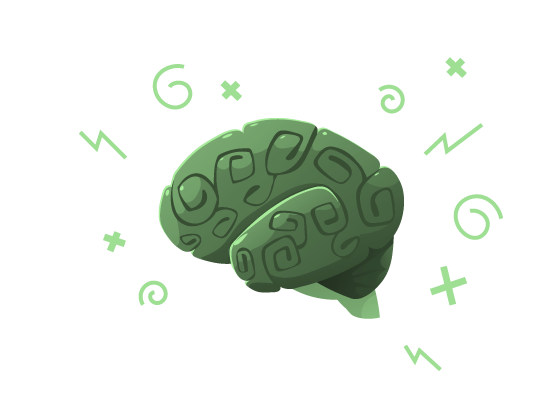 02
Signs and symptoms of psychiatric illnesses
Motor and behavior signs
Echopraxia: pathological imitation of movements of one person by another.
Catatonia: motor anomalies in non organic disorders
Catalepsy: general term for an immobile position that is constantly maintained (patient is sitting like a statue in one position and not moving seen in schizophrenia or depression).
Catatonic excitement: agitated, purposeless motor activity, uninfluenced by external stimuli.
Catatonic stupor: markedly slowed motor activity, often to a point of immobility and seeming unawareness of surroundings.
Catatonic rigidity: voluntary assumption of a rigid posture, held against all efforts to be moved.
Catatonic posturing: voluntary assumption of an inappropriate or bizarre posture, for long periods of time.
Waxy flexibility: the person can be molded into a position that is then maintained; when the examiner moves the person’s limb, the limb feels as if it were made of wax. Also called “Psychological pillow” (in Schizophrenia).
**
Motor signs cont.
**
3. Negativism: motiveless resistance to all attempts to be moved or to all instructions (In schizophrenia).
4. Cataplexy: temporary loss of muscle tone and weakness precipitated by a variety of emotional states.
5. Stereotypy: repetitive non-goal-directed fixed pattern of physical action or speech.
6. Mannerism: Abnormal, repetitive goal-directed movement of some functional significance.
7. Perseveration: The senseless repetition of a motor response after the stimulus is withdrawn (organic brain conditions).
8. Automatic obedience: automatic following of suggestions; The patient does whatever the interviewer asks of him irrespective of the consequences.
9. Ambitendence: The patient begins to make a movement but, before completing it, starts the opposite movement.
**
**
**
Motor signs cont.
10. Overactivity
Psychomotor agitation : excessive motor and cognitive overactivity, usually nonproductive and in response to inner tension.
Hyperactivity (hyperkinesis): restless, aggressive, destructive activity, often associated with some underlying brain pathology.
Tics: sudden, involuntary, spasmodic motor movement of small groups of muscle.
Akathisia: Subjective feeling of muscular tension secondary to antipsychotic or other medication, which can cause restlessness, pacing, repeated sitting & standing.
Compulsion: uncontrollable impulse to perform an act repetitively (preceded by obsession).
11. Chorea: Random, jerky movements, resembling fragments of goal-directed behavior (i.e., semi-purposeful)
**
**
Speech
Pressure of speech: Rapid & copious speech, as thoughts crowd into the patients mind in quick succession (Bipolar in manic state , ADHD).
Poverty of speech: Slow, monotonous and sparse speech, as thoughts enter the patient’s mind only occasionally (Depression , Negative schizophrenia).
Neologism: The patient uses words or phrases invented by himself/herself , or use of known words not in their place.
Mutism: The total loss of speech.
Word salad (word diarrhea): incoherent mixture of words and phrases which are not connected.
Non Spontaneous speech: verbal responses given only when asked or spoken to directly; no self-initiation of speech (Depression , Negative schizophrenia , autistic spectrum disorders).
Poverty of content of speech:  speech that is adequate in amount but conveys little information because of vagueness, emptiness, or stereotyped phrases.
Verbigeration: refers to the repetition of words or syllables that expressive aphasic patients may use while searching for the correct word.
Mood and affect
Mood vs affect 
Affect – objective assessment of mood.
Mood – A sustained and subjective emotion – short lived 

Affect: Observed expression of emotion; may be inconsistent with patient’s description of emotion
Incongruity of affect (inappropriate affect): The affect is not in line with the mood expected, e.g., laughs when told about death of someone.
Blunted affect:  severe reduction in the intensity of externalized feeling tone & emotional response.
Restricted or constricted affect: reduction in intensity of feeling tone less severe than blunted affect but clearly reduced.
Flat affect: absence or near absence of any signs of affective expression; voice monotonous, mask & immobile face.
Labile affect: rapid and abrupt changes in emotional feeling tone, unrelated to external stimuli (Severe oscillation between euphoria & Depression).
**
Mood
B. Mood: A pervasive and sustained emotion, subjectively experienced and reported by the patient and observed by others; examples include depression, elation, anger
Euphoria: Exaggerated feeling of well-being that is inappropriate to real events. Can occur with drugs such as opiates, amphetamines, and alcohol.
Depression: psychopathological sadness.
Anhedonia: loss of interest in and withdrawal from all regular and pleasurable activities, often associated with depression.
 Apathy: Dulled emotional tone associated with detachment or indifference; observed in certain types of schizophrenia and depression.
Alexithymia: inability or difficulty in describing or being aware of one’s emotions or moods.
Dysphoric mood: an unpleasant mood (less severe than depression).
Euthymic mood: normal range of mood, implying absence of depressed or elevated mood.
Expansive mood: expression of one’s feelings without restraint, with an overestimation of one’s significance 
Irritable mood: easily annoyed and provoked to anger 
Mood swings (labile mood): oscillations between euphoria and depression or anxiety.
Elevated mood: air of confidence and enjoyment; a mood more cheerful than usual.
**
Disturbances in thought form
General disturbances 
Psychosis: inability to distinguish reality from fantasy.
Illogical thinking: thinking containing erroneous conclusions or internal contradictions.
Magical thinking (superstitious thinking): a form of dereistic thought, in which thoughts, words , or actions assume power (e.g., they can cause or prevent events), or belief that unrelated events are causally connected despite the no plausible causal link between them, particularly because of supernatural effects.
**
Disturbances in thought form
Specific disturbances 
Pressure of thought: Ideas arise in unusual variety and abundance and pass through the mind rapidly.
Poverty of thought: only a few ideas, which lack variety and abundance, and pass through the mind slowly.
Word salad (verbigeration): no connection between topics and bad grammar of speech.
Tangentiality: can’t have goal-directed associations of thought; never gets to desired goal.
Loosening of associations (Derailment):  ideas shift from one subject to another in a completely unrelated way; when severe, speech may be incoherent (Severe mania & Schizophrenia).
Flight of ideas: rapid, continuous verbalizations or plays on words produce constant shifting from one idea to another; the ideas tend to be connected, and a listener may be able to follow them (Schizophrenia).
Thought blocking: patient’s mind going entirely blank in the middle of a train of thought.
Perseveration: The persistent and inappropriate repetition of same thoughts In response to a series of different questions,
**
**
Disturbances in thought content
Delusion: Fixed false belief which is unshakeable, based on incorrect inference about external reality, not consistent with patient’s intelligence and cultural background, that cannot be corrected by reasoning
Types of delusions:
Bizarre delusion: an absurd, totally implausible, strange false belief.
Nihilistic delusion: false feeling that self, others, or the world is nonexistent or ending (Cotard Syndrome).
Persecutary: Fixed false belief that one is being harmed or harm is impending & that the perpetrators of that harm are causing it intentionally.
Grandiose: Insightless & unshakable conviction that one possesses special powers, knowledge, talents or abilities, is famous  or holds a special relationship with a famous person.
Religious: Any delusion with religious content, especially beliefs that one is God, Angel, Devil, Prophet or son or daughter of God.
Delusions of reference: fixed false belief that remarks, events, objects or other phenomena are directed at oneself.
Delusional Perception: Linking a normal percept to a bizarre conclusion.
Morbid jealousy: fixed false belief that a spouse or lover is unfaithful, also called “Delusion of infidelity” , “Othello’s Syndrome” 
Erotomania: Delusion that one is loved by another person (usually celebrity or higher status)
**
**
Passivity phenomenon
**
Delusion of control “Made volition ”: false feeling that one’s will, thoughts, actions or feeling are being controlled by external forces.
Thought withdrawal: thinks one’s thoughts are being removed from their mind by other people or forces.
Thought insertion: thinks that thoughts are being implanted in their mind by other people or forces.
Thought broadcasting: thinks that one’s thoughts can be heard by others, as though they were being broadcast into the air.
Disturbances of perception
- Characteristics of hallucinations 
Delineated & clear
In object space
Constant (independent of will)
Patient reacts to them as if they are true
Perception coming from outside
No stimulus
Non pathological Hallucinations
Hypnagogic hallucination: false sensory perception occurring while falling asleep; generally considered  non-pathological phenomenon when this happens upon awakening it’s called - Hypnopompic hallucinations
1- Sensory Distortion (Altered): There is constant real perception object which is perceived in a distorted way.

Illusion: misperception or misinterpretation of real external sensory stimuli.

2- Sensory Deception (False): A new perception occur which may or may not be in response to an external stimulus.

Hallucination: false sensory perception not associated with real external stimuli; there may or may not be a delusional interpretation of the hallucinatory experience.
Types of hallucinations
1. Auditory hallucinations: false perception of sound, usually voices but also other noises, such as music; most common hallucination in psychiatric disorders 
Types of auditory hallucinations 
Elementary: Are perception of sounds such as hissing, whistling, an extended tone.
Complex:
Second person hallucination: One voice only may seem to address the patient directly.
Third person hallucination: Two voices or more talk to one another referring to the patient as “he” or “she" and may give a running commentary on the  patient’s action or intention.
Thoughts are spoken aloud: hears his own thoughts as he thinks them.
Thought echo: hears his own thoughts after he has thought of them.
2. Visual hallucinations: false perception involving sight, consisting of both formed images (for example, people) and unformed images (for example, flashes of light); most common in medically determined disorders & acute organic states.
Lilliputian hallucination: false perception in which objects are seen as reduced in size.
Extracampine visual hallucination: Are experienced as located outside the field of vision, behind the head.
Autoscopic Hallucination: The experience of seeing one’s own body in external space.
**
**
Types of hallucinations cont.
5. Tactile (haptic) hallucination: false perception of touch or surface sensation, as from an amputated limb (phantom limb), or crawling sensation on or under the skin (formication).
may occur in schizophrenia, but more common in acute brain syndrome.
Occurs in organic states, delirium tremens, in cocaine psychosis & also in withdrawal from alcohol or benzodiazepines.
Formication may also be the result of normal hormonal changes such as menopause, or disorders such as peripheral neuropathy, high fevers, Lyme disease, skin cancer

6. Somatic hallucination: false sensation of things occurring in or to the body, most often as visceral, sexual stimulation or electrical shock.
3. Olfactory hallucination: false perception of smell; most common in viral infection, brain tumor, trauma, surgery, and possibly exposure to toxins or drugs and uncommonly in depressive psychosis.

4. Gustatory hallucination: false perception of taste, such as unpleasant taste caused by schizophrenia, acute organic states focal epilepsy, especially temporal lobe epilepsy. The regions of the brain responsible for gustatory hallucination in this case are the insula and the superior bank of the Sylvian fissure.
Disorders of memory
Amnesia: Partial or total inability to recall past experiences; may be organic (amnestic disorder) or emotional (dissociative amnesia) in origin.
Psychogenic amnesias: Dissociative or hysterical amnesia is the sudden amnesia that occurs during periods of extreme trauma and can last for hours or even days.
Anterograde amnesia: Loss of memory for events after the onset of the unconsciousness; common after trauma. 
Retrograde amnesia: Inability to recall events before the onset of unconsciousness
Confabulation: falsification of memory occurring in clear consciousness in association with organic pathology. It manifests itself as the filling-in of gaps in memory by imagined or untrue experiences that have no basis in fact. Some schizophrenics & patients with Dementia confabulate.
Pseudologia phantastica (pathological lying): describe the confabulation that occurs in those without organic brain pathology such as antisocial or hysterical personality disorders
Distortions of memory or paramnesia
It can occur in those with emotional problems as well as in organic states. 
Anxiety amnesia: occurs when there is anxious preoccupation or poor concentration in disorders such as depressive illness or generalized  anxiety. Initially it may wrongly suggest dissociative amnesia. More severe forms of amnesia in depressive disorders resemble dementia and are known as depressive pseudodementia. Amnesias in anxiety and depressive disorders are generally caused by impaired concentration and resolve once the underlying disorder is treated.

Hyperamnesia: exaggerated registration, retention and recall. Flashbulb memories are those memories that are associated with intense emotion. It is regarded as one of the characteristic symptoms of post-traumatic stress disorder but is also associated with emotional events
Attention
Attention is the amount of effort exerted in focusing on certain portions of an experience; ability to sustain a focus on one activity; ability to concentrate.
Distractibility: inability to concentrate attention; attention drawn to unimportant or irrelevant external stimuli
Selective inattention: blocking out only those things that generate anxiety
Hypervigilance: excessive attention and focus on all internal and external stimuli, usually secondary to delusional or paranoid states
Trance: focused attention and altered consciousness, usually seen in hypnosis, dissociative disorders, and ecstatic religious experiences
**
Past years questions
4- 'Senseless repetition of previously requested movement' means ONE of the following;
a.	Echopraxia
b.	Catalepsy
c.	Stereotype
d.	Excitation
e.	Perseveration 
5- Repetitive monotonous non-goal directed movements: Stereotypy
6- Perceptual disturbance? Formication
7- Derailment is a disorder of which component of these :-
a-speech
b-thought
c-mood
d-affect
e-memory
8- One of the following isn't perceptual disturbance? Echolalia
1- Abnormal, repetitive goal-directed movement?
A- Stereotypy
B- Mannerism
C- Agitation
D- Dystonia
E- Chorea
2- A person is talking about his father death while he is laughing, Dx?
A- Flat affect
B- Euphoria
C- Incongruity of affect
D- Restricted affect
3- Patient who has motiveless resistance to all attempts to be moved or to all instructions?
A- Mannerism
B- Ambitendence
C- Negativism
D- Compulsion
Past years questions
9- Syndrome with nihilistic delusion: Cotards syndrome
10- Wrong about passivity phenomena
Thought block
Thought broadcasting 
Thought withdrawal
11- The patient constantly imitates and does whatever movements the doctor make without being asked to: 
A-Echopraxia 
B- Catalepsy 
C-Catalepsy 
D-Waxy flexibility 
E- Preservation 
12- One sees his own body in space: Autoscopic hallucinations
13- All of the following are motor signs & symptoms of psychiatric illness except:
a. Echopraxia.
b. Mannerism
c. Neologism
d. Stereotype
e. Waxy flexibility
14- Which of the following not considered as disturbances of attention: Echopraxia 
 15- The patient would think "I must put the kettle on, and after a pause of not more than one second would hear a voice say "I must put the Kettle on ‘ This is described as
A. Thought insertion 
B. Thought withdrawal
C. Audible thoughts
D. Thought broadcast 
E. Tangentiality
Past years questions
16- Which of the following is not a catatonic sign: 
A. Catalepsy
B. Posturing 
D. Cataplexy 
E. Waxy flexibility
17- A 30-year-old man was brought to the Accident and Emergency Department. He suddenly fell down after hearing a loud sound at a party. There was no loss of consciousness. The psychopathology being described is:
Catalepsy 
Cataplexy 
Posturing 
18- Giving information that may not be related to the original inquiry:
A. Loose association
B. Circumstantiality
C. Tangentiality
19- Person wear yellow underwear to keep day sunny is an example of: magical thinking
20- Pt with slow motion and delaying in speech: Psychomotor Retardation
21- Restlessness with inner tension. Patient is NOT fully aware of restlessness: Agitation 
22- Restlessness with inner tension. Patient is fully aware of restlessness: Akathisia
23- pt look at bee when dr talk to him, example of: 
A. Inattention هاد الجواب اللي مكتوب بالارشيف بس الخيار التاني ادق
B. Distractibility 
24- Inability or difficulty in describing or being aware of one’s emotions or mood ? Alexithymia
25- Patient is thinking and he feels thoughts stopping, this is? Thought block 
26- Voices commenting on patient’s actions? Third person hallucination
Past years questions
27- Fixed false belief that events, remarks, and objects are directed at oneself?
A- Delusional Perception
B- Delusions of reference
D- Delusion of control
 28- Pt. thinks that his neighbor can order him and push him to do things he doesn't like to do: delusion of control
29- Definition of persecutory delusion: Fixed false belief that one is being harmed or harm is impending & that the perpetrators of that harm are causing it intentionally
30- Two voices or more talk to another referring to the patient as “he” or “she" and may give a running commentary on the patients action or intention
-Third person hallucination
03
Psychotherapy
Types of psychotherapy
Goals of psychotherapy
Explore thoughts, feelings, and behaviors
Problem-solving or achieving higher levels of functioning
Increase the individual's sense of their own well-being
Reduce negative symptoms of an emotional or mental health problem
Psychoanalysis 
Cognitive Behavioral Therapy
Dialectical Behavioral Therapy: specific type of CBT that helps regulate emotions
Interpersonal Therapy: is a short-term form of treatment. It can help people learn healthy ways to express emotions and ways to improve communication and how they relate to others. It is most often used to treat depression.
Psychodynamic Therapy: based on the idea that behavior and mental well-being are influenced by childhood experiences and inappropriate repetitive thoughts or feelings that are unconscious (outside of the person’s awareness). A person works with the therapist to improve self-awareness and to change old patterns so he/she can more fully take charge of his/her life.
Supportive Therapy: It helps build self-esteem, reduce anxiety, strengthen coping mechanisms, and improve social and community functioning
**
Psychoanalysis
Psychoanalysis is a therapy as well as a theory 
The overall process of analysis is one in which unconscious neurotic conflicts are recovered from memory and verbally expressed, reexperienced in the transference, reconstructed by the analyst, and, ultimately, resolved through understanding. 
Concepts and techniques used in psychoanalysis 
Free association: The patient is asked to say whatever comes into his or her mind during therapy sessions. The purpose is to bring forth thoughts and feelings from the unconscious so that the therapist may interpret them.
Dream interpretation: Dreams are seen to represent conflict between urges and fears. Interpretation of dreams by the psychoanalyst is used to help achieve therapeutic goals.
Therapeutic alliance: This is the bond between the therapist and the patient, who work together toward a therapeutic goal. 
Transference: Projection of unconscious feelings regarding important figures in the patient’s life onto the therapist. Interpretation of transference is used to help the patient gain insight and resolve unconscious conflict. 
Countertransference: Projection of unconscious feelings about important figures in the therapist’s life onto the patient. The therapist must remain aware of countertransference issues, as they may interfere with his or her objectivity
**
**
Uses of psychoanalysis
Psychoanalysis can be useful in the treatment of:

Clusters B and C personality disorders
 
Anxiety disorders 

Problems coping with life events 

Sexual disorders 

Depression
Cognitive behavioral therapy
Combines cognitive therapy and behavior therapy, follows a protocol with homework between sessions
Cognitive therapy: correcting faulty assumptions and negative feelings that exacerbate psychiatric symptoms. The patient is taught to identify maladaptive thoughts and replace them with positive ones 
Behavior therapy: helping patients change behaviors that contribute to their symptoms. It can be used to extinguish maladaptive behaviors (such as phobic avoidance, compulsions, etc.) by replacing them with healthy alternatives

The patients learn how their feelings and behavior are influenced by their thoughts not by external elements such as people, situations, and events.

Treatment is usually brief and time-limited and may last from 6 weeks to 6 months with an average of 16 sessions 
CBT is used in depression, anxiety disorders, schizophrenia, and substance use disorders. (sometimes used to help patients cope better with medical chronic illnesses like Irritable bowel and chronic fatigue)
**
Types of cognitive behavioral therapy
Rational Emotive Behavioral Therapy (REBT)
Encouraging the person to examine and change irrational thought patterns (irrational thinking) and beliefs in order to reduce dysfunctional behavior. 
Effective in treating individuals dealing with: Anxiety, Depression, Inappropriate or extreme anger, Unhealthy eating, Aggression
Dialectical behavioral therapy
Designed to help people change patterns of behavior that are not helpful, Focuses on teaching new skills
Originally developed for chronically self-injurious patients with borderline personality disorder and parasuicidal behavior now also used for eating disorders, substance use disorders and PTSD.
Structured cognitive behavioral training 
Regimented cognitive-behavioral process that uses a systematic, highly structured workshop-style approach to break down and replace dysfunctional emotionally dependent behaviors.
Used primarily in behavioral health industry and criminal psychology
**
Group therapy
Aims to form a support network for individuals with similar diseases or difficulties
Allows direct interaction between therapists and patients, and direct interaction between patients
Certain groups can be peer-lead and do not need to have a therapist present (e.g., Alcoholics Anonymous) These groups meet to discuss problems, share feelings, and provide support to each other
Advantages of group therapy 
1. Patients get immediate feedback and support from their peers
2. Patients gain insight into their own condition by listening to others with similar problems.
3. If a therapist is present, there is an opportunity to observe interactions.

Indications: 
Personality disorders
Substance use disorders
Family and group disorders
Chronic or life-threatening conditions (e.g., diabetes, cancer)
Other forms of therapies
Family therapy 
Focuses on identifying and resolving familial dysfunctions and problems of individual members that affect the family as a whole
Aims to improve communication skills between family members
Indications
Behavioral problems in family members (e.g., antisocial behavior in adolescents, substance use)
Conflict between parents, siblings, or parents and children
Changes and other challenges within the family (e.g., illness, death, etc....)

Couple therapy 
Useful in the treatment of conflicts, sexual problems, and communication problems between couples
The therapist sees the couple together (conjoint therapy), or separately (concurrent therapy). In addition, each person may have a separate therapist and be seen individually (collaborative therapy). 
Relative contraindications include lack of motivation by one or both spouses and severe illness in one of the spouses
Past years questions
4- Techniques used in psychoanalysis are except
a. Transference
b. Countertransference
e. Therapeutic alliance
d. Aversion therapy
e Free association
5- Wrong about Cognitive behavioral therapy? Long and Time Consuming
6- What type of psychotherapy is best for a patient with borderline personality disorder?  Dialectical Behavioral Therapy
7- Projection of unconscious feelings regarding important figures in the patient’s life onto the therapist 
A) Transference
B) Countertransference
    8- Cognitive behavioral therapy means:
	Therapy to change and challenge distorted thoughts
1- Which of the following is not related to psychoanalysis
A- Interpersonal therapy
B- Supportive psychotherapy
C- brief dynamic psychotherapy
D- Brief cognitive behavioral therapy
2- Which of the following should be present for psychotherapy to proceed? 
A-Work out 
B- idealization
C- Therapeutic alliance 
D- Repression
E- acting out
3- We use interpersonal therapy in: Depression
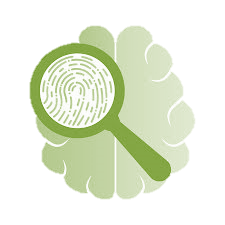 04
Forensic psychiatry
Definitions in forensic Psychiatry
Forensic psychiatry is a medical subspecialty that includes areas in which psychiatry is applied to legal matters. Forensic psychiatrists often conduct evaluations requested by the court or attorneys
Standard of care in psychiatry is generally defined as the skill level and knowledge base of the average, cautious psychiatrist in a given community.
Negligence: is practicing below the standard of care.
Malpractice: is the act of being negligent as a doctor.
The 4D’s of medical malpractice 
Duty of care
Deviation from the standard of care 
Damages (error made by medical staff led to damages)
Direct causation
**
Confidentiality
Exceptions where confidentiality can be broken:
1.	When sharing relevant information with other staff members who are also treating the patient. 
2.	If subpoenaed—physician must supply all requested information. استدعي للمحكمة
3.	If child abuse is suspected—obligated to report to the proper authorities.
4. If a patient is suicidal—physician may need to admit the patient, with or without the patient’s consent, and share information with the hospital staff.
5.	If a patient threatens direct harm to another person—physician may have a duty to warn the intended victim
Decision making and informed consent
Decision making: Process by which patients knowingly and voluntarily agree to a treatment or procedure. 
Elements of informed consent 4Rs
Reason for treatment 
Risks and benefits 
Reasonable alternative 
Refused treatment consequence 
+ the patient should have the ability to ask questions 
Situations that do not require informed consent 
1. Lifesaving medical emergency.
2. Prevention of suicidal or homicidal behavior. 
3. Unemancipated minors (typically require informed consent from the parent or legal guardian).
not married, self-supporting, pregnant or with children nor in the military (these cases are considered emancipated and can give consent without parents)
Decisional capacity
Capacity: is a clinical term and may be assessed by physicians. 
Competence: is a legal term and can be decided only by a judge.
To say that a patient has decisional capacity, they must be able to:
Understand the relevant information regarding treatment (purpose, risks, benefits). 
Appreciate the appropriate weight and impact of the decision. 
Logically manipulate the information to make a decision.
Communicate a choice or preference
For incompetent patients, the judge may appoint a guardian or a conservator who make decisions by substituted judgement (making decisions based on what the patient would most likely have wanted)
“Declaration for Mental Health Treatment”Patients can often express their wishes for treatment in advance of losing competence or capacity using a mental health advance directive form
Admission to psychiatric hospital
Voluntary admission: patient requests or agrees to be admitted, must be first examined by a psychiatrist to determine if he/she needs hospitalization. 
must have capacity and be competent, may or may not have the right to be discharged upon request.
Involuntary admission (a.k.a civil commitment) 
Done by two physicians when patient is potentially harmful to self or others
After some days, the case is reviewed by an independent board to determine if continued hospitalization is necessary.
Patients must be given a copy of commitment papers and all their questions about it should be answered by staff 
Patients still have the rights to trial to challenge their hospitalization and have the right to refuse non-urgent medications
Disability
Mental impairment: Any mental or psychological disorder.
Mental disability: Alteration of an individual’s capacity to meet personal, social, or occupational demands due to a mental impairment.
To assess whether an impairment is also a disability, consider four categories:
Activities of daily living.
Social functioning.
Concentration, persistence, and pace.
Deterioration or decompensation in work settings.
Competence to stand trial
Competence is a legal term for the capacity to understand, rationally manipulate, and apply information to make a reasoned decision on a specific issue.
Someone cannot be tried if they are not mentally competent to stand trial.
If a defendant has significant mental health problems or behaves irrationally in court, his competency to stand trial should be considered.
Competence to stand trial may change over time

To stand trial, a defendant must:
Understand the charges against him or her.
Be familiar with the courtroom personnel and procedure.
Have the ability to work with an attorney and participate trial.
Understand possible consequences
Not guilty by reason of insanity (NGRI)
**
Conviction of a crime  requires both an “evil deed” (actus reus) and “evil intent” (mens rea).
■ If someone is declared legally insane, they are not criminally responsible for their act.
■ NGRI is used in less than 1% of criminal cases.
■ It is successful in 26% of cases that continue to use it throughout the trial.
■ Those found NGRI often spend the same amount of time (or more) as involuntary psychiatric patients than they would have spent in prison if they were found guilty
Malingering
**
Malingering: Feigning or exaggerating symptoms for “secondary gain,” including:
Financial gain (injury lawsuit).
Avoiding school, work, or other responsibilities.
Obtaining medications of abuse (opioids, benzodiazepines).
Avoiding legal consequences
Signs for detecting malingering:
Atypical presentation.
“Textbook” description of the illness.
History of working in the medical field.
Symptoms that are present only when the patient knows he/she is
being observed.
History of substance use or antisocial personality disorder.
Reluctant to engage in invasive/in-depth testing or treatment
Child and family law
Evaluations for which a child forensic psychiatrist may be needed include:
■ Child custody.
■ Termination of parental rights.
■ Child abuse or neglect.
Past years questions
1- What is the intent to commit a crime or a guilty mind called?
A. Mens rea
B. Haggis
C. Habeus corpus
D. Respondent superior
2- The criminal act should  be preceded with which of the following to be considered as a crime ?
A- Mens era
B- substitutaed
C- justice
3- In clinical or forensic  evaluations  when financial compensation or special benefits may be  available, a psychiatrist must consider the diagnosis of :
A. Factitious disorder
B. Malingering .
C. Somatization
D. Hypochondriasis 
4- Not included in the 4D's of Negligence in clinical malpractice?
a- Duty
b- Damage
c- Deviation
d- Direct causation
e- Discovery
05
Epilepsy in relation to psychiatry
Epilepsy and psychiatry
Patients with temporal lobe epilepsy more prone to psychiatric disorders due to disturbances in limbic system (amygdala>> emotions) and personality changes

Psychiatric disturbances are common in patients with complex partial seizure than GTCS.
Complex partial seizure involve :
Sensory symptoms :hallucinations of any sensory modality ,olfactory(burning rubber odor) visual, auditory, gustatory (metallic or other tastes ) 
Affective symptoms: fear and anxiety although depression . 
Behavior symptoms :automatisms are common and may include oral or buccal movements such as lip smacking or chewing, picking behavior or prolonged staring 
Cognitive symptom: Déjá vu (feeling of familiarity ) or Jamais vu (feeling of unfamilia
Epilepsy and psychiatry cont.
The causes of psychopathology in epilepsy are Multifactorial:
Stigma+ over protection by family 
Anti epileptic drugs side effects 
Kindling effect: phenomenon where repeated exposure to sub-threshold electrical or chemical stimuli gradually lowers the threshold for triggering seizures in the brain. This increased sensitivity can lead to more frequent and severe seizures over time.
Secondary epileptogenesis 
Altered receptor sensitivity
Age at onset + chronicity

20-30% of patients with epilepsy have psychiatric disturbances
Depression 11%-80% in epileptic patients VS 4.9 %-17% in general population 

Psychosis 2%-9% in epilepsy patients VS 1% in general population 

GAD 15%-25% in epilepsy patients VS 5.1%-7.2 in general population
**
Depression in epilepsy cont.
Depression as an iatrogenic process or Due to anti-epileptic drugs side effects
Pre-ictal depression 
Present as a dysphoric mood that precedes a seizure by several hours to days, it becomes more accentuated during the 24 hours prior to the seizure and remits postictally or persists for a few days after the seizure
Ictal depression
Such mood changes typically are brief, The most frequent symptoms include feelings of anhedonia, guilt, and suicidal ideation
Post-ictal depression
Depressive symptoms can outlast the ictus for up to 2 weeks, and, at times, have led patients to suicide.
Interictal symptoms (Between seizures)
Antiepileptics and psychiatry
Every AED can cause psychiatric symptoms in patients with epilepsy.

Phenobarbital can cause depression that may be associated with both suicidal ideation and behavior. 

Primidone, tiagabine, vigabatrin, felbamate and topiramate are known to cause depressive symptoms. 

AEDs with mood stabilizing properties, such as carbamazepine and valproic acid, have a lower possibility to cause depressive symptoms.
**
Ictal psychosis 
Less common 
Seen more in status epilepticus, mimic psychosis 
Common features: Hallucinations, paranoid and grandiose thoughts 
Last Hours to days 
Treatment: Anticonvulsant.

Post Ictal psychosis
Most common. 
Psychosis after seizure, mainly 24h post seizure. 
Last Days to weeks At least 15H and less than 2 months
No evidence of psychosis in previous 3 months, recent head trauma, recent intoxication.
Spontaneous recovery in most cases. 
Low dose of antipsychotic is effective. 

Inter Ictal psychosis
Not related to seizure occurrence 
More common when seizure infrequent or fully controlled 
Tends to last days to weeks. 
Either chronic or episodic 
EEG normalize during such episodes generating the term (forced normalization) 
Antipsychotic drugs is effective in such cases.
Epilepsy with psychosis 2-9%
DSM-5 criteria for psychotic disorder due to another medical condition include: 
Prominent hallucinations or delusions.
Symptoms do not occur only during an episode of delirium. 
Evidence from history, physical, or lab data to support another medical cause (i.e., not a primary psychiatric disorder).

Psychosis in epilepsy:
1. Ictal psychosis 
2. Post ictal 
3. Inter ictal 
4. Iatrogenic
Epilepsy and personality changes
Iatrogenic psychotic disorders
Expression of a toxic phenomenon that have been reported with most of AEDs . 
Can occur following the discontinuation of AEDs
Acute withdrawal of BNZ is well known to result in acute psychotic episodes
Personality changes in patients with epilepsy are very important and can greatly impact a person's daily activities and quality of lif 
Commonly seen in uncontrolled epilepsy , and more in Temporal lobe epilepsy. 
These feelings may be present most of the time, or appear just before, during, or after a seizure
What causes such changes to emotions and behavior? psychosocial circumstances, medication, and seizures effects
Geschwind syndrome: characteristic personality changes in temporal lobe epilepsy (Circumstantiality, hypergraphia, hyposexuality, hyper religiosity, hyper morality, deepened emotional and cognitive response)
**
Past years questions
1- the most common presentation of affective disorders among patient with epilepsy?
interictal depression 
2- the percentage for depression occurrence in epilepsy patient with more than one seizures per month: 21%
3- all true about Geschwind syndrome except:
a- hypersexuality (note: hyposexuality more common but hyper also occurs)
b- hyper-religiosity
c- circumstantiality
d- Hypergraphia
e- bizarre delusion
F- hyporeligiosity مكرر بإجابات مختلفة 
4- all these anti-epileptic drugs cause depression except? 
phenobarbital 
Lamotrigine 
Valproic acid مكرر بإجابات مختلفة 
tiagabine
vigabatrin 
topiramate 
5- Prevalence of major depression among epilepsy patients? 11-80%
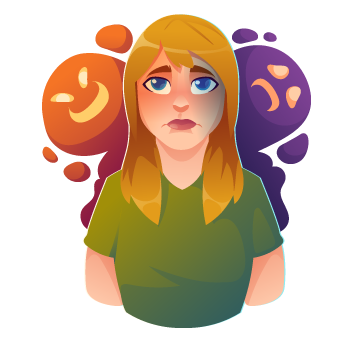 06
Mood disorders
Mood disorders
Mood disorders are a group of clinical conditions characterized by a loss of that sense of control and a subjective experience of great distress.
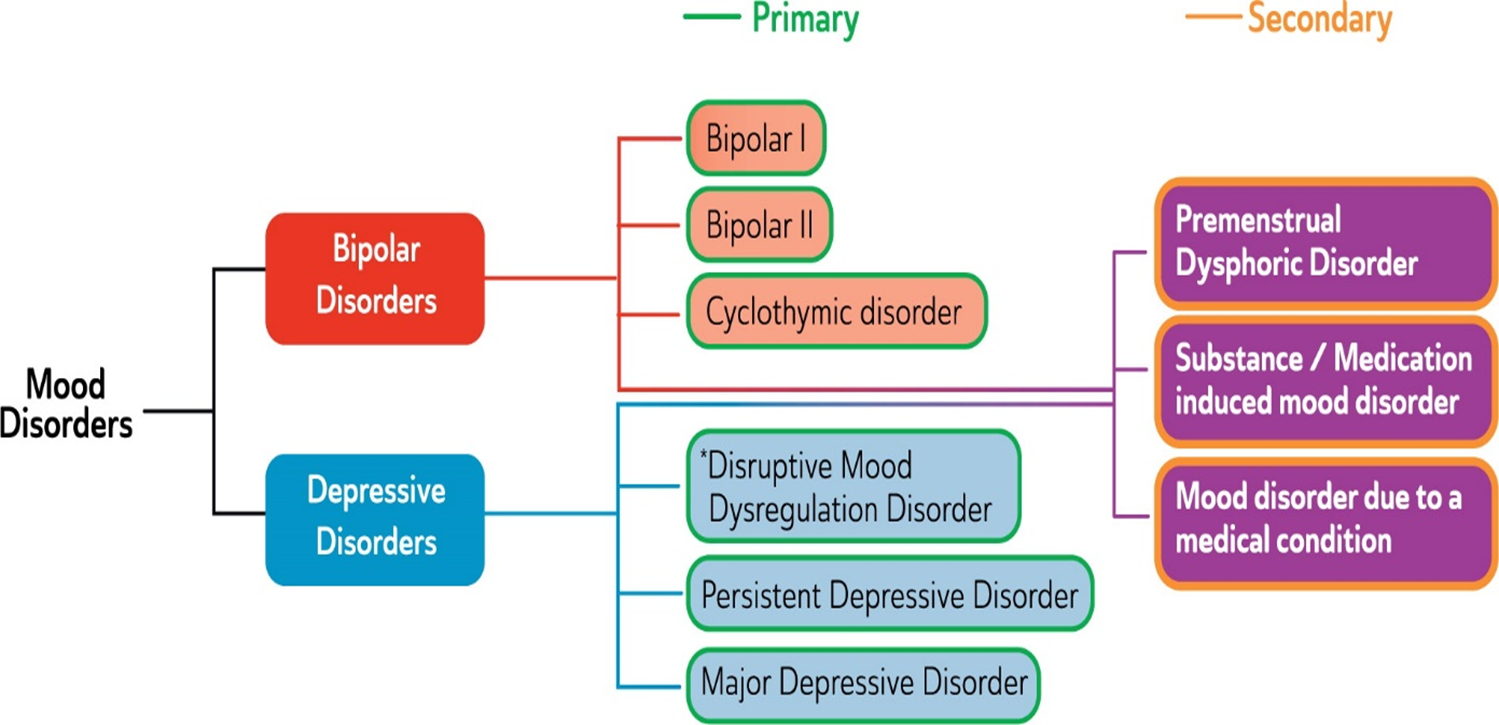 Major depressive disorder
B) The symptoms cause clinically significant distress or impairment in social, occupational, or other important areas of functioning.
C) The episode is not attributable to the physiological effects of a substance or to another medical condition.
– Note: Criteria A-C represent a major depressive episode.
D) The occurrence of the major depressive episode is not better explained by schizoaffective disorder, schizophrenia, schizophreniform disorder, delusional disorder, or other specified and unspecified schizophrenia spectrum and other psychotic disorders.
E) There has never been a manic episode or a hypomanic episode.
DSM-V criteria for diagnosis 
A)
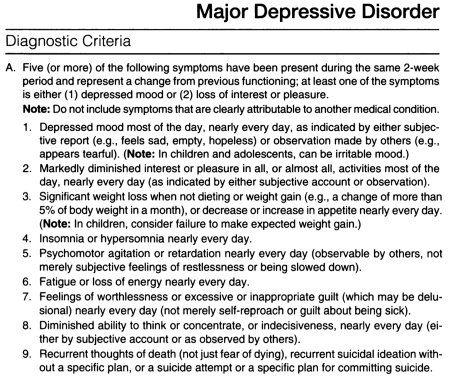 Epidemiology of MDD
Prevalence of MDD: 10-15%
M:F = 1:2
Mean age of onset of MDD is 40 years, with 50% of patients having onset between 20-50 years of age
No correlation has been found between MDD and socio economic status
More common in the unemployed (3 times more likely), divorced people
Patients with OCD, borderline and histrionic personality are at a greater risk of developing MDD
Lifetime prevalence in the elderly is <10%
It is known that Depression increases the mortality in patients with other comorbidities such as Diabetes, Stroke & Cardiovascular problems.
Etiology
Precise cause is unknown but there are multiple contributing factors 
Neurotransmitters: 
depressed people with impulsive and suicidal behavior have low levels of 5-hydroxyindolacetic acid (5-HIAA), the main metabolite of serotonin in the CSF 
Increased sensitivity of beta-adrenergic receptors in brain 
High cortisol 
Abnormal thyroid axis
Psychosocial/life events 
Genetics
First-degree relatives are two to four times more likely to have MDD. Concordance rate for monozygotic twins is <40%, and 10–20% for dizygotic twins
Risk factors for depression in women
**
3 or more children under the age of 14 at home
Not working outside home
Lack of confiding relationships
Loss of mother by death or separation before the age of 11 years
Risk factors for suicide and risk assessment
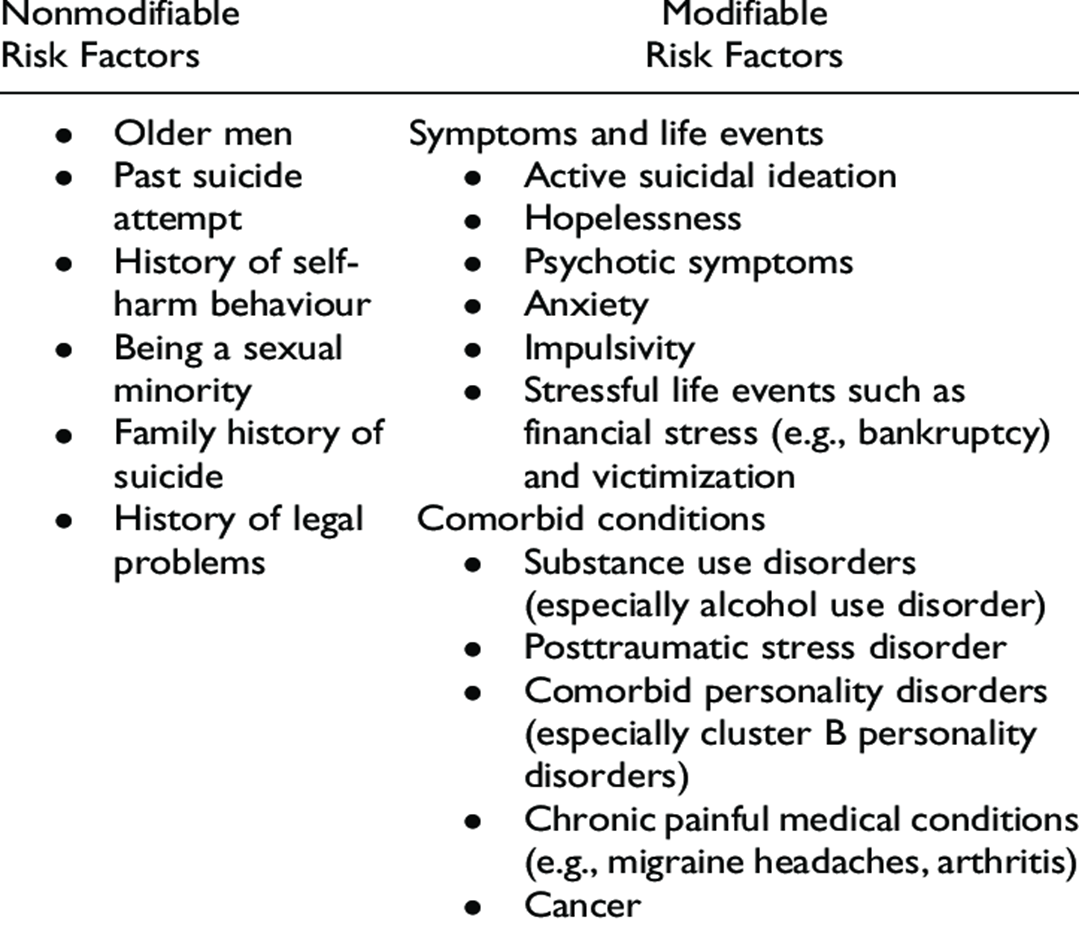 **
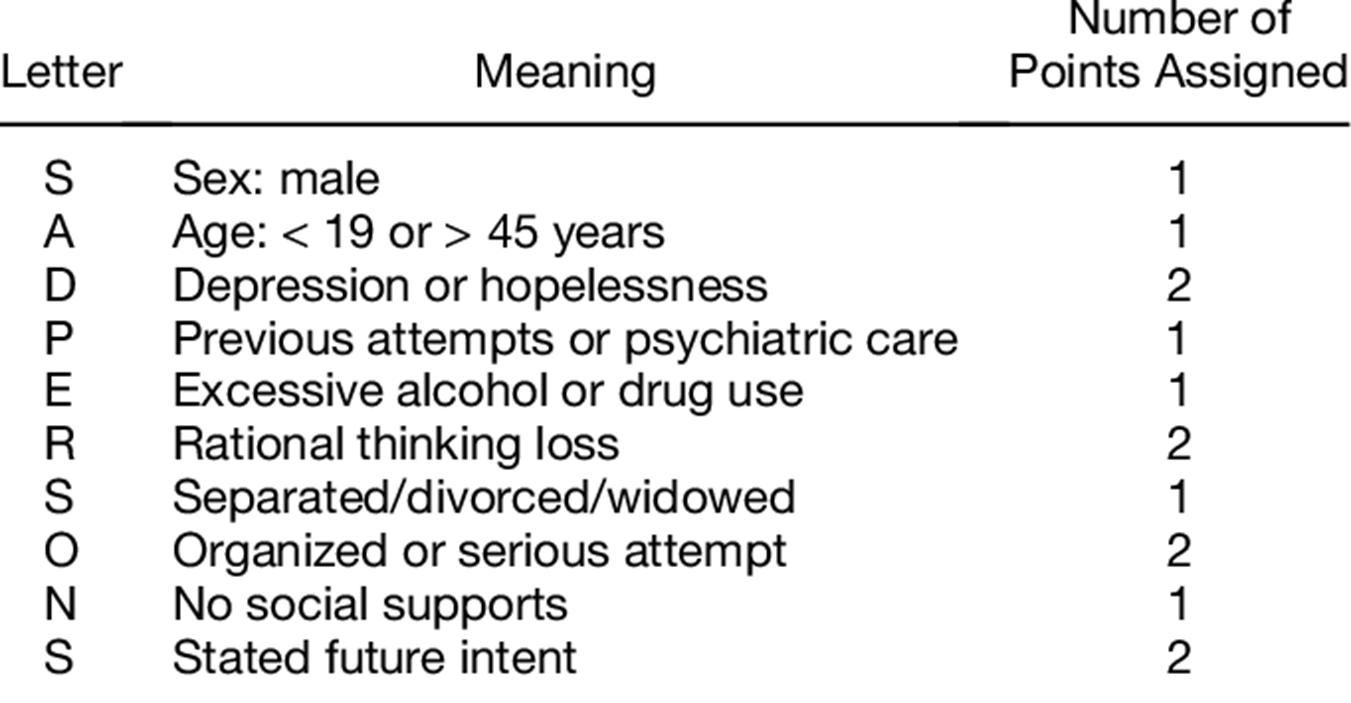 most imp.
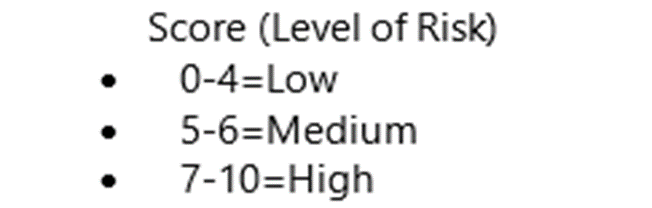 Prognosis
Untreated, depressive episodes are self-limiting but last from 6 to 12 months. 
Generally, episodes occur more frequently as the disorder progresses.The risk of a subsequent major depressive episode is 50–60% within the first 2 years after the first episode. 
Up to 15% of patients with MDD eventually commit suicide.
Approximately 60–70% of patients show a significant response to antidepressants.Combined treatment with both an antidepressant and psychotherapy produce a significantly ↑ response for MDD.
**
Poor prognostic factors
• Double depression
• Comorbid physical disease, personality disorders or alcohol dependence
• Chronic ongoing stress
• Poor drug compliance
• Marked mood incongruent features
**
Good prognostic factors
• Abrupt or acute onset
• Severe depression
• Typical clinical features
• Well adjusted premorbid personality
• Good response to treatment
**
Treatment
Hospitalization: Indicated if patient at risk of suicide, homicide or unable to care for him/herself
Pharmacotherapy:
Antidepressants:
SSRI: Inhibit reuptake of serotonin to increase conc. of serotonin in brain.
Safer and better tolerated than other. S.E. include headache, GI disturbance, sexual dysfunction, and rebound anxiety 
Examples: Fluoxetine (Prozac), Escitalopram (Purlex), and Sertraline (Zoloft)
SNRI: inhibit reuptake of both serotonin and norepinephrine 
Examples: Venlafaxine (EffexorR) and Dulooxetine (CymbaltaR)
Tricyclic antidepressants (TCA) 
Lethal in overdose due to cardiac arrhythmias (aggravates prolonged QTc)
S.E.: sedation, weight gain, orthostatic hypotension, and anticholinergic effects
Monoamine oxidase inhibitors (MAOI): used for refractory depression 
Risk of hypertensive crisis when used with sympathomimetics or ingestion of tyramine rich foods + risk of serotonin syndrome when used with SSRIs 
most common S.E is orthostatic hypotension 
Novel agents 
a2-adrenergic receptor antagonist: Mirtazapine (RemeronR)
Dopamine-norepinephrine reuptake inhibitor: Bupropion (WellbutrinR)
Treatment cont.
Adjunct medications:
Atypical (second-generation) antipsychotics along with antidepressants are first-line treatment in patients with MDD with psychotic features. In addition, they may also be prescribed in patients with treatment resistant/refractory MDD without psychotic features.
Triiodothyronine (T3), levothyroxine (T4), and lithium have demonstrated some benefit when augmenting antidepressants in treatment refractory MDD.
Psychotherapy 
Cognitive-behavioral therapy (CBT), interpersonal psychotherapy, supportive therapy, psychodynamic psychotherapy, problem-solving therapy, and family/couples therapy have all demonstrated benefit in treating MDD.
No one is better than the other
CBT and interpersonal therapy are selected as initial treatment 
Used alone or in combination with pharmacotherapy 
Early dropout is common
**
Electroconvulsive therapy
Indicated if the patient is unresponsive to pharmacotherapy, if patient cannot tolerate pharmacotherapy (pregnancy, etc.), or if rapid reduction of symptoms is desired (e.g., immediate suicide risk, refusal to eat/drink, catatonia).
ECT is extremely safe (primary risk is from anesthesia) and may be used alone or in combination with pharmacotherapy.
ECT is often performed by premedication with atropine, followed by general anesthesia and administration of a muscle relaxant (typically succinylcholine). A generalized seizure is then induced by passing a current of electricity across the brain (either bilateral or unilateral); the seizure should last between 30 and 60 seconds, and no longer than 90 seconds.
6–12 treatments are administered over a 2- to 3-week period, but significant improvement is sometimes noted after the first several treatments.
Retrograde and anterograde amnesia are common side effects, which usually resolve within 6 months.
Other common but transient side effects: headache, nausea, muscle soreness.
Mania and hypomania
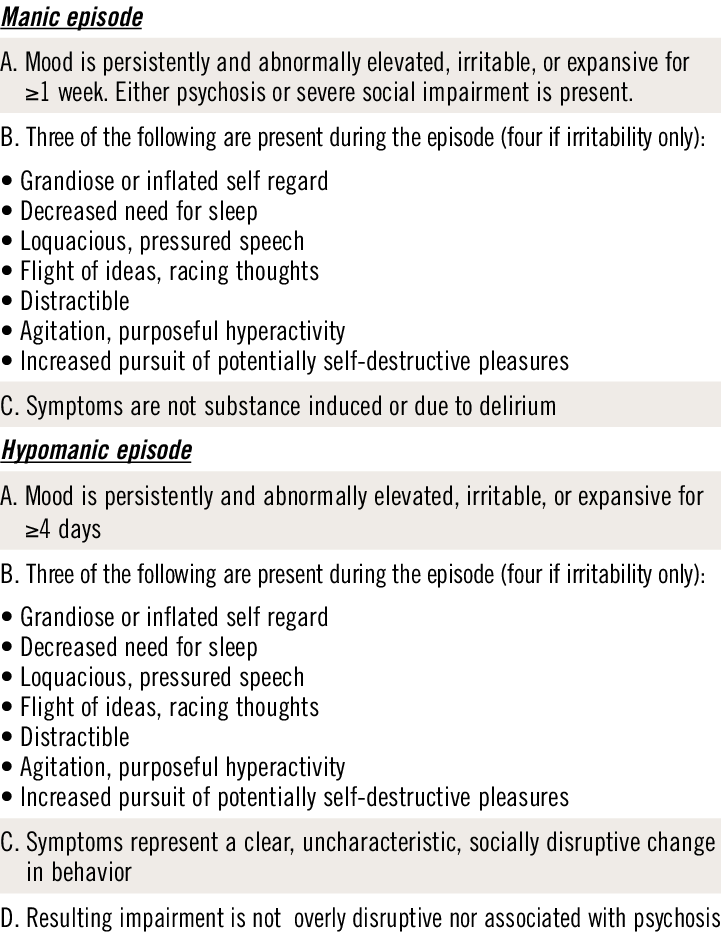 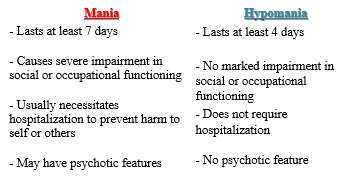 Bipolar II diagnosis
Bipolar I diagnosis
A. Criteria have been met for at least one hypomanic episode and at least one major depressive episode
B. There has never been a manic episode.
C. The occurrence of the hypomanic episode(s) and major depressive episode(s) is not better explained by schizoaffective disorder, schizophrenia schizophreniform disorder, delusional disorder, or other specified or unspecified schizophrenia spectrum and other psychotic disorder.
D. The symptoms of depression or the unpredictability caused by frequent alternation between periods of depression and hypomania causes clinically significant distress or impairment.
A. Criteria have been met for at least one manic episode .
B. The occurrence of the manic and major depressive episode(s) is not better explained by schizoaffective disorder, schizophrenia, schizophreniform disorder, delusional disorder,or other specified or unspecified schizophrenia spectrum and other psychotic disorder.
Bipolar vs unipolar depression
Predictors of a Bipolar Process rather than a Unipolar one
Early age of onset
Psychotic depression before the age of 25 years
Postpartum depression, especially with psychotic features
Rapid onset & offset of depressive episodes of short duration (<3 months)
Recurrent depression (more than 5 episodes)
Depression with marked psychomotor retardation
Seasonality
Bipolar family history
Hypomania associated with antidepressants
Repeated (at least 3 times) loss of efficacy of antidepressants after initial response
**
Epidemiology
Etiology
Prevalence of BAD: 1-2%
Lifetime prevalence of BAD in first degree relative: 4-18%
MDD in first degree relative: 9-25%
BAD has equal M:F ratio
Manic episodes are more common in men
Depressive episodes are more common in females
Mean age of onset of BAD is 30 years , the age of onset of BAD can be as early as 6 years of age up to 50 years of age
Average patient has 9 relapses during his lifetime
Bipolar I disorder is more common in single or divorced people , this may reflect the early onset of the disorder
A higher than average incidence is found in the upper  socio economic groups
Biological, environmental, psychosocial, and genetic factors are all important.
First-degree relatives of patients with bipolar disorder are 10 times more likely to develop the illness.
Concordance rates for monozygotic twins are 40–70%, and rates for dizygotic twins range from 5% to 25%
Bipolar I has the highest genetic link of all major psychiatric disorders.
Schneiderian first rank symptoms
**
•Schneiderian first rank symptoms occur in 15-20% episodes of mania  (have shorter duration, changing in content, improve rapidly)
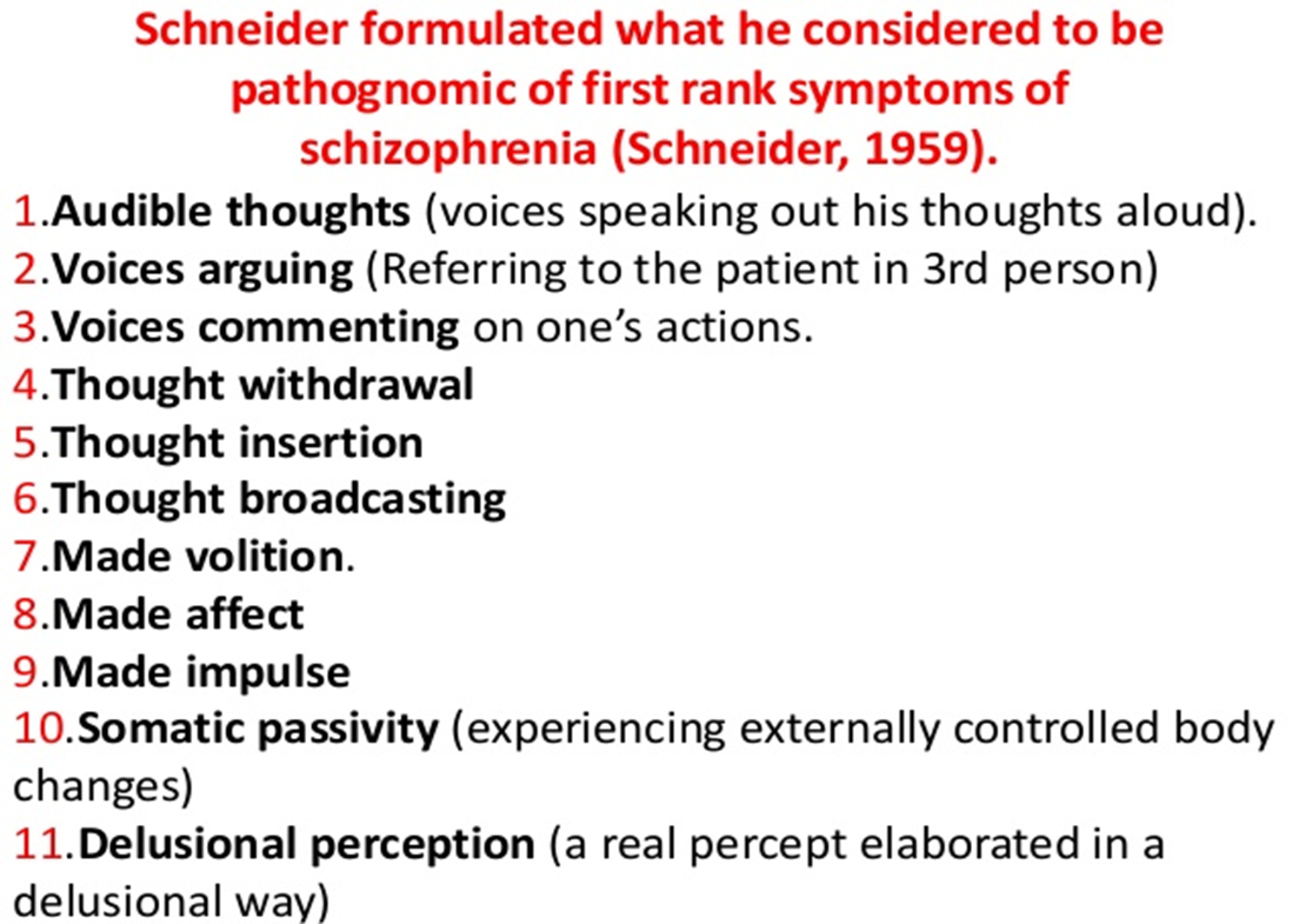 Treatment of bipolar disorders
Acute mania
•Atypical antipsychotics: Olanzapine, Risperidone, Quetiapine, Ziprasidone, Aripiprazole.
•Typical (Depot): Haldol, Chlorpromazine.
•Mood stabilizers: Lithium, Valproate, Carbamazepine
Maintenance
•Lithium (gold standard)
•Valproate
•Carbamazepine
•Lamotrigine
It is generally clinically appropriate to initiate prophylactic treatment:
(1) after a single manic episode that was associated with significant risk and adverse consequences;
(2) in the case of bipolar I illness, two or more acute episodes; or
(3) in the case of bipolar II illness, significant functional impairment, frequent episodes or significant risk of suicide
Other treatments
Psychotherapy:
Supportive psychotherapy, family therapy, group therapy
(may prolong remission once the acute manic episode has been controlled).
ECT:
Works well in treatment of manic episodes.
Some patients require more treatments (up to 20) than for depression.
Especially effective for refractory or life-threatening acute mania or depression.
Dysthymia (Persistent Depressive Disorder)
Patients with persistent depressive disorder (dysthymia) have chronic depression most of the time, and they may have discrete major depressive episodes.
•Subclinical depressive disorder , with chronicity for at least 2 years (1 year in children + adolescents) and an insidious onset often in childhood or adolescence
•Early onset (more common) - before the age of 21 , late - after 21
•Prevalence: 5-6% of the population
•More common in women
•Depression on top of Dysthymia - double depression
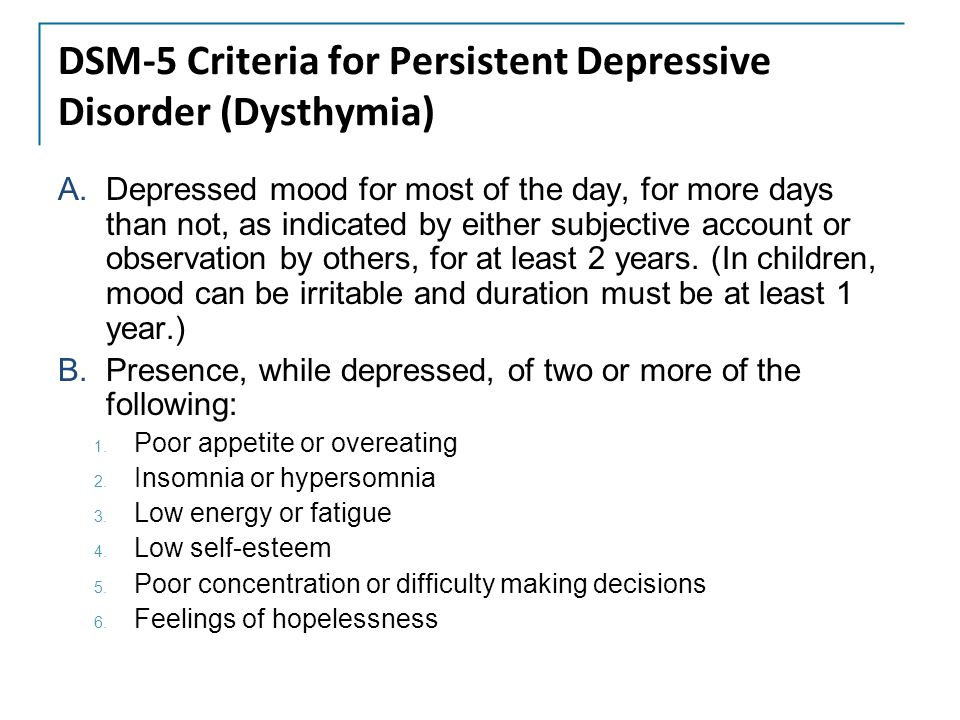 **
**
Treatment of dysthymia
■ Combination treatment with psychotherapy and pharmacotherapy is more efficacious than either alone.
■ Cognitive therapy, interpersonal therapy, and insight-oriented psychotherapy are the most effective.
■ Antidepressants found to be beneficial include SSRIs, SNRIs, novel antidepressants (e.g., bupropion , mirtazapine), TCAs, and MAOIs.
Cyclothymia
Diagnosis and DSM-5 Criteria
■ Numerous periods with hypomanic symptoms (but not a full hypomanic episode) and periods with depressive symptoms (but not full MDE) for at least 2 years.
■ The person must never have been symptom free for >2 months during those 2 years.
■ No history of major depressive episode, hypomania, or manic episode. Course and Prognosis
Chronic course; approximately one-third of patients eventually develop Bipolar I/II disorder.
Treatment
Anti-manic agents (mood stabilizers or/with second-generation antipsychotics) as are used to treat Bipolar disorder.
Cyclothymic disorder is symptomatically a mild form of Bipolar II disorder (Alternating periods of hypomania and periods with mild-to-moderate depressive symptoms).  Epidemiology
•Prevalence: 1%
•Cyclothymic disorder may coexists with borderline personality
•M:F = 1:1
•30% of patients with Cyclothymia have a family history of Bipolar type I
•30% of patients with Cyclothymia will go on to develop major mood disorder
•Onset usually between the ages 15 - 25
Past years questions
1- good prognostic factor for MDD
a- Double depression
b- Co-morbid physical disease, personality disorders or alcohol dependence
c- Chronic ongoing stress
d- Poor drug compliance
e- Severe depression
2- a patient with depression who was treated with fluxitene and then after 2  weeks developed mania. What is the diagnosis?
a-bipolar type 1
b-bipolar type 2
c-MDD
d-shizoaffective disorder
3- which of the following not consider a prediction of bipolar disorder: A. psychotic depression before 25 year B. rapid onset and offset C. psychosis after 25 D. seasonality E. bipolar family history
4- which of the following not from Schneider symptoms: A. thought insertion B. made volition C. referring to the pt in 3ed person D. voice speaking out of his thought loudly E.cognitive
 
5- double depression is one of the following:
  dysthymic patient develop major depression.
Past years questions
6- All of the following Risk factors for depression in women except:
A-3 or more children under the age of 14 at home
B-Low socioeconomic state
C-Not working outside home
D-Lack of confiding relationships
E-Loss of mother by death or separation before the age of 11 years
7- a pregnant women suffering from depression with suicidal ideation what's the treatment of choice?
	A- ECT 
	B- Lithium 
	C- SSRI
8- the percentage of patients with MDD eventually commit suicide: 15%
9- not in DSM5 criteria for depression:
a- Amenorrhea
b- anhedonia
c- change in appetite 
10- Most prominent symptom seen in Mania that is not in schizophrenia? 
Flight of ideas 
11- The most common symptom for mania is?
A- Pressure of speech
B- Poverty of sleep
C- Mutism
12- Sleep disorder in mania?
A- Insomnia
B- Hypersomina
C- Decreased need for sleep
Past years questions
16- Which of the following is the single most important factor predicting Suicide risk?
a. Recent life event
b. Family history of suicide
c. Past history of suicidal attempt
d. Recent discharge from hospital
17-  All following are not risk factors for suicide EXCEPT:
A-    Divorced male
B-    Married female
C-    Young age
18- Non modifiable suicidal risk factor? Homosexuality
13- Which is not a symptom of hypomania:
Grandiose delusions
Flight of ideas
Distractibility
Inflated self esteem
Decreased need for sleep
14- which of these does not happen in mania
a-distractibility
b-grandiosity
c-pressured speech
d-anhedonia
e-impulsive
15- Delusion of grandiosity associated with ? mania
Past years questions
19- A 32 year old female is incapacitated by recurrent panic attacks, she feels low and doesn't leave her home, she lost pleasure in leisure activities and feels guilty about not being a good mother to her 12 y.o son, what is the most likely diagnosis?
- depressive disorder
- agoraphobia
- panic disorder
- generalised anxiety disorder
20- One of the following isn’t at the DSM-5 Diagnostic Criteria symptoms of the Persistent Depressive Disorder
-Psychomotor retardation
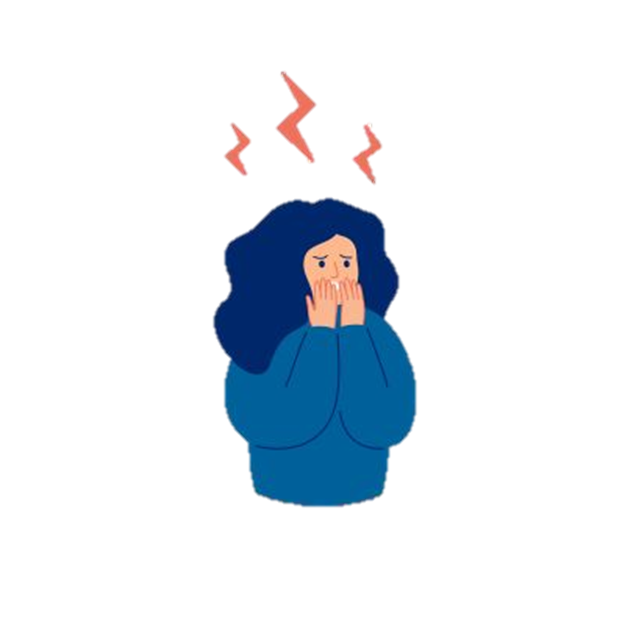 07
Anxiety disorders
Anxiety disorders intro
Anxiety disorders are characterized by excessive or inappropriate fear or anxiety.
Fear is manifested by a transient increase in sympathetic activity (“fight or flight” physiological response, thoughts, feelings, behaviors) in a situation perceived to be dangerous or threatening. 
By contrast, anxiety involves apprehension regarding a future threat
Anxiety disorders are caused by a combination of genetic, biological, environmental, and psychosocial factors.
Most common form of psychopathology.
More frequently seen in women compared to men, approximately 2:1 ratio
**
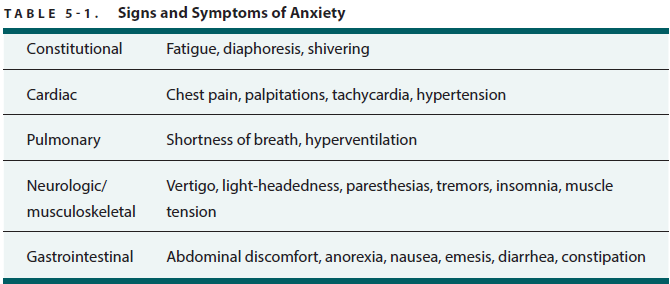 Anxiety disorders
Generalized Anxiety Disorder (GAD).
 Panic disorder.
 Agoraphobia.
 Specific Phobias/Social anxiety Disorder.
 Selective mutism.
 Separation Anxiety Disorder.
 Anxiety due to substance use/withdrawal
 Anxiety due to medical condition
discussed in next lecture
not discussed
Generalised anxiety disorder (GAD)
Generalized anxiety is the most common studied subtype and commonly described as a sensation of persistent worry and apprehension about common day problems and events, associated with symptoms involving the chest / abdomen, mental state symptoms.  

Symptoms include:
Autonomic arousal symptoms: Palpitation/HR, Sweating, Trembling/Shaking, Dry mouth
Symptoms involving chest/abdomen: Difficulty breathing, Choking sensation, Chest pain, Nausea/ stomach churning.
Mental symptoms: Giddiness / fainting, Derealisation or depersonalisation, Fear of losing control, Fear of dying or “going crazy”.
General symptoms: Hot flushes/cold chills, Numbness/tingling, Muscle tension/ aches, Restlessness, Feelings of keyed up, on the edge, Lump in the throat.
Other symptoms: Exaggerated responses to minor surprises, Easily being startled, Persistent irritability, Poor sleep (initial insomnia, night terrors, waking and feeling unrefreshed), Poor concentration, Mind goes blank.
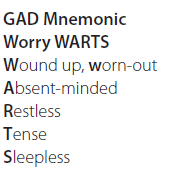 GAD cont.
DSM-V diagnostic criteria 
Excessive, anxiety/worry about various daily events/activities > 6 months so at least 90 or more days out of 180 .
Difficulty controlling the worry.
Associated > 3 symptoms: restlessness, fatigue, impaired concentration,  irritability, muscle tension, insomnia.
Symptoms are not caused by the direct effects of a substance, or another mental disorder or medical condition.
Symptoms cause significant social or occupational dysfunction
Epidemiology/etiology
Lifetime prevalence: 5–9%.
GAD rates higher in women compared to men (2:1).
One-third of risk for developing GAD is genetic.
**
GAD course, prognosis, treatment
Course and prognosis 
■ Symptoms of worry begin in childhood.
■ Median age of onset of GAD: 30 years.
■ Course is chronic, with waxing and waning symptoms.
■ Rates of full remission are low.
■ GAD is highly comorbid with other anxiety and depressive disorders.

Treatment
The most effective treatment approach combines psychotherapy and pharmacotherapy:
■ CBT.
■ SSRIs (e.g., sertraline, citalopram) or SNRIs (e.g., venlafaxine).
■ Can also consider a short-term course of benzodiazepines or augmentation with buspirone.
■ Much less commonly used medications are TCAs and MAOIs.
Panic attacks
Panic attacks are a type of fear response involving an abrupt surge of intense anxiety which may be triggered or occur spontaneously.
It peaks within minutes and usually resolves within half an hour.
The DSM-5 characterized panic attack as the sudden onset of at least four of the following thirteen symptoms:

Physical symptoms:
Palpitations
Sweating
Tremors
Difficulties breathing
Choking sensations
Chest pain or discomfort
Abdominal discomfort
Dizziness
Feeling hot or cold
Mental Symptoms:
Derealization
Depersonalization
Feelings of losing control and going crazy
Feelings of death
Must do thyroid function test to exclude thyroid disease
**
Panic disorder
Panic disorder is characterized by spontaneous, recurrent panic attacks.
These attacks occur suddenly, out of the blue. Patients may also experience some panic attacks with a clear trigger. 
The frequency of attacks ranges from multiple times per day to a few monthly. 
Patients develop debilitating anticipatory anxiety about having future attacks—“fear of the fear.”

Diagnosis and DSM-5 Criteria
■ Recurrent, unexpected panic attacks without an identifiable trigger.
■ One or more of panic attacks followed by ≥1 month of continuous worry about experiencing subsequent attacks or their consequences, and/or a maladaptive change in behaviors (e.g., avoidance of possible triggers).
■ Not caused by the direct effects of a substance, another mental disorder, or another medical condition.
Panic disorder
Epidemiology:
 Lifetime prevalence is 4%
 Female:male ratio is 2:1.
 Median age of onset is 20-24 years old.

Course and prognosis:
 It has a chronic course, relapses are common with discontinuation of medication.
 Only a minority of patients has full remission of symptoms.
 Up to 65% of patients have major depression.
 
Treatment
 Combination of CBT and Pharmacotherapy = most effective
 ■ First-line: SSRIs (e.g., sertraline, citalopram, escitalopram).  If above options are not effective, can try TCAs (e.g., clomipramine, imipramine).
Selective mutism
**
Is a rare condition characterized by failure to speak in specific situations for at least 1 month, despite the intact ability to comprehend and use language.
Onset typically starts during childhood.
The majority of them suffer particularly from social anxiety.
DSM-V diagnostic criteria  
They may remain completely silent, whisper, or use non-verbal communication (writing – gesturing).
Consistent failure to speak in select social situations (e.g., school) despite speech ability in other scenarios.
Mutism is not due to a language difficulty or a communication disorder.
Symptoms cause significant impairment in academic, occupational, or social functioning.
Symptoms last >1 month (extending beyond 1st month of school).

Treatment
■■ Psychotherapy: CBT, family therapy.
■■ Medications: SSRIs (especially with comorbid social anxiety disorder).
Separation anxiety
Diagnosis and DSM-5 Criteria
Excessive and developmentally inappropriate fear/anxiety regarding separation from attachment figures, with at least three of the following:
■ Separation from attachment figures leads to extreme distress.
■ Excessive worry about loss of or harm to attachment figures.
■ Excessive worry about experiencing an event that leads to separation from attachment figures.
■ Reluctance to leave home, or attend school or work.
■ Reluctance to be alone.
■ Reluctance to sleep alone or away from home.
■ Complaints of physical symptoms when separated from major attachment figures.
■ Nightmares of separation and refusal to sleep without proximity to attachment figure.
■ Lasts for ≥4 weeks in children/adolescents and ≥6 months in adults.
■ Symptoms cause significant social, academic, or occupational dysfunction.
■ Symptoms not due to another mental disorder.

Treatment
■ Psychotherapy: CBT, family therapy.
■ Medications: SSRIs can be effective as an adjunct to therapy
Past years questions
1- The least duration required for diagnosis of generalized anxiety disorder?
6 months
 2- in which one of these disorders do you need to rule out thyroid disease by thyroid function testing :-
a-social anxiety disorder
b-specific phobia
c-panic attack
d-generalized anxiety disorder
e-selective mutism
3- Which of the following statements about gender differences in anxiety is TRUE?
A. Women are twice as likely as men to have anxiety disorders
B. Women and men are at equal risk of having anxiety disorders.
 C. Men are twice as likely as women to have anxiety disorders.
 D. Men have higher rates of anxiety before age 20 and lower rates of anxiety after age
4- The key difference between panic attack and panic disorder?
A- Panic attack is characterized by spontaneous, recurrent panic attacks.
B- Panic attacks can be experienced with other psychiatric disorders and medical conditions
C- Panic disorder cannot occur multiple times per day
5- A child is quiet in school for a few months, parents say that in the house, he is quite talkative, diagnosis?
Selective mutism 
6- Pt came to the psychiatrist recently complains of worrying of everything, her kids, her husband, even his husband, her sleeping is ok? 
Generalized anxiety disorder
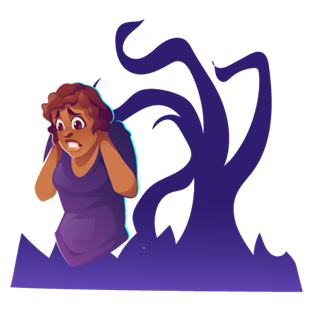 08
Phobias
Specific phobia
Phobia is an excessive fear of a specific object, circumstance, or situation. 
A specific phobia is a strong, persisting fear of an object or situation
may result from the pairing of a specific object or situation with the emotions of fear and panic , either by having a strong emotional experience, by observation of the reaction of an other (a parent) or information transfer (being taught about the dangers)
The diagnosis of specific phobia requires the development of intense anxiety, even to the point of panic, when exposed to the feared object. 
Epidemiology:
Approximately 5 to 10 percent of the US population is estimated to have Phobia
Most common anxiety disorder 
Specific phobia is the most common mental disorder among women
Specific phobia is the second most common among men, second only to substance-related disorders.
The rates of specific phobias in women were double those of men, although the ratio is closer to 1 to 1 for the fear of blood, injection, or injury type.
**
**
Specific phobia cont.
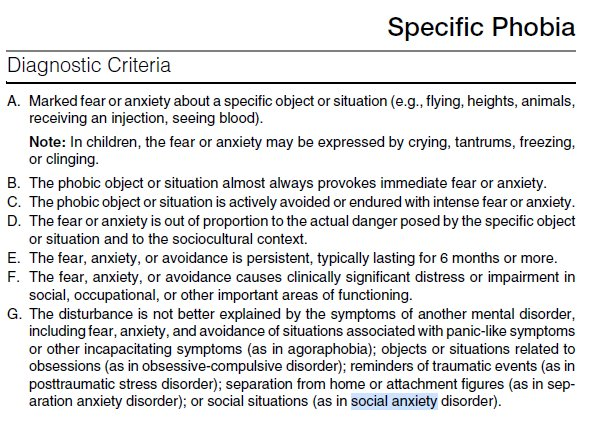 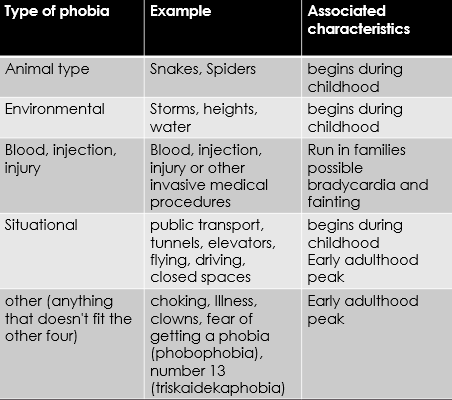 Examples of phobia
Phobia vs normal fear
**
Unlike normative fear, phobic fear :
■ Is excessive and out of proportion to situational demands
■ Cannot be alleviated with rational explanation
■ Is out of voluntary control
■ Leads to situational avoidance
■ Is maladaptive and persistent over time
■ Is not age or stage-specific
– Acrophobia Fear of heights.
– Triskaidekaphobia Fear of number 13
– Arachnophobia Fear of Spiders
– Ailurophobia Fear of cats
– Hydrophobia  Fear of water
– Claustrophobia Fear of closed spaces
– Cynophobia Fear of dogs
– Mysophobia Fear of dirt and germs
– Pyrophobia Fear of fire
– Xenophobia Fear of strangers
– Zoophobia Fear of animals
Treatment
**
Behavior Therapy
The most studied and most effective treatment
The key aspects of successful treatment are
Patient's commitment to treatment
Clearly identified problems and objectives
Available alternative strategies for coping with the feelings
The most common behavioral treatment techniques is systematic desensitization
Systematic desensitization 
In this method, the patient is exposed serially to a predetermined list of anxiety-provoking stimuli graded in a hierarchy from the least to the most frightening.
Through the use of antianxiety drugs, hypnosis, and instruction in muscle relaxation, patients are taught how to induce in themselves both mental and physical repose. After they have mastered the techniques, patients are taught to use them to induce relaxation in the face of each anxiety-provoking stimulus.
As they become desensitized to each stimulus in the scale, the patients move up to the next stimulus until, ultimately, what previously produced the most anxiety no longer elicits the painful affect
Treatment cont.
Intensive exposure (Flooding)

Insight-Oriented Psychotherapy : increase the patient's development of insight into psychological conflicts that, if unresolved, can manifest as symptomatic behavior

Virtual Therapy (using computer screens or Virtual reality)

Hypnosis

Supportive and family therapy (useful in helping the patient during other treatment, also help the family understand the nature of the patients problem )
Agoraphobia
**
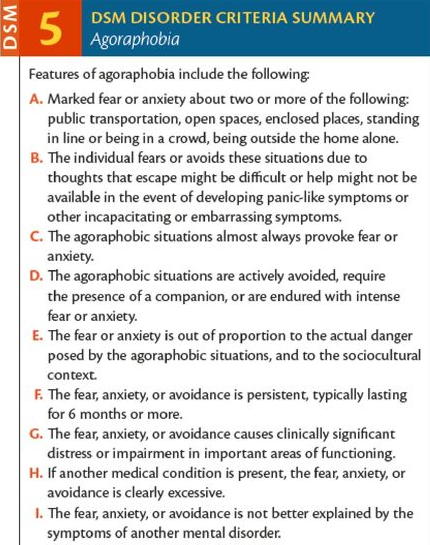 Refers to a fear of or anxiety regarding places from which escape might be difficult mainly public places. It can be the most disabling of the phobias because it can significantly interfere with a person's ability to function in work and social situations outside the home.
75% - 50%  of affected patients have panic disorders as well
onset is unknown but in many cases it follows a traumatic event
Patients with agoraphobia rigidly avoid situations in which it would be difficult to obtain help. They prefer to be accompanied by a friend or a family member
Treatment:
Benzodiazepine : the most rapid onset against panic,   
The major reservations is the potential for dependence, cognitive impairment, and abuse
SSRIs (reduce and prevent relapse in various forms of anxiety)
TCAs
Cognitive Behavioral Therapy (CBT)
Social anxiety
The fear of social situations in general, including situations that involve scrutiny or contact with strangers.
The fear is of embarrassing themselves in social situations (i.e., social gatherings, oral presentations, meeting new people).
They may have specific fears about performing specific activities such as eating or speaking in front of others, or they may experience a vague, nonspecific fear of "embarrassing oneself." In either case, the fear in social anxiety disorder is of the embarrassment, not of the situation itself
Persons with social anxiety disorder may have a history of other anxiety disorders, mood disorders, substance-related disorders, and bulimia nervosa
Treatment of social anxiety
Psychotherapy and pharmacotherapy are useful in treating social anxiety disorder. Some studies indicate that the use of both pharmacotherapy and psychotherapy produces better results than either therapy alone

Effective drugs for the treatment of social anxiety disorder include
SSRIs
Benzodiazepines
Venlafaxine (SNRI)
Buspirone

The treatment of social anxiety disorder associated with performance situations frequently involves the use of ß-adrenergic receptor antagonists shortly before exposure
Past years questions
1- A male is having fear of flying since many years, he drives from one state to another to avoid getting on a plane, your diagnosis?
Specific Phobia
2- a patient who has fear of leaving home and being left alone
a- social anxiety disorder
b- agoraphobia
c- generalized anxiety disorder
d- specific phobia
3- which of these is not used in management of specific phobia ? ECT
4- Regarding phobias one of these doesn’t match: mysophobia -> fear of cats
5- Wrong about criteria of phobia: patient is not aware that his fear is out of proportion
6- Most common anxiety disorder ?
A-Social phobia
B-GAD
C- Panic attack
D-Specific Phobia
E- PTSD 
7- Mysophobia is? Select one:
a. Fear of dogs
b. Fear of cats
c. Fear of animals
d. Fear of water
e. Fear of dirt
8- Someone not taken care of his appearance and his clothes is dirty which is not DDx ?  social phobia
Past years questions
9- A 24-year-old woman is diagnosed with social phobia. All of the following are effective treatments except:  
a. SSRIS
b. Flooding
c. Modeling
d. Systematic desensitization
e. ECT
10- the main cause of fear in social phobia:
a- Embarrassment
b- social and occupational impairment 
11- case of girl feels fear when she in a public area , she fell 2 month before and says she fears that no one can help her in public area as she didn’t have children...
a- agoraphobia 
b- specific phobia 
c- social phobia
12- All of the following are DSM 5 diagnostic criteria of specific phobia, except:
- symptoms persist for at least 3 months
13- Case of female fears of social situations including contact with strangers?
-Social phobia
14- the most common Psychiatric disorder in female population?
A. Phobia    
B. GAD          	
C. anxiety disorder     	
D. somatization    
there are a lot of questions asking to match the meaning of each specific phobia so memorise what each phobia means
Past years questions
15- Irritability , poor concentration , sleep problems , All of the following should be considered in the differential diagnosis , EXCEPT ?
A- PTSD
B- Premenstrual dysphoric disorder
C- GAD
D- Social anxiety disorder
E- Depressive disorders
16- All the following of DSM5 criteria for agoraphobia is true except:
-Less than 3 months duration
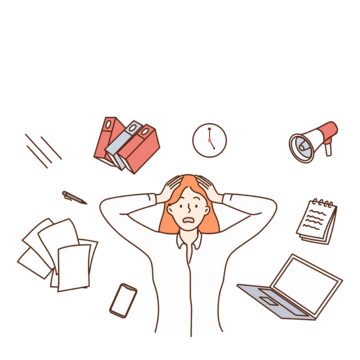 09
Reaction to stress and adjustment disorder
Stress
Stress: is a state of emotional strain or tension caused by demanding circumstances
Some people are more sensitive than others and these differences can be attributed to childhood experiences, influence of parents, teachers, religion.
Stressor: Any event or stimulus that causes an individual to experience stress
They may be neither positive or negative, but they have positive or negative effects
Internal Stressor (illness, hormonal change, fear)
External Stressor (loud noise, cold temperature)
Developmental Stressor
Situational Stressor
Types of stress
According to time
According to effect
Eustress (good stress): motivates you to move into action to get things accomplished; happens in fun and exciting situations.
Distress (bad stress): most common form of stress; something we all go through in our daily lives and often we don't even notice it happening.
> Acute stress: is the most common type of stress , it comes on suddenly and lasts for a short time (3 days - a month)
Results in emotional distress, muscle tension, jaw ache, upset stomach, rapid heartbeat .
> Episodic Stress: is a type of stress that happens frequently to people overloaded with responsibilities and schedules.
Results in acute stress symptoms, irritability, unintended hostility, relationship problems
> Chronic stress: is caused by long-term exposure to stressors, such as a horrible job, a critical boss, a chronic illness, or relationship conflict. ongoing stress resulting from long-term
Results in emotional pressure ; fight or flight response without recovery time acute & episodic stress symptoms, heart disease, adverse health effects
Response to stress
1- Adrenaline and noradrenaline: increase HR, RR, Stroke volume, and depth of breathing. vasoconstriction to skin vessels and vasodilatation to muscle and main organs. Bronchioles dilatation, pupils dilatation, Increase brain blood flow to increase sight.
2- Cortisol: increase blood pressure, Increase lipolysis, gluconeogenesis and glycogenolysis
3- Aldosterone increase plasma volume by increasing water renal reabsorption and decreasing perspiration
Signs and symptoms of stress
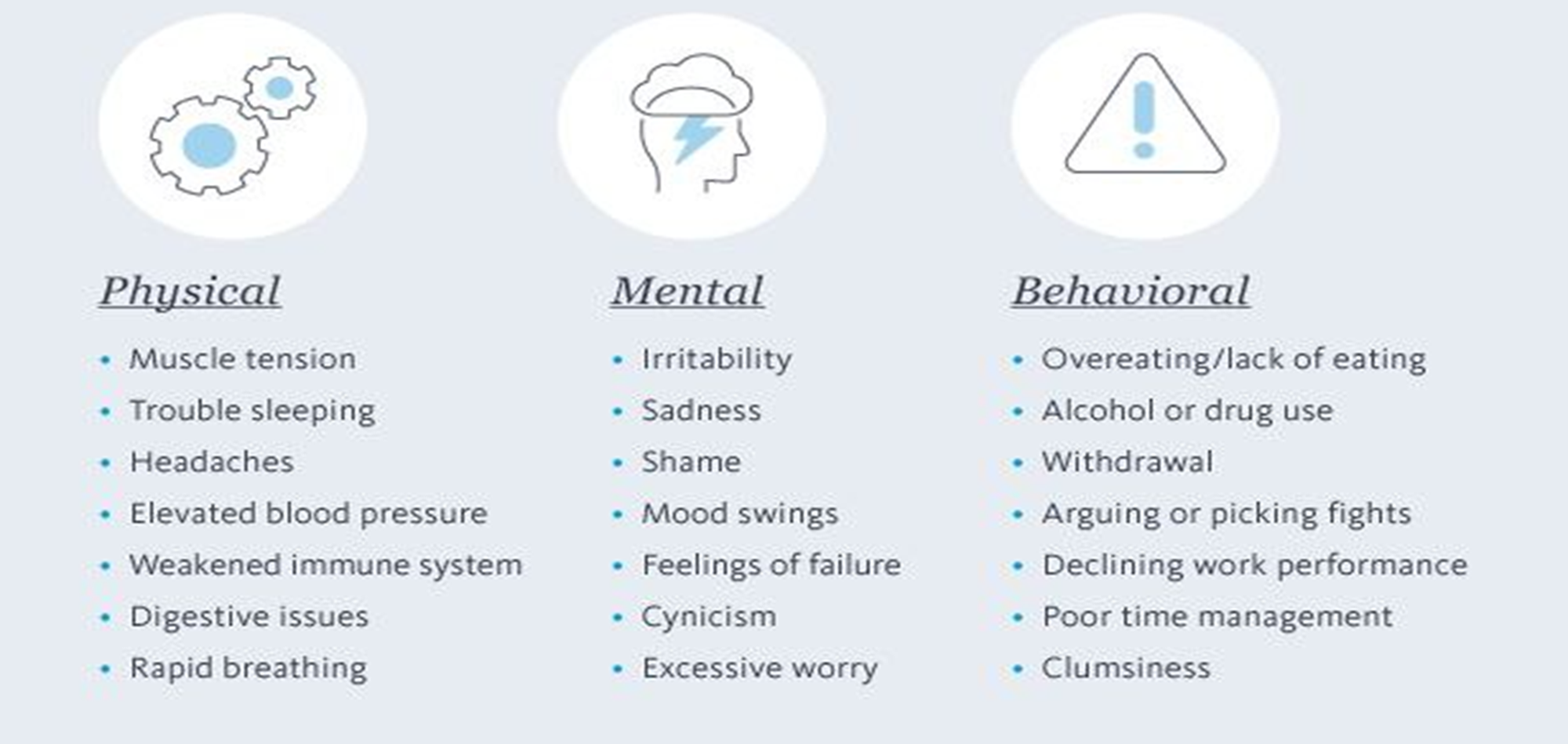 **
General adaptation syndrome
developed by Hans Selye, Physiologic responses of the whole body to stressors Involves the Autonomic Nervous System , and Endocrine System
Occurs with the release of adaptive hormones and subsequent changes in the WHOLE body

There are three stages: alarm, resistance, and exhaustion
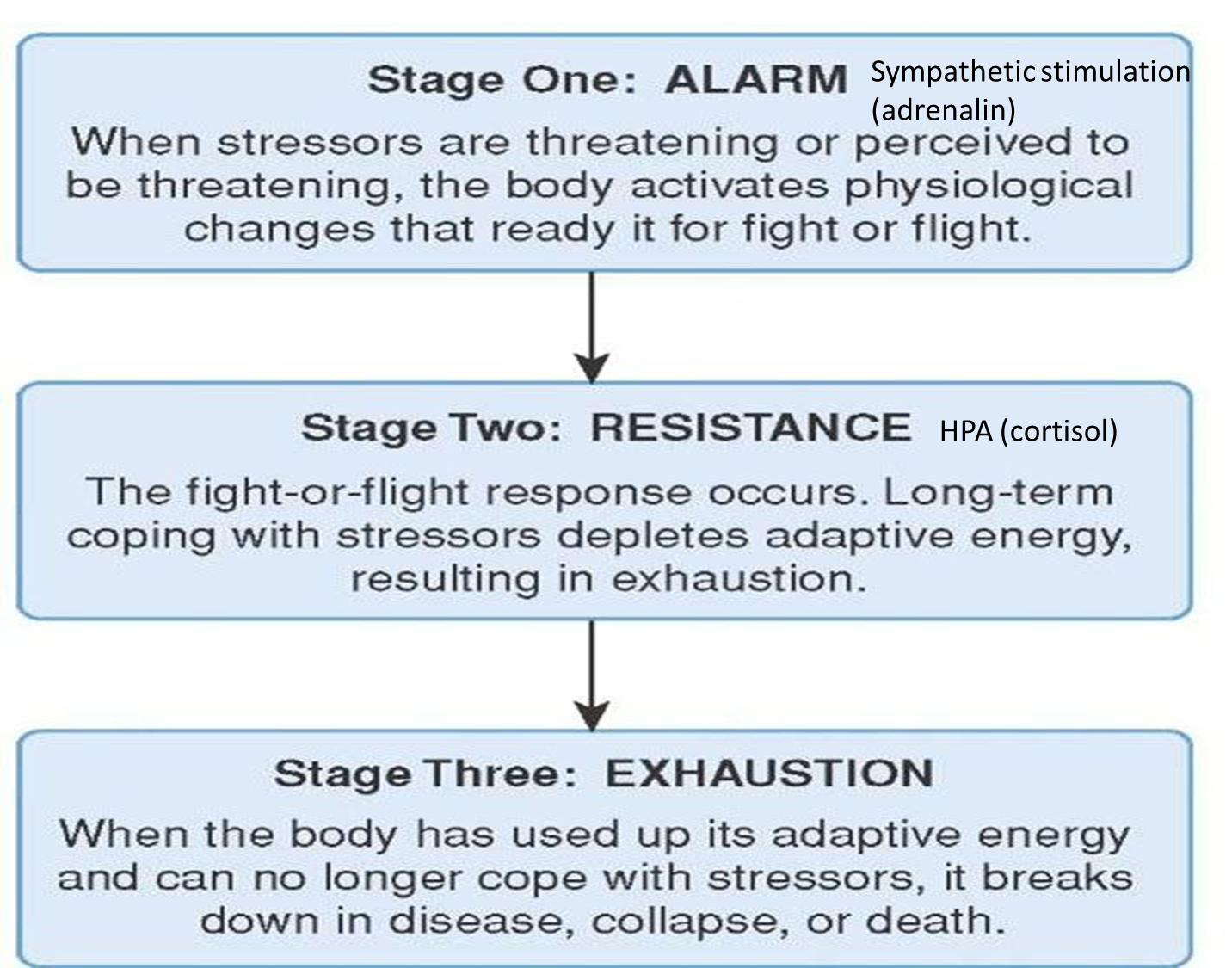 Stress management
Stress control
1- Plan daily relaxation program
2-  Establish a regular pattern of exercise
3-  Study assertive techniques. Learn to say "no"
4- Learn to accept failures
5- Accept what cannot be changed
6- Develop collegial support
7- Participate in professional organization
8- Seek counseling
The most important point is to recognize the source of negative stress.
Stress control, ABC strategy
A = Awareness (what causes your stress?
B = Balance (there is a fine line between positive and negative stress, how much can you cope with before it becomes negative ?)
C = Control (what can you do to help yourself?)
PTSD and ASD
Posttraumatic stress disorder (PTSD): is characterized by the development of multiple symptoms after exposure to one or more traumatic events, the symptoms last for at least a month and may occur immediately after the trauma or with delayed expression.
Acute stress disorder (ASD): is diagnosed in patients who experience a major traumatic event and suffer from similar symptoms as PTSD but for a shorter duration. The onset of symptoms occurs within 1 month of the traumatic event  and symptoms last for less than 1 month.
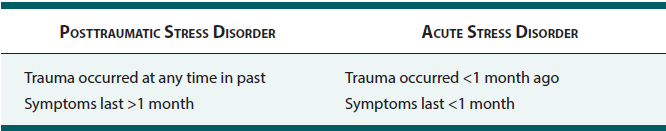 Course and prognosis
Epidemiology/ Etiology of PTSD
Higher prevalence in women, most likely due to greater risk of exposure to traumatic events, particularly rape and other forms of interpersonal violence.
Exposure to prior trauma, especially during childhood, is a risk factor for developing PTSD
- Usually the symptoms begin within 3 months after the trauma.
- Symptoms may manifest after a delayed expression.
- Fifty percent of patients with PTSD have complete recovery within 3 months.- Symptoms tend to diminish with older age.
- 80% of patients with PTSD have a comorbid mental disorder (e.g., MDD, bipolar disorder, anxiety disorder, substance use disorder
DSM-5 criteria for PTSD
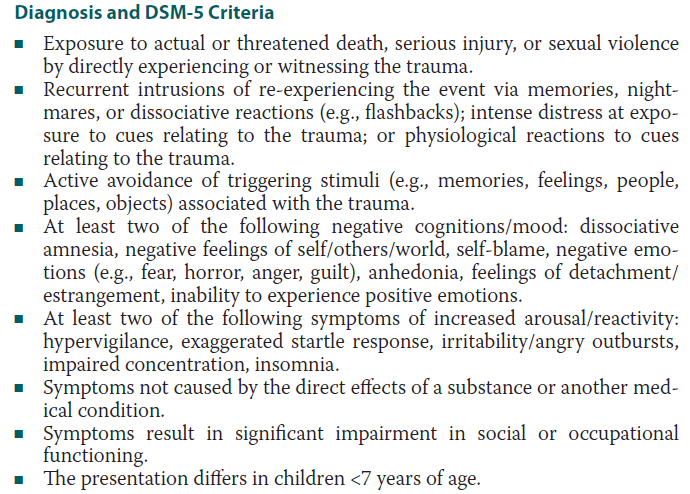 Treatment of PTSD
Pharmacological
First-line antidepressants: SSRIs (e.g., sertraline, citalopram) or SNRIs (e.g., venlafaxine).
Prazosin, Alpha receptor antagonist, targets nightmares and hypervigilance. 
May augment with atypical (second-generation) antipsychotics in severe cases.
 Psychotherapy
Specialized forms of CBT (e.g., exposure therapy, cognitive processing therapy).
Supportive and psychodynamic therapy.
Couples/family therapy
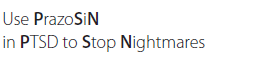 Adjustment disorders
Adjustment disorders occur when behavioral or emotional symptoms
develop after a non-life-threatening, stressful life event (e.g., divorce, death of
a loved one, or loss of a job).

Diagnosis and DSM-5 Criteria
1. Development of emotional or behavioral symptoms within 3 months in
response to an identifiable stressful life event. These symptoms produce
either:
■■ Excessive distress in relation to the event.
■■ Significant impairment in daily functioning.
2. The symptoms are not those of normal bereavement.
3. Symptoms resolve within 6 months after stressor has terminated.
4. The stress-related disturbance does not meet criteria for another mental
disorder.
Subtypes: Based on a predominance of either depressed mood, anxiety,
mixed anxiety and depression, disturbance of conduct (such as aggression),
or mixed disturbance of emotions and conduct.
Adjustment disorders cont.
Etiology
■■ Triggered by psychosocial factors.

Prognosis
May be chronic if the stressor is chronic or recurrent.

Treatment
■■ Supportive psychotherapy.
■■ Group therapy.
■■ If necessary, pharmacotherapy can target associated symptoms (insomnia, anxiety, or depression).
Past years questions
1- not an intrusive symptom in  dsm-5 criteria of PTSD
A- Persistent inability to to experience positive emotion
B- Memories 
C- Flashbacks 
2- PTSD occurs most commonly in? 
sexual assault
3- Behavioral symptom of stress?
A- Rage
B- Sleep pattern changes
C- Appetite changes
D- Palpitation
E- Headache
4- The following are true for post-traumatic stress disorder (ptsd) except:
A-flashbacks
B-anhedonia
C-seeking reminders of the trauma
D-good response to medications
5- A person had an RTA 3 weeks ago, that caused death of his friend, the patient is feeling sad, anhedonic and started having nightmares & flashbacks about the accident, Your Diagnosis?
A- Post-traumatic stress disorder
B- Adjustment Disorder
C- Acute Stress Disorder
6- the stressor of adjustment disorder happens within :-
a- 1 month
b- 3 months
c- 6 months
7- A criteria of adjustment disorder: 
causes significant impairment
8- Difference between PTSD and acute stress disorder: Time
Past years questions
9- One of the following is adjustment disorder?
A. Job loss
B. Relative death
C. rape 
D. None of above 
E. All of above
10- A 22 years old patient have got abroad job opportunities know he Can't sleep well, feeling worried about travelling to a new country without knowing its language and circumstances, feeling on edge.. Since 2 months.. He’s probably suffering from?
A. Generalized anxiety disorder 
B. Adjustment disorder with depression
C.  Adjustment disorder with anxiety
D. Phobia
11- Which of the following is considered adjustment disorder? 
A) psychosis 
B) mixed depression and anxiety
C) intermittent explosive 
D) bipolar
12- About adjustment disorder:
A- should remit within 6 months
B- is often inappropriately diagnosed/overdiagnosed by psychiatrists,
C- often involves daily life activities not rare catastrophic events
D- could lower the subthreshold for other disorders
E- all of the above
Past years questions
13- Which of the following does not occur in PTSD?
- Hypervigilance
- avoidance of triggers
- nightmares
- flashbacks
- compulsions
14- Sign in child with PTSD:
bed wetting
15- One of the following is not subtypes of adjustment disorder?
-adjustment disorder with depressed mood
-adjustment disorder with bipolar features
-adjustment disorder with anxiety
-adjustment disorder with dissociation
-None of the above
16- Treatment for adjustment disorder?
-   supportive counseling and psychotherapy
17- Treatment of acute stress? 
A) Psychotherapy 
18- Patient went went to the hospital one week ago and suffered from complications and she felt like she is dying, now she has  symptoms again but does not want to go to hospital because of what happened to her before, what is the diagnosis? 
Acute stress disorder
19- Fireman has nightmares about the incidence where his colleague died two years ago, what is the diagnosis?
	PTSD
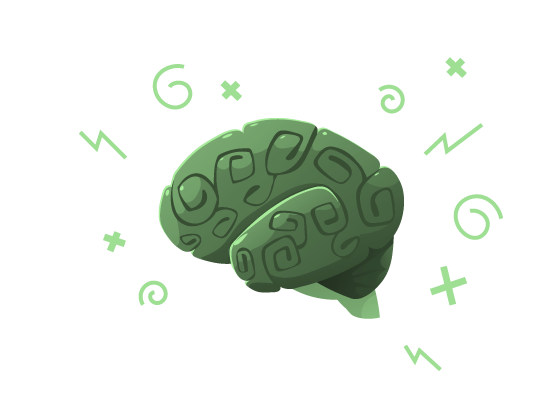 10
Somatic symptoms and related disorders
Somatic symptom disorder
It’s the major diagnostic class, the diagnosis is made on the basis of positive symptoms and signs (Distressing somatic symptoms plus abnormal thoughts, feelings, and behaviors in response to these symptoms)
The main distinctive characteristic of somatic symptom disorder is not the somatic symptoms per se but instead the way the pt. present and interpret them.
Patients with somatic symptom disorder present with at least one (and often multiple) physical symptom. They frequently seek treatment from many doctors, often resulting in extensive lab work, diagnostic procedures, hospitalizations, and/or surgeries.
Diagnostic DSM-5 criteria
One or more somatic symptoms (may be predominantly pain) that are distressing or result in significant disruption.
Excessive thoughts, feelings, or behaviors related to the somatic symptoms or associated health concerns.
Lasts at least 6 months.
Treatment and prognosis
Epidemiology
The course tends to be chronic and debilitating. Symptoms may periodically improve and then worsen under stress.
The patient should have regularly scheduled visits with a single primary care physician, who should minimize unnecessary medical workups and treatments.
Address psychological issues slowly. Patients will likely resist referral to a mental health professional.
The treatment is mainly psychotherapy
Incidence in females likely greater than males.
Prevalence in general adult population: 5–7%.

Risk factors:
Older age
Fewer years of education
Low socioeconomic status
Unemployment
History of childhood sexual abuse
2) Conversion disorder
A mental condition in which a person complains from at least one neurological symptom (sensory or motor) e.g. blindness, paralysis. And it cannot be fully explained by a neurological condition
Which means Patients “convert” psychological distress or conflicts to neurological symptoms.
Surprisingly, patients are often calm and unconcerned (la belle indifference) when describing their symptoms.
Diagnostic DSM-5 criteria
At least one symptom of altered voluntary motor or sensory function.
Evidence of incompatibility between the symptom and recognized neurological or medical conditions.
Not better explained by another medical or mental disorder.
Causes significant distress or impairment in social or occupational functioning or warrants medical evaluation.
Common symptoms: Paralysis, weakness, blindness, mutism, sensory complaints (paresthesias), seizures, globus sensation (globus hystericus or sensation of lump in throat).
Treatment and prognosis
Epidemiology
Two to three times more common in women than men.
Onset at any age, but more often in adolescence or early adulthood.
High incidence of comorbid neurological, depressive, or anxiety disorders.
The primary treatment is education about the illness. Cognitive Behavioral therapy (CBT), with or without physical therapy, can be used if education alone is not effective.
While patients often spontaneously recover, the prognosis is poor: symptoms may persist, recur, or worsen in 40–66% of patients.
3) Illness anxiety disorder
Illness anxiety disorder (hypochondriasis) is preoccupation with and fear of having a serious illness, despite medical evaluation and reassurance.
Diagnostic DSM-5 criteria 
Preoccupation with having or acquiring a serious illness.
Somatic symptoms are not present, or if present, are mild in intensity.
High level of anxiety about health.
Performs excessive health-related behaviors or exhibits maladaptive behaviors.
Persists for at least 6 months.
Not better explained by another mental disorder (such as somatic symptom disorder).
Treatment and prognosis
Epidemiology
■ Regularly scheduled visits with one primary care physician.
■ Psychotherapy (primarily CBT).
■ Comorbid anxiety and depressive disorders should be treated with selective serotonin reuptake inhibitors (SSRIs) or other appropriate psychotropic medications.

■ Chronic but episodic—symptoms may wax and wane periodically.
■ Can result in significant disability.
■ Up to 60% of patients improve significantly.
■ Factors predicting better prognosis include fewer somatic symptoms, shorter duration of illness, and absence of childhood physical punishment.
Men are affected as often as women.
Average age of onset: 20–30.
Approximately 67% have a coexisting major mental disorder.

*Illness anxiety disorder is the only somatic symptom-related disorder that doesn’t likely have a higher frequency in women*
4) Psychological Factors Affecting Other Medical Conditions
Is a disorder that is diagnosed when a general medical condition is adversely affected by psychological or behavioral factors (e.g. distress, coping styles, maladaptive health behaviors).
Examples include anxiety worsening asthma, denial of need for treatment for acute chest pain, and manipulating insulin doses in order to lose weight.
Diagnostic DSM-5 criteria 
A medical symptom or condition (other than mental disorder) is present.
Psychological or behavioral factors adversely affect the medical condition in at least one way, such as influencing the course or treatment, constituting an additional health risk factor, influencing the underlying pathophysiology, precipitating, or exacerbating symptoms or necessitating medical attention.
Psychological or behavioral factors not better explained by another mental disorder.
Epidemiology
■ Prevalence and gender differences are unclear.
■ Can occur across the lifespan.

Treatment and Prognosis
■ Treatment includes education and frequent contact with a primary care physician.
■ SSRIs and/or psychotherapy (especially CBT) should be used to treat underlying anxiety or depression.
5) Factitious disorder
Patients intentionally produce symptoms of a psychological or physical illness because of a desire to assume the sick role, not for external rewards.
Münchhausen syndrome is another, older name for factitious disorder with predominantly physical complaints. 
Münchhausen syndrome by proxy is intentionally producing symptoms in someone else who is under one’s care (usually one’s children).
Diagnostic DSM-5 criteria 
Falsification of physical or psychological signs or symptoms, or induction of injury or disease, associated with identified deception.
The deceptive behavior is evident even in the absence of obvious external rewards (such as in malingering).
Behavior is not better explained by another mental disorder, such as delusional disorder or another psychotic disorder.
Individual can present him/herself, or another individual (as in factitious disorder imposed on another).
Commonly feigned symptoms:
- Psychiatric—hallucinations, depression
- Medical—fever (by heating the thermometer), infection, hypoglycemia, abdominal pain, seizures, and hematuria
Treatment and prognosis
Epidemiology
May be at least 1% of hospitalized patients.
More common in women.
Higher incidence in hospital and health care workers (who have learned how to feign symptoms).
Associated with personality disorders.
Many patients have a history of illness and hospitalization, as well as childhood physical or sexual abuse.
Collect collateral information from medical treaters and family. Collaborate with primary care physician and treatment team to avoid unnecessary procedures.
Patients may require confrontation in a nonthreatening manner; however, patients who are confronted may leave against medical advice and seek hospitalization elsewhere.
Repeated and long-term hospitalizations are common.
6) Malingering
Patients intentionally produce or feign symptoms for external rewards.
Common external motivations include avoiding the police, receiving room and board, obtaining narcotics, and receiving monetary compensation.
Note that malingering is not considered to be a mental illness
Presentation 
Patients usually present with multiple vague complaints that do not conform to a known medical condition.
They often have a long medical history with many hospital stays.
They are generally uncooperative and refuse to accept a good prognosis even after extensive medical evaluation.
Their symptoms improve once their desired objective is obtained.
Epidemiology 
Not uncommon in hospitalized patients
Significantly more common in men than women
Past years questions
1- A 39- year-old man comes to the office due to concerns about having pancreatic cancer after a coworker died of the disease 6 months ago. The patient has no epigastric pain, jaundice, or weight loss. However, he worries constantly because in researching the illness he read that it may not have obvious symptoms in early stages and can be rapidly fatal. The patient saw another physician 2 months ago, who performed a physical examination, laboratory evaluation, and abdominal CT scan. The results were normal and the physician reassured the patient that he did not have cancer. However, the patient reports that he has noticed occasional stomach noises after eating and would like to have additional testing done. Which of the following is the most likely diagnosis?
A- Adjustment disorder with anxiety
B- Conversion disorder
C- Delusional disorder (somatic subtype) 
D- Factitious disorder
E- Generalized anxiety disorder
F- Illness anxiety disorder
2- A person has an episode of seizure lasting for 3 to 5 minutes, he has no postictal state of confusion after the episode, incompatibility between the symptoms and the seizure, what is the diagnosis?
A- Factitious disorder
B- Conversion disorder
C- Malingering
3- To diagnose somatic symptoms disorder the duration must be? 
At least 6 months 
4- In which of the following disorders does the individual have the motivation to assume the sick role in the absence of any secondary gain? Select one:
a Malingering
b. Factitious disorder
e Somatic symptom disorder
Past years questions
5- What is the key difference between illness anxiety disorder and somatic symptom disorder?    Select one:
a. The presence of an associated medical condition
b. Whether they are a diagnosis of exclusion
c. Predominance of somatic symptoms
d. Presence of neurological deficits
e. Number of symptoms
6- What is the key difference between illness anxiety disorder and somatic symptom disorder?   
A- The presence of an associated medical condition
B- Whether they are a diagnosis of exclusion
C- Somatic symptom disorder need treatment rather than investigation
D- Presence of neurological deficits
E- Number of symptoms
7- According to DSM-5. how many somatic symptoms (distressing or disruptive to daily life) are required for the diagnosis of somatic symptom disorder? Select one:
a. One
b. Two
C. Three
8- female patient who was admitted for exacerbation of asthma, suddenly she developed nonproductive cough and a fever of 39. The nurse saw the patient dipping the thermometer in hot cup of liquid, possible dx? 
Factitious disorder
9- What is the difference between Factitious Disorder & Malingering? 
Secondary gain
Past years questions
10- Which of the following most closely describes a person who may have a factitious disorder?
a. Iman sees visions and talks to people who aren't there.
b. Fatmah starves herself and is convinced she is overweight
c. Fadi pretends to be sick in order to avoid coming to the exam he didn't study for
d. Hanan tricks the doctors to believe she is ill by injecting herself by insulin
11- All of the following are true about illness anxiety disorder except?
A. More common in female than male         
B. preoccupied of acquired a serious illness
C. high level of anxiety about health
D. somatic symptom are not present
E. persist at least 6 month
12- False about Factitious Disorder :
A. more common in men  
B. it can be intentional
C. the gain is primary gain  
D. Faking symptoms such as hyperthermia 
E. falsification of injury or disease 
13- A man pretend sickness intentionally without secondary gain?
 Factitious disorder  
14- 65 years old female came to the clinic that reported she has skin cancer and the doctor make all test & labs to confirm but the result have no abnormal findings which type of disease the patient suffers from?
A- Adjustment disorder with anxiety
B- Conversion disorder
C- Delusional disorder (somatic subtype) 
D- Factitious disorder
E- Generalized anxiety disorder
F- Illness anxiety disorder
Past years questions
15- case about a child that has conflicting parents who want to have a divorce then the child suddenly develops blindness but seems calm and indifferent to it? 
conversion disorder
16- pt has seizure attack and EEG was negative and conflicting with his wife? 
conversion disorder 
17- true about conversion disorder? 
Neurological symptom
18- One of the following symptoms not considered in conversion syndrome?
Pain
19- Pts came to emergency with left side paralysis, low socioeconomic status, Dx?
Conversion disorder
20- Which of the following correctly describes difference between somatic symptoms disorder and illness anxiety disorder?
Somatic disorder patients request treatment and symptomatic relief
21- Patient pretends she has depression without secondary gain?
	Factitious disorder
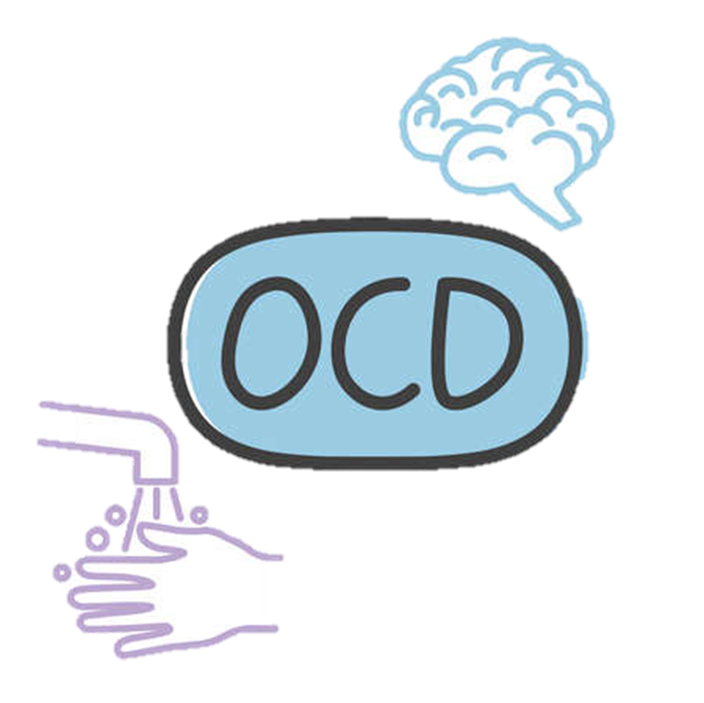 11
OCD
Obsessive compulsive disorder
Definition: OCD is a common form of  anxiety disorder characterized by intrusive thoughts that produce uneasiness, apprehension, fear & worry; followed by repetitive behaviors aimed at reducing the associated anxiety; or by a combination of such obsessions and compulsions.
OCD is characterized by anxiety-provoking ideas, images or impulses (obsessions) and by urges-compulsions to do something that will lesser their anxiety.
Obsessions: Recurrent and persistent thoughts, urges, images or impulses that are experienced, at some time during the disturbance, as intrusive and unwanted, and that in most individuals cause marked anxiety or distress.
The individual attempts to ignore or suppress such thoughts, urges, or images, or to neutralize them with some other thought or action (i.e., by performing a compulsion)
Compulsion: Repetitive behaviors (e.g., hand washing, ordering, checking) or mental acts (e.g., praying, counting, repeating words silently) that the individual feels driven to perform in response to an obsession or according to rules that must be applied rigidly.
The behaviors or mental acts are aimed at preventing or reducing anxiety or distress, or preventing some dreaded event or situation; however, these behaviors or mental acts are not connected in a realistic way with what they are designed to neutralize or prevent, or are clearly excessive.
Note: Young children may not be able to articulate the aims of these behaviors or mental acts.
Epidemiology of OCD
Affects 2-3% of the general population (this number is according to Kaplan)
OCD is the 4th most common psychiatric diagnosis following: Phobias, substance related disorders, MDD
Among adults: M=F , but among adolescents boys > girls
Mean age of onset is 20 years of age
Men have earlier onset (19 years of age), women slightly later (mean age of 22 at onset)
Two thirds of patients have the onset of symptoms before the age of 25
Fewer than 15% of patients have onset after the age of 35
Single persons are more likely to be affected with OCD , than married
OCD occurs less often among people of African origin.
 
Comorbidity with OCD:
67% of patients with OCD have MDD
25% of OCD patients have social phobia
5-7% of OCD patients have Tourette syndrome
20-30% of patients with OCD have history of tics
Other comorbidities with OCD include: alcohol use disorder, eating disorders, specific phobia, GAD, panic disorder, personality disorder
Etiology of OCD
Neurotransmitters 
studies suggest that dysregulation of serotonin is involved in symptom formation of obsessions and compulsions 
Data shows that serotonergic drugs are more effective in treating OCD 
Less evidence exists for the dysfunction of the noradrenergic system 
There is a positive link between Group A beta hemolytic streptococcal infection 
Brain imaging studies 
Neuro imaging implicates altered function in the circuitry between the Orbitofrontal cortex, Caudate and the Thalamus 
Increased activity (metabolism + blood flow) in the frontal lobes and the basal ganglia (the corticostriatal pathways not the amygdala pathway)
CT and MRI found BILATERALLY SMALLER CAUDATES IN OCD PATIENTS
Genetics 
Relatives have 3 to 5 folds higher probability of having OCD
The following conditions are more common in families of patients with OCD: GAD, TIC disorders, Body dysmorphic disorder , hypochondriasis , eating disorders and habits such as nail biting 
Behavioral factors 
Obsessions are conditioned stimuli: a neutral stimulus is paired with anxiety producing event
Compulsions are established when a person discovers that a certain action reduces anxiety attached to an obsessional thought
Only 15-35% of patients with OCD have had premorbid obsessional traits
OCD may be precipitated by a number of environmental stressors especially those involving pregnancy, childbirth or parental care of children
DSM-5 diagnostic criteria
Presence of obsessions, compulsions, or both:
The obsessions or compulsions are time-consuming (e.g., take more than 1 hour per day) or/and cause clinically significant distress or impairment in social, occupational, or other important areas of functioning.
The obsessive-compulsive symptoms are not attributable to the physiological effects of a substance (e.g., a drug of abuse, a medication) or another medical condition.
The disturbance is not better explained by the symptoms of another mental disorder, e.g.
Excessive worries, as in generalized anxiety disorder
Preoccupation with appearance, as in body dysmorphic disorder
Difficulty discarding or parting with possessions, as in hoarding disorder
Hair pulling, as in trichotillomania [hair-pulling disorder]
Skin picking, as in excoriation [skin-picking] disorder
Stereotypies, as in stereotypic movement disorder
Ritualized eating behavior, as in eating disorders
Preoccupation with substances or gambling, as in substance-related and addictive disorders
Preoccupation with having an illness, as in illness anxiety disorder
Sexual urges or fantasies, as in paraphilic disorders
Impulses, as in disruptive, impulse-control, and conduct disorders
Guilty ruminations, as in major depressive disorder
Thought insertion or delusional preoccupations, as in schizophrenia spectrum and other psychotic disorders
Repetitive patterns of behavior, as in autism spectrum disorder).
Patterns of symptoms
The most common pattern is an obsession of contamination (45% of adults), followed by washing or accompanied by compulsive avoidance of the contaminated object
Pathological doubt: is the 2nd most common pattern , an obsessional doubt is followed by the compulsion of checking (63%)
Intrusive thoughts: are the 3rd most common pattern, obsessional thoughts without compulsions
Usually thoughts of aggressive or sexual act
Suicidal thoughts may also be obsessive
Symmetry: 4th most common pattern, can lead to a compulsion of slowness
 
New onset OCD after the age of 30, should raise questions about potential neurological contribution to the disorder ( Sydenham's chorea, Huntington's disease etc..)
Two thirds of patients with Tourette disorder meet the criteria for OCD
Questions used to elicit obsessions and compulsions
Do you worry about contamination with dirt even when you have already washed?
Do you have awful thoughts entering your mind despite trying hard to keep them out?
Do you repeatedly have to check things that you have already done (stoves , lights , taps , etc.)?
Do you find that you have to arrange, touch or count things many times over?
Course and prognosis
Onset: Sudden in >50% of OCD patients
Precipitating factors: like pregnancy, sexual problem or death of a relative present in 50-70% of patients.
Patients tend to keep their symptoms a secret and delay 5-10 years before coming to psychiatric attention
Course: Some patients have fluctuating course, others have a constant course
Improvement: 
20-30% of patients have significant improvement
40-50% have moderate improvement
20-40% remain ill or their symptoms worsen
Two thirds of patients with OCD have depression, and suicide is a risk for all OCD patients
Prognosis:
Poor prognostic factors: yielding to compulsions, bizarre compulsions, childhood onset, the need for hospitalization, the presence of schizotypal personality disorder
Good prognostic factors: good social and occupational adjustment, the presence of precipitating event, the episodic nature of symptoms
Suicidal ideation in 50%, attempts in 25% of patients with OCD.
Treatment
Behavioral and pharmacological treatment
Placebo response is only = 5%
Initial response of pharmacotherapy is generally seen after 4-6 weeks , 8-16 weeks are required to obtain maximal therapeutic effect
SSRI that are FDA approved for OCD: Fluoxetine, fluvoxamine, paroxetine, sertraline, citalopram
First FDA approved drug for OCD: Clomipramine, it should be increased gradually over 2-3 weeks, to avoid GI disturbances, orthostatic hypotension, sedation, and anticholinergic side effects
Augmenting drugs: lithium , valproate or carbamazepine
Other drugs (not FDA approved for OCD): Venlafaxine, Buspirone, tryptamine, and clonazepam
Adding atypical antipsychotic such as Risperidone or Aripiprazole has helped in some cases
Past years questions
1- Obsessions are: 
A.    Impulse
B.    Words
C.    Images
D.    Thoughts
E.    All of the above
2- Taxi driver have thoughts that he runs over a child when drive thru the road , and can't relieve these thoughts until he go back and check the road, Dx:
OCD
3- Which drug is FDA approved for OCD?
A- fluvoxamine
B- venlafaxine
C- clozapine
4- Poor prognosis in OCD?
Yielding to compulsions
5- Not FDA approved for OCD treatment : 
A- Venlafaxine
B- Clozapine
**more than one possible answer so memorise the drugs that are FDA approved
6- Treatment approved by FDA for OCD: 
clomipramine
7- OCD is sometimes associated with:
 Sydenham Chorea 
8- Good prognosis for OCD? 
late onset
9- Not poor prognosis in OCD? 
Episodic symptoms
10- Best description for OCD? 
A) decrease eye contact
B) Elevated mood
C) Recurrent repetitive behaviors to reduce stress
Past years questions
11- Postpartum woman with thoughts of hurting her baby and she knows it is wrong so remove every harmful object from her kitchen (so she couldn’t cook) and start ordering fast food, What is the diagnosis: 
a.	OCD.*
b.	OCPD
c.	Delusion
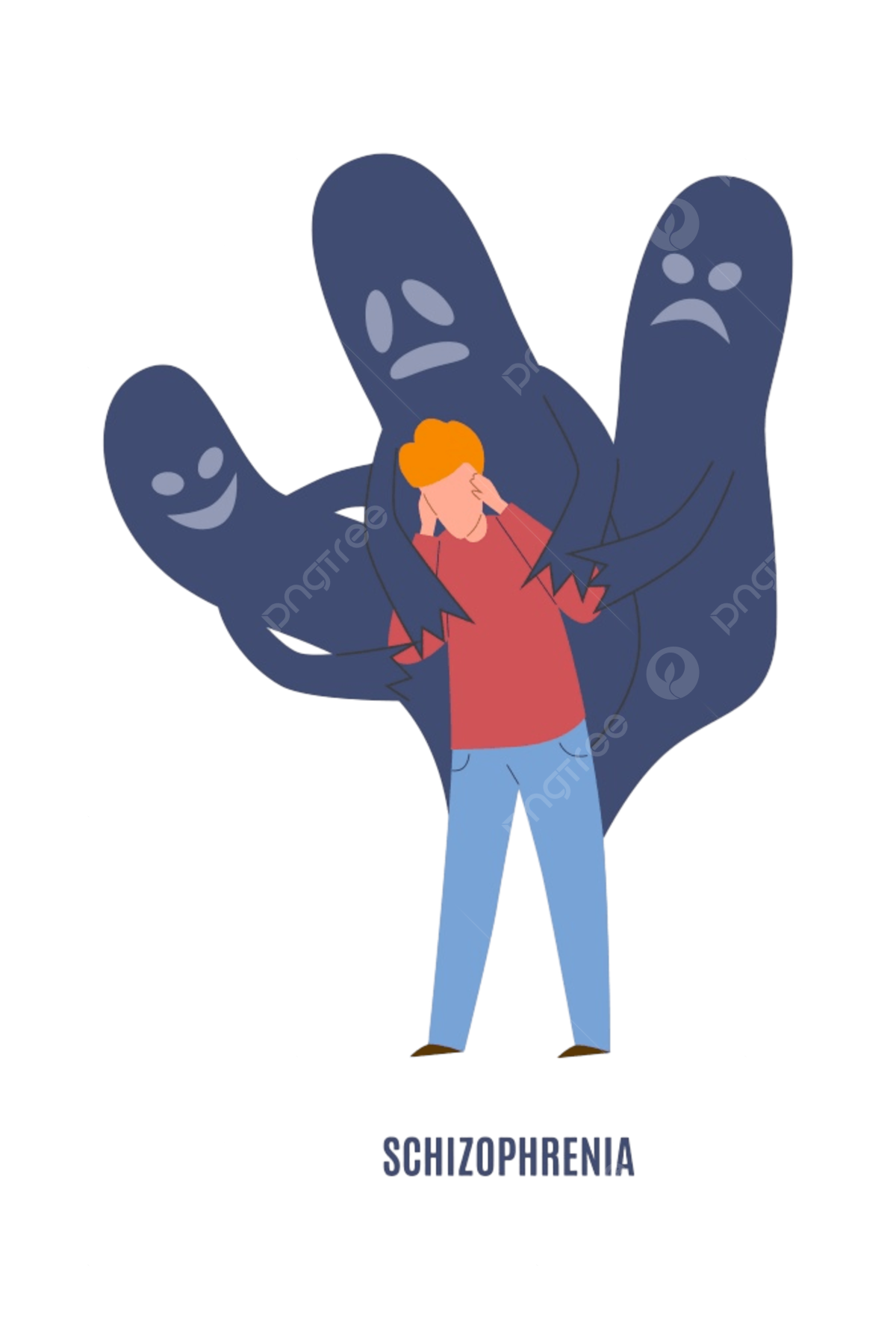 12
Schizophrenia
Definition and diagnostic criteria
Delusions / Hallucinations / Disorganized Thinking/ Disorganized Behavior / Negative Symptoms
+
Significant Social or Occupational  deterioration
+
 Period of One Month
The presence of at least two of the following five items, each present for a clinically significant portion of time during a 1-month period (or less if successfully treated), at least one of these must be 1), 2), or 3):
Delusions.
Hallucinations.
Disorganized speech.
Grossly disorganized or catatonic behavior.
Negative symptoms.
B. Must cause significant social or occupational functional deterioration.
C. Continuous signs of the disturbance persist for a period of at least 6 months, which must include at least 1 month of symptoms (or less if successfully treated); prodromal symptoms often precede the active phase, and residual symptoms may follow it.
D. Schizoaffective disorder and depressive or bipolar disorder with psychotic features have been ruled out.
E. The disturbance is not attributable to the physiological effects of a substance.
F.  If there is a history of autism spectrum disorder or a communication disorder of childhood onset, the additional diagnosis of schizophrenia is made only if prominent delusions or hallucinations, in addition to the other required symptoms or schizophrenia, are also present for at least 1 month (or less if successfully treated).
Symptoms of schizophrenia
In general, the symptoms of schizophrenia are broken up into three categories:
■ Positive symptoms: 
Hallucinations
Delusions
Disorganized behavior 
Disorganized speech. 
Formal thought disorder
These tend to respond more robustly to antipsychotic medications.
■ Negative symptoms: 
Flat or blunted affect
Anhedonia 
Decreased Emotional Reactivity
Poverty of Speech (Alogia)
Lack of purposeful actions
These symptoms are comparatively more often treatment resistant and contribute significantly to the social isolation and impaired function of schizophrenic patients.
■ Cognitive symptoms: 
Slower processing speed, Impairment in declarative and working memory, Abnormalities in sensory processing, Reductions in attention, and Social cognition deficits such as inaccuracy in inferring the intentions of other people.
These symptoms may lead to poor work and school performance.
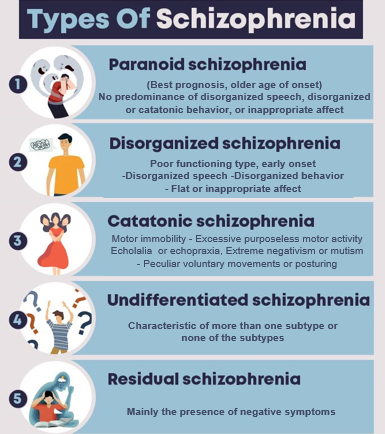 Name of disorder based on duration of symptoms
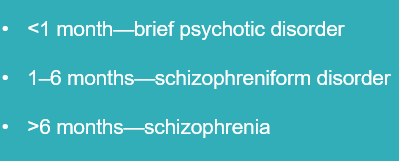 Pathophysiology and etiology
Other implicated neurotransmitters
Dopamine hypothesis
Though the exact cause is not known, it appears to be partly related to increased dopamine activity in certain neuronal tracts. Evidence is that most antipsychotics successful in treating schizophrenia are dopamine receptor antagonists. In addition, cocaine and amphetamines increase dopamine activity and can cause schizophrenia-like symptoms.
Theorized Dopamine Pathways Affected in Schizophrenia
■ Prefrontal cortical: Inadequate dopaminergic activity; responsible for negative symptoms
■ Mesolimbic: Excessive dopaminergic activity; responsible for positive symptoms.
Elevated serotonin: Some of the second-generation (atypical) antipsychotics (e.g., risperidone and clozapine) antagonize serotonin and weakly antagonize dopamine.
Elevated norepinephrine: Long-term use of antipsychotics has been shown to decrease activity of noradrenergic neurons.
Low gamma-aminobutyric acid (GABA): There is lower expression of the enzyme necessary to create GABA in the hippocampus of schizophrenic patients.
Low levels of glutamate receptors: Schizophrenic patients have fewer NMDA receptors; this corresponds to the psychotic symptoms observed with NMDA antagonists like ketamine.
Epidemiology
Lifetime prevalence: 1% (approximation).
Female = Male.
Onset is earlier in men than in women.
Peak age of onset in men is 10 to 25  years.
Peak age of onset in women is 25 to 35 years.
Men are more likely to be impaired by negative symptoms.
Women are more likely to have better social functioning.
Extremely rare onset before age of 10 years or after age of 60 years. 
No race-based differences.
Persons who develop schizophrenia are more likely to have been born in the winter and early spring and less likely to have been born  in late spring and summer.
Season specific risk factors, such as a virus or a seasonal change in diet.
Prognosis
Poor prognostic factors
Good prognostic factors
• Later age of onset
• Good premorbid functioning
• Affective symptoms
• Family history of mood disorder
• Acute onset
• Married
• Good support system
• Positive symptoms
• Younger age at onset.
• Poor premorbid functioning.
• No precipitating factors.
• Negative symptoms.
• Being single/divorced.
• Family history of schizophrenia.
• Negative symptoms.
• History of perinatal trauma.
• Multiple relapses.
• Longer duration of untreated illness
Treatment
Antipsychotic medications are the mainstay of the treatment for schizophrenia.
Antipsychotic medications are effective for preventing relapse in stabilized patients.
Psychosocial interventions, including  psychotherapy, can a augment the clinical improvement.
Effective non pharmacological treatments include patient and family education, skills training, supported employment, cognitive behavior therapies, and psychotherapies
Just as pharmacological agents are used to treat presumed chemical imbalances, non-pharmacological strategies must  treat non biological issues
For most individuals, antipsychotic medications control the symptoms while non-pharmacological
treatments address the impairments in social, vocational, and educational functioning
*more details in antipsychotics lecture
Past years questions
1- 17 years old male,2 years of isolation and hates eating with his family because he believes they put poison on it and associated with deterioration of function:
a-      Schizophrenia
b-      Delusional disorder
c-      Major depressive disorder
 2- poor prognosis of schizophrenia:
A)     Gradual
B)     Married
C)     Older age
D)     Female
3- loosening of association is present most commonly in:
A. Schizophrenia
B. Bipolar
C. depression with psychotic feature
4- Duration to diagnose schizophrenia :
A. 6 months
B. 1 month
C. less than 6 month 
5- a negative sign of schizophrenia?
A. Delusion
B. Hallucinations	
C. Alogia       
D. Disorganized speech   	
E. Disorganized behavior 
6- all of the following consider negative symptoms of schizophrenia except?
a. Anhedonia
b. affective mood
c. improvement of Thought process
d. lack of motivation
Past years questions
7- combination of symptoms of criteria A that if occur for 1 month are enough to diagnose patient with schizophrenia:
 a- Prominent visual and auditory hallucination
b- perceptual and grandiose delusion
c- disorganized speech and emotional difference
 8- incorrect thing about schizophrenia:
- equal male to female ratio
- delusions necessary for diagnosis
- lack of insight
- antipsychotics are the main treatment
- auditory hallucinations are the most common type of hallucinations
9- Good prognosis of SCHIZOPHRENIA?
Family history of mood disorder 
10- not a DSM 5 criterion of schizophrenia?
Active symptoms at least 6 months
11- 25 years old female diagnosed with schizophrenia at this age and she slowly started to have delusions in the past 3 years, when her husband died, she had more delusions, which of the following predicts a poor outcome in this patient? 
Insidious onset
12- Patient think that aliens are tracking him, which pathway is affected?
A- Mesocortical
B- Mesolimbic
C- Tuberoinfundibular
D- Nigrostriatal
13- All of the following are true EXCEPT?
A- Brief psychotic disorder more than 1 month but less than 6 months
B- Schizophreniform disorder more than 1 month but less than 6 months
C- Schizophrenia more than 6 months
Past years questions
14- patient came to the clinic with his family for the first time, and started to imitate your movements and words and was very resistant to your instructions for him to move as you ask, dx: 
Schizophrenia- catatonic type
15- Difference between male and female with schizophrenia: 
females have later onset and better prognosis.
16- the causative neurotransmitter of positive symptoms in schizophrenia? 
Dopamine
17- Gender distribution of schizophrenia:
equal among males and females 1:1
18- which of the following is not a good prognostic factor for schizophrenia
Early age of onset
Long duration of it without treatment
Long first episode  
there are a lot of questions like this so memorise the prognostic factors well
19- A typical case scenario for schizophrenia case with the question: what is the time life prevalence of the patient condition :
a. 1%
b. 5%
c. 10%
Past years questions
20- Which of the following are considered good prognostic factors for schizophrenia?
Select one:
a. poor premorbid functioning, no precipitating factors, soft neurological signs
b. Later age of onset, good premorbid functioning, family history of mood disorder, positive symptoms
c. Younger age at onset, being single/ divorced/widowed, family history of schizophrenia, longer duration of untreated illness 
d. History of perinatal trauma, multiple relapses
e. Negative symptoms
21- Duration of brief psychotic episode?
Less than one month
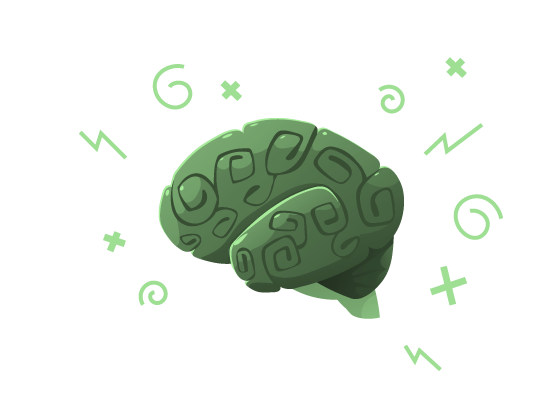 13
Schizoaffective disorder
Introduction
Schizoaffective disorder is a chronic mental health condition characterized primarily by symptoms of schizophrenia, such as hallucinations or delusions, and symptoms of a mood disorder, such as mania and depression.
The two types of schizoaffective disorder — both of which include some symptoms of schizophrenia — are:
– Bipolar type, which includes episodes of mania and sometimes major depression
– Depressive type, which includes only major depressive episodes
Pathophysiology and etiology 
Neurotransmitter imbalance: Dopamine, Norepinephrine, Serotonin
Reduced hippocampal volumes
Thalamic and white matter abnormalities
Epidemiology
Lifetime prevalence: 0.5-0.8%, females>males, no race based differences
in young patients → mania more common, in Elderly patients → depression more common
incidence of suicide: 10%
DSM-V diagnostic criteria
The diagnosis of schizoaffective disorder is made in patients who:
Meet criteria for either a major depressive or manic episode during which psychotic symptoms consistent with schizophrenia are also met.
Delusions or hallucinations for 2 weeks in the absence of mood disorder symptoms (this criterion is necessary to differentiate schizoaffective disorder from mood disorder with psychotic features).
Mood symptoms present for a majority of the psychotic illness.
Symptoms not due to the effects of a substance (drug or medication) or another medical condition.
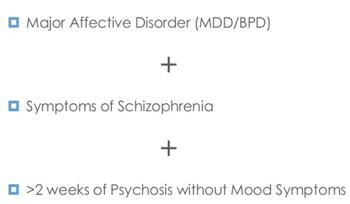 Prognosis and treatment
Prognosis 
Patients with schizoaffective disorder had different outcomes depending on whether their predominant symptoms were affective (better prognosis) or schizophrenic (worse prognosis).
Worse with poor premorbid adjustment, slow onset, early onset, predominance of psychotic symptoms, long course, and family history of schizophrenia.

Treatment 
hospitalization if necessary
Pharmacotherapy → 
Psychotherapy 
life skills training 
Electroconvulsive therapy
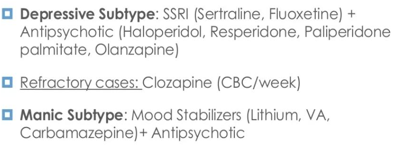 Past years questions
1- to differentiate Schizoaffective from mood disorder with psychotic features patient must have 2 week of symptoms without manic or depressed episodes, the symptoms are:
a- hallucination and delusion
b- anhedonia and poverty of speech
c- disorganized speech and behavior 
2- Female with insomnia, loss of appetite and weight loss of interest for 7 month, to be diagnosed with schizoaffective disorder? 
Psychotic symptom for 2 weeks in the absence of Mood disorder symptom
3- Incorrect about schizoaffective disorder?
	Onset in females is earlier (مش مذكورة المعلومة بالسيمنار بس الذكور بيجي المرض عندهم قبل)
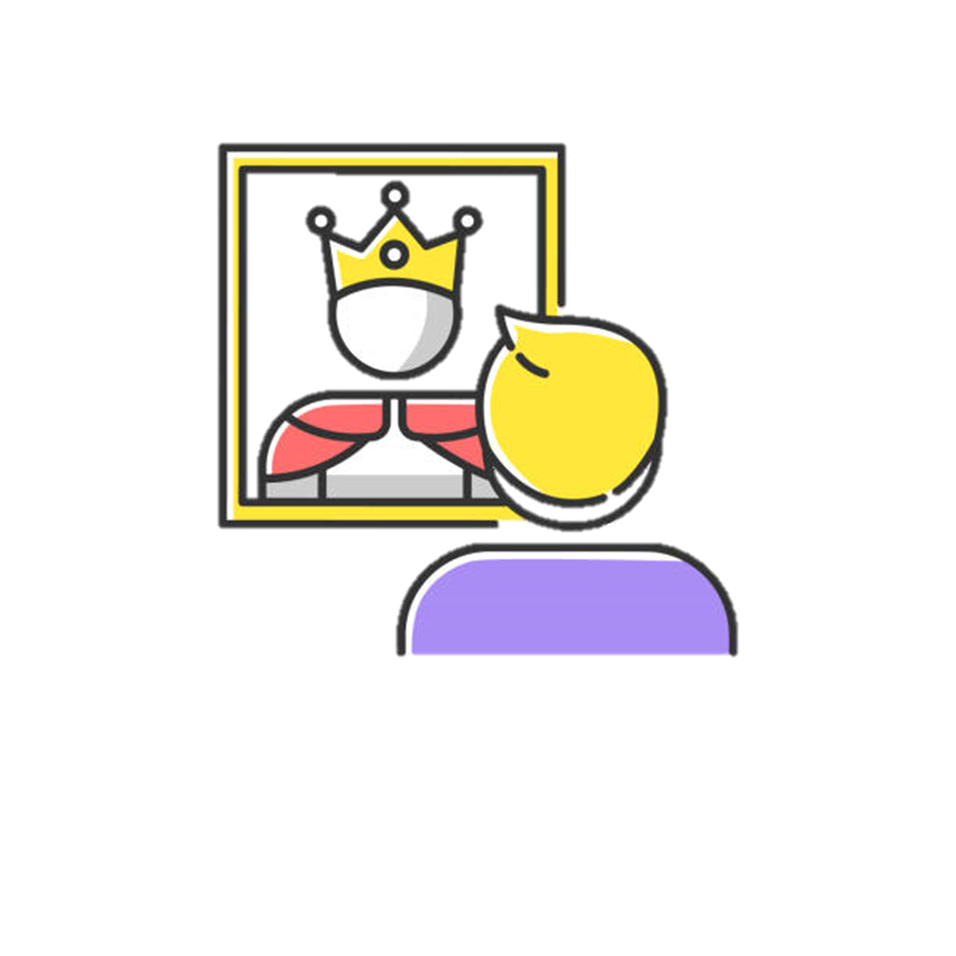 14
Delusional disorder
Definition
Delusions are fixed, false beliefs that remain despite evidence to the contrary and cannot be accounted for by the cultural background of the individual
They can be categorized as either bizarre or non bizarre.
A non bizarre delusion is a false belief that is plausible but is not true. Example: “The neighbors are spying on me by reading my mail.” 
A bizarre delusion is a false belief that is impossible. Example: “An alien fathered my baby and inserted a microchip in my brain.”
Delusional disorder occurs more often in middle-aged or older patients (after age 40). Immigrants, the hearing impaired, and those with a family history of schizophrenia are at increased risk.
Delusional types
Patients are further categorized based on the types of delusions they experience:
Erotomanic type: Delusion that another person is in love with the individual.
Usually this person is famous, not of the patient’s social circle and not attainable. They may attempt to contact the person of the delusion 
Grandiose type: Belief that one has special powers beyond those of a normal person.
Somatic type: Physical delusions. Belief that one is infected with a disease or has a certain illness
Persecutory type: Irrational belief that one is being persecuted. 
Example: “The CIA is after me and tapped my phone.”
Jealous type: Delusions of unfaithfulness. (Othello syndrome)
Nihilistic delusion: false belief that one doesn’t exist or has become decreased.
Reverse of grandiose delusions 
Delusion of guilt: Belief that one is guilty or responsible for something. 
Example: “I am responsible for all the world’s wars.”
Delusion of control: include made volition, thought insertion, thought withdrawal, and thought broadcasting 
Mixed type: More than one of the above.
Unspecified type: Not a specific type as described above.
Diagnosis
To be diagnosed with delusional disorder, the following criteria must be met:
■ One or more delusions for at least 1 month.
■ Does not meet criteria for schizophrenia.
■ Functioning in life not significantly impaired, and behavior not obviously bizarre.
■ While delusions may be present in both delusional disorder and schizophrenia, there are important differences (see Table 3-1).
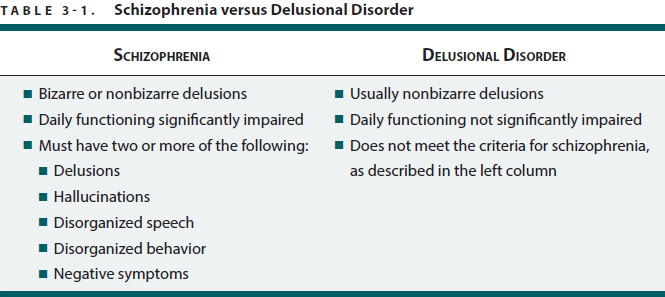 Differential diagnosis
Obsessive-compulsive disorder: A person who remains convinced that his/her obsessions and compulsions are true convictions, should be given the diagnosis of obsessive-compulsive disorder with absent insight.
Schizophreniform and schizophrenia: This can be differentiated from delusional disorder by the presence of other symptoms of the active phase of schizophrenia.
Delirium/major neurocognitive disorder: Can mimic delusional disorder but distinguished based on the chronology of symptoms.
Depression or bipolar disorder: Delusions occur with mood episodes. A delusional disorder is diagnosed only when the span of delusions exceeds the total duration of mood symptoms.
Prognosis
The prognosis of delusional disorder is better with treatment and medication compliance.

Almost 50% of patients have a good response to medications.
more than 20% of patients report a decrease in symptoms .
less than 20% of patients report minimal to no change in symptoms.

A good prognosis is also related to:
i. higher social and occupational functioning.
ii. early-onset before age 30 years.
iii. female.
iv. sudden onset of symptoms.
iv. short duration.

Delusional disorder is typically a chronic (ongoing) condition, but when properly treated, many people with this disorder can find relief from their symptoms.
Treatment
Difficult to treat, especially given the lack of insight and impairment.
Supportive therapy is often helpful.
1- PSYCHOTHERAPY: A good doctor-patient relationship is a key to treatment success.
2- HOSPITALIZATION: may be needed if the doctor believes that patients are dangerous.
3- ELECTROCONVULSIVE THERAPY
4- COGNITIVE THERAPY: helps the person learn to recognize and change thought patterns and behaviors that lead to troublesome feelings.
5- PHARMACOLOGICAL TREATMENT: Antipsychotic drugs are not generally used but are sometimes effective in reducing symptoms

A long-term treatment goal is to shift the person’s focus away from the delusion to a more constructive and gratifying area, although this goal is frequently difficult to achieve.
Past years questions
1- Case of a person who believes that he owned the world what is your diagnosis: 
grandiose delusion
 2- Duration of delusional disorder?
a- 1 month
b- 2 m
c- 6 m
d- 2 weeks
3- 49 yo banker is referred by her internist due to 2 months of believing that she's in a relationship with a famous singer with no other hallucinations or disorganized speech, this is a case of: 
delusional disorder
4- Definition of persecutory delusions: 
	 Irrational belief that one is being persecuted.
5- Child believe that he has power to control people?
Grandiose delusion 
6- Fixed false belief that events, remarks are directed at oneself? 
Delusion of reference
7- Some one that suspicious about his lover and he is sure, doesn’t have psychosis, Dx?
Delusional disorder
8- 28 yrs. old taxi driver with persecutory thoughts for 4 months, but functionally well and medically free, your DX: 
delusional disorder. 
9- True about delusional disorder?
functioning in life is not significantly impaired
Past years questions
10- A 17-year-old patient has recurrent intrusive thoughts which he perceives to be senseless And involuntary.He starts believing these thoughts are being inserted by his family members Though these are his own thoughts.Which of the following diagnoses must be considered Apart from OCD?
a. Schizophrenia
b. Anankastic personality
c. Depression
d. Schizotypal personality
e. Delusional disorder 
11- Pt. think that his neighbor can order him and push him to do things he don't like to do:
delusion of control
12- A 27 y.o. male believes he is being spyed on by his work colleagues, other than that he has normal functioning, he has no substance abuse or other medical condition, what is the diagnosis?
Delusional disorder
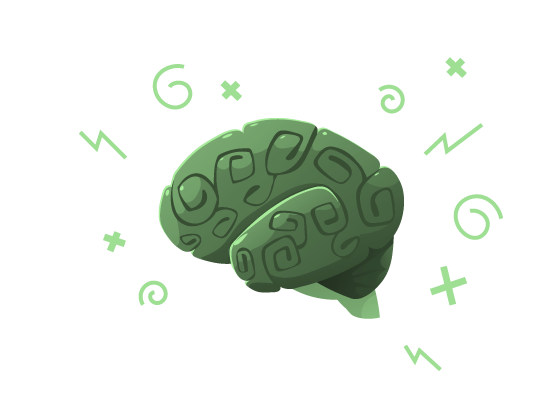 15
Personality disorders
Definition of personality disorders
Lifelong, persistent, deeply integrated maladaptive behavior and Inner experiences that:
Characterizes the individual
Deviates markedly from culturally accepted (accepted normal)
Onset in adolescence or early adulthood
Are ego syntonic: (acceptable to the ego)
Are alloplastic: (adapt by trying to alter the external environment rather than themselves).
Manifests in at least two of the following four areas: cognition, affectivity, interpersonal function, or impulse control and gratification need
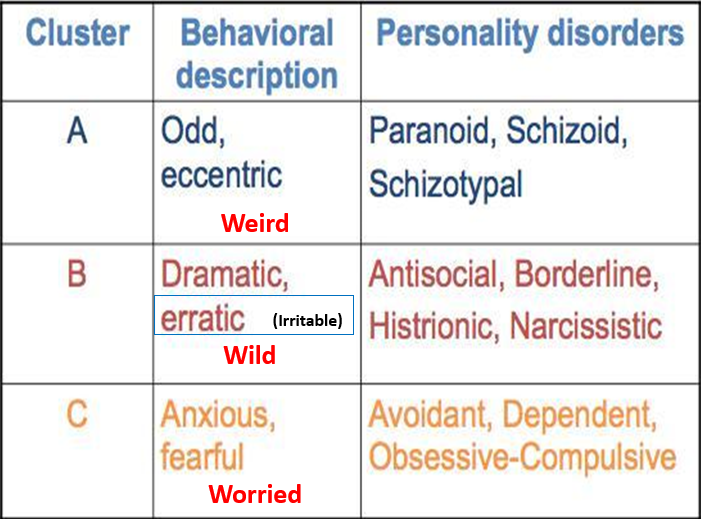 Etiology
Genetics:
Monozygotic twins reared apart have nearly same personalities.
Cluster A: More common in the biological relatives of patients with schizophrenia than among control groups.
Cluster B: Antisocial personality disorder is associated with alcohol use disorders ; depression is common in family backgrounds of patients with borderline personality disorder; a strong correlation between histrionic and somatization disorders.
Cluster C: Patients with avoidant personality often have high anxiety levels; obsessive-compulsive traits are more common in monozygotic twins than in dizygotic twins – they also show some signs of depression.

Neurotransmitters:
Low levels of  5-HIAA , a metabolite of serotonin is low in people who are impulsive and aggressive.

Environmental Factors:
Children with minimal brain damage are at risk for antisocial personality disorder.
Link between fearful children raised by fearful mothers and avoidant personality disorder.
Cultures that encourage aggression may contribute to paranoid and antisocial personality disorders.
Cluster A: Paranoid personality disorder
A. A pervasive distrust and suspiciousness of others such that their motives are interpreted as malevolent, beginning by early adulthood and present in a variety of contexts, as indicated by four (or more) of the following:
Suspects, without sufficient basis, that others are exploiting, harming, or deceiving him or her.
Is preoccupied with unjustified doubts about the loyalty or trustworthiness of friends or associates.
Is reluctant (hesitant) to confide in others because of unwarranted fear that the information will be used maliciously against him or her.
Reads hidden demeaning or threatening meanings into benign remarks or events.
Persistently bears grudges (i.e., is unforgiving of insults, injuries, or slights).
Perceives attacks on his or her character or reputation that are not apparent to others and is quick to react angrily or to counterattack.
Has recurrent suspicions, without justification, regarding fidelity of spouse or sexual partner.
B. Does not occur exclusively during the course of schizophrenia, a bipolar disorder or depressive disorder with psychotic features, or another psychotic disorder and is not attributable to the physiological effects of another medical condition.
Note: If criteria are met prior to the onset of schizophrenia, add “premorbid,” i.e., “paranoid personality disorder (premorbid).”
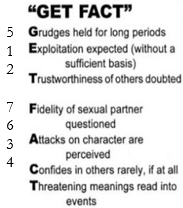 Cluster A: Schizoid personality disorder
A. Pervasive pattern of detachment from social relationships and a restricted range of expression of emotions in interpersonal settings, beginning by early adulthood and present in a variety of contexts, as indicated by four (or more) of the following:
Neither desires nor enjoys close relationships, including being part of a family.
Almost always chooses solitary activities.
Has little, if any, interest in having sexual experiences with another person.
Takes pleasure in few, if any, activities.
Lacks close friends or confidants other than first-degree relatives.
Appears indifferent (careless) to the praise or criticism of others (Social phobia has severe fear of criticism).
Shows emotional coldness, detachment, or flattened affectivity.
B. Does not occur exclusively during the course of schizophrenia, a bipolar disorder or depressive disorder with psychotic features, another psychotic disorder, or autism spectrum disorder and is not attributable to the physiological effects of another medical condition.
Note: If criteria are met prior to the onset of schizophrenia, add “premorbid,” i.e., “schizoid personality disorder (premorbid).”
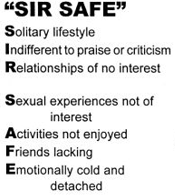 Cluster A: Schizotypal personality disorder
A. a pervasive pattern of social and interpersonal deficits marked by acute discomfort with, and reduced capacity for, close relationships as well as by cognitive or perceptual distortions and eccentricities of behavior, beginning by early adulthood and present in a variety of contexts, as indicated by five (or more) of the following:
Ideas of reference (excluding delusions of reference).
Odd beliefs or magical thinking that influences behavior and is inconsistent with subcultural norms (e.g., superstitiousness, belief in clairvoyance, telepathy(or “sixth sense”: in children and adolescents, bizarre fantasies or preoccupations).
Unusual perceptual experiences, including bodily illusions.
Odd thinking and speech (e.g., vague, circumstantial, metaphorical, over elaborate, or stereotyped).
Suspiciousness or paranoid ideation.
Inappropriate or constricted affect.
Behavior or appearance that is odd, eccentric, or peculiar.
Lack of close friends or confidants other than first-degree relatives.
Excessive social anxiety that does not diminish with familiarity and tends to be associated with paranoid fears rather than negative judgments about self.
B. Does not occur exclusively during the course of schizophrenia, a bipolar disorder or depressive disorder with psychotic features, another psychotic disorder, or autism spectrum disorder.
Note: If criteria are met prior to the onset of schizophrenia, add “premorbid,” e.g., “schizotypal personality disorder (premorbid).”
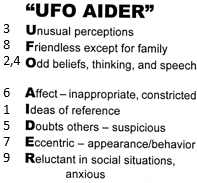 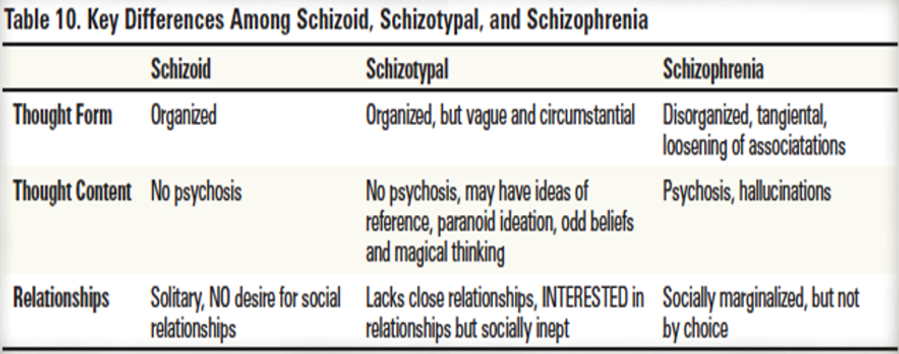 Cluster B: Antisocial personality disorder
A pervasive pattern of disregard (Ignorance) for and violation (Breach) of the rights of others, occurring since age 15 years, as indicated by three (or more) of the following :
Failure to conform to social norms with respect to lawful behaviors, as indicated by repeatedly performing acts that are grounds for arrest.
Deceitfulness, as indicated by repeated lying, use of aliases, or conning others for personal profit or pleasure.
Impulsivity or failure to plan ahead.
Irritability and aggressiveness, as indicated by repeated physical fights or assaults.
Reckless disregard for safety of self or others.
Consistent irresponsibility, as indicated by repeated failure to sustain consistent work behavior or honor financial obligations.
Lack of remorse (Guilt or Regret), as indicated by being indifferent to or rationalizing (Justify) having hurt, mistreated, or stolen from another.
B. The individual is at least age 18 years.
C.There is evidence of conduct disorder with onset before age 15 years.
D. The occurrence of antisocial behavior is not exclusively during the course of schizophrenia or bipolar disorder.
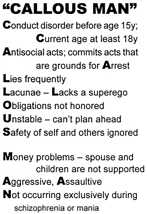 Cluster B: Borderline personality disorder
A pervasive pattern of instability of interpersonal relationships, self-image, and affects, and marked impulsivity, beginning by early adulthood and present in a variety of contexts, as indicated by five (or more) of the following:
Frantic (Mad) efforts to avoid real or imagined abandonment.
A pattern of unstable and intense interpersonal relationships characterized by alternating between extremes of idealization and devaluation.
Identity disturbance: markedly and persistently unstable self-image or sense of self.
Impulsivity in at least two areas that are potentially self-damaging (e.g., spending, sex, substance abuse, reckless driving, binge eating).
Recurrent suicidal behavior, gestures, or threats, or self-mutilating behavior.
Affective instability due to a marked reactivity of mood (e.g., intense episodic dysphoria, irritability, or anxiety usually lasting a few hours and only rarely more than a few days).
Chronic feelings of emptiness.
Inappropriate, intense anger or difficulty controlling anger (e.g., frequent displays of temper, constant anger, recurrent physical fights).
Transient, stress-related paranoid ideation or severe dissociative symptoms.
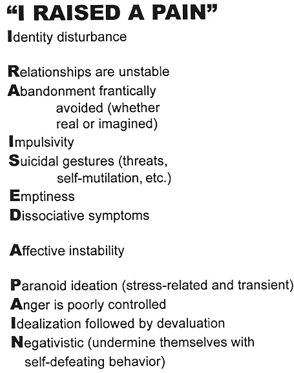 Cluster B: Histrionic personality disorder
A pervasive pattern of excessive emotionality and attention seeking, beginning by early adulthood and present in a variety of contexts, as indicated by five (or more) of the following:
Uncomfortable in situations in which he or she is not the center of attention.
Interaction with others is often characterized by inappropriate sexually seductive or provocative behavior.
Displays rapidly shifting and shallow expression of emotions.
Consistently uses physical appearance to draw attention to self.
Has a style of speech that is excessively impressionistic and lacking in detail.
Shows self-dramatization, theatricality, and exaggerated expression of emotion.
Easily suggestible (easily influenced by others or circumstances).
Considers relationships to be more intimate than they actually are.
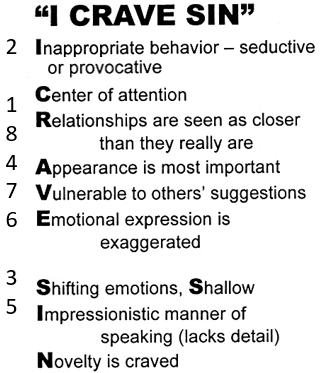 Cluster B: Narcissistic personality disorder
A pervasive pattern of grandiosity (in fantasy or behavior), need for admiration, and lack of empathy, beginning by early adulthood and present in a variety of contexts, as indicated by five (or more) of the following:
Has a grandiose sense of self-importance (e.g., exaggerates achievements and talents, expects to be recognized as superior without commensurate achievements).
Is preoccupied with fantasies of unlimited success, power, brilliance, beauty, or ideal love.
Believes that he or she is “special” and unique and can only be understood by, or should associate with, other special or high-status people (or institutions).
Requires excessive admiration.
Has a sense of entitlement (Eligibility) (i.e., unreasonable expectations of especially favorable treatment or automatic compliance with his or her expectations).
Is interpersonally exploitative (i.e., takes advantage of others to achieve his or her own ends).
Lacks empathy: is unwilling to recognize or identify with the feelings and needs of others.
Is often envious of others or believes that others are envious of him or her.
Shows arrogant, haughty behaviors or attitudes.
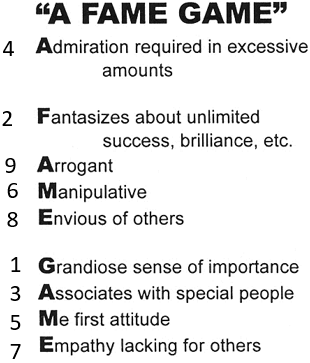 Cluster C: Avoidant personality disorder
A pervasive pattern of social inhibition, feelings of inadequacy, and hypersensitivity to negative evaluation, beginning by early adulthood and present in a variety of contexts, as indicated by four (or more) of the following:
Avoids occupational activities that involve significant interpersonal contact because of fears of criticism, disapproval, or rejection.
Is unwilling to get involved with people unless certain of being liked.
Shows restraint (Restriction) within intimate relationships because of the fear of being shamed or ridiculed.
Is preoccupied with being criticized or rejected in social situations.
Is inhibited in new interpersonal situations because of feelings of inadequacy.
Views self as socially inept (Incompetent), personally unappealing (not attractive), or inferior to others.
Is unusually reluctant to take personal risks or to engage in any new activities because they may prove embarrassing.
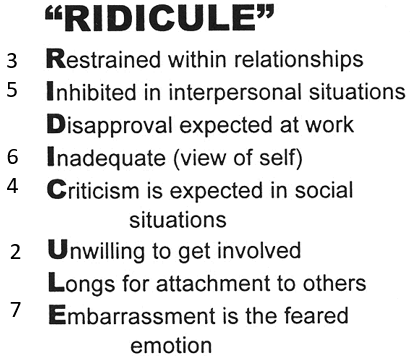 Cluster C: Dependant personality disorder
A pervasive and excessive need to be taken care of that leads to submissive (Obedient) and clinging behavior and fears of separation, beginning by early adulthood and present in a variety of contexts, as indicated by five (or more) of the following:
1.Has difficulty making everyday decisions without an excessive amount of advice and reassurance from others.
2.Needs others to assume responsibility for most major areas of his or her life.
3.Has difficulty expressing disagreement with others because of fear of loss of support or approval.
4.Has difficulty initiating projects or doing things on his or her own.
5.Goes to excessive lengths to obtain nurturance and support from others, to the point of volunteering to do things that are unpleasant.
6.Feels uncomfortable or helpless when alone because of exaggerated fears of being unable to care for himself or herself.
7.Urgently seeks another relationship as a source of care and support when a close relationship ends.
8.Is unrealistically preoccupied with fears of being left to take care of himself or herself
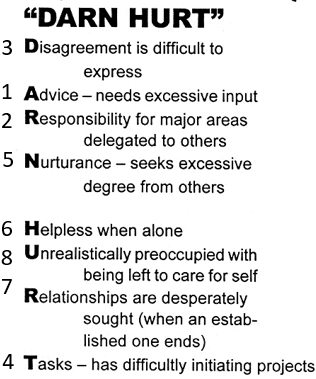 Cluster C: Obsessive-compulsive personality disorder
A pervasive pattern of preoccupation with orderliness, perfectionism, and mental and interpersonal control, at the expense of flexibility, openness, and efficiency, beginning by early adulthood and present in a variety of contexts, as indicated by four (or more) of the following:
1.Is preoccupied with details, rules, lists, order, organization, or schedules to the extent that the major point of the activity is lost.
2.Shows perfectionism that interferes with task completion (e.g., is unable to complete a project because his or her own overly strict standards are not met).
3.Is excessively devoted to work and productivity to the exclusion of leisure activities and friendships.
4.Is overconscientious, scrupulous (Delicate), and inflexible about matters of morality, ethics, or value.
5.Is unable to discard worn-out or worthless objects even when they have no sentimental value.
6.Is reluctant to delegate tasks or to work with others unless they submit to exactly his or her way of doing things.
7.Adopts a miserly spending style toward both self and others; money is viewed as something to be hoarded for future catastrophes.
8.Shows rigidity and stubbornness.
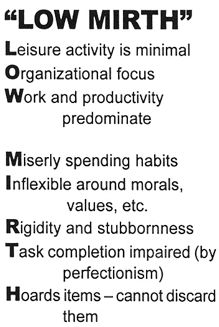 Treatment
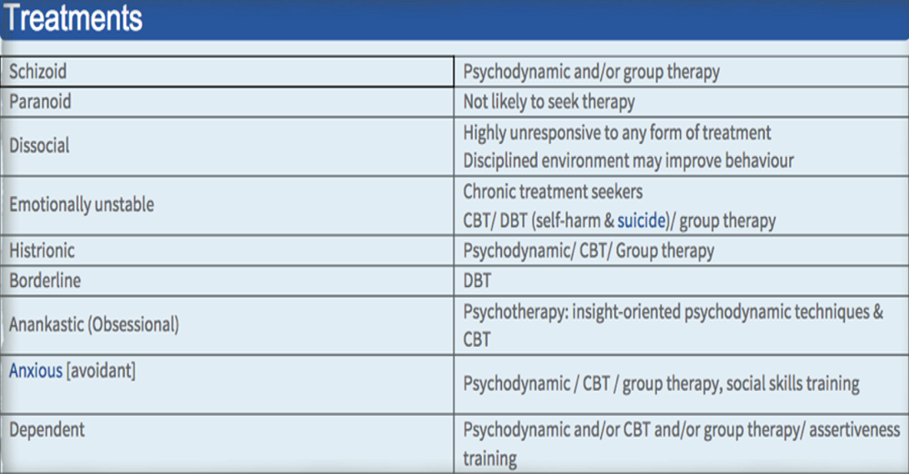 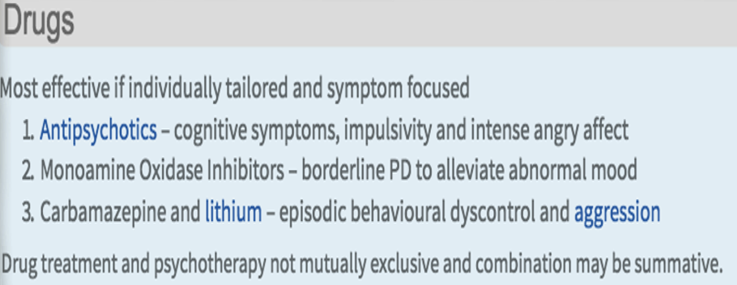 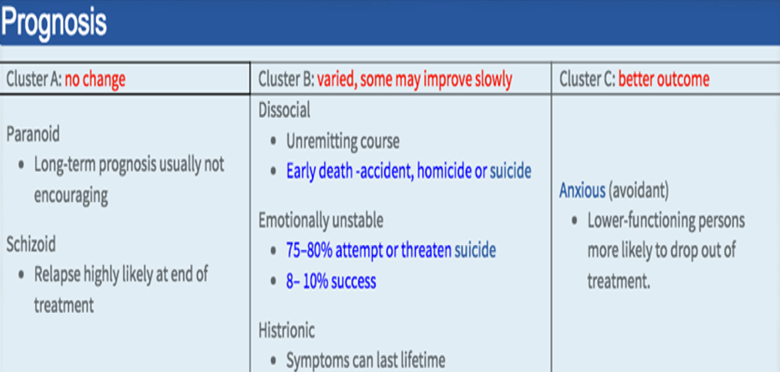 Past years questions
1- one of these is not found in schizoid personality disorder?
A. detachment from social relationships
B. restricted range of expression of emotions
C. emotional coldness, detachment
D. Recurrent and intense mood swings 
 2- True about schizoid personality disorder:
a- Limited emotion and indifference to social relationships
b- failure to confirm social norms
c- failure social rejection
d- delusion of grandiosity 
3- A pervasive pattern of instability of interpersonal relationships, self-image, and affects, and marked impulsivity ?
Borderline personality disorder 
4- How to differentiate between paranoid personality disorder and paranoid schizophrenia delusional disorder?
Pervasive pattern of symptom
5- A person who wears very odd clothes, thinks he is a psychic (clairvoyance, telepathy, superstitiousness), has severe social anxiety, what kind of personality disorder does he have? 
Schizotypal personality disorder 
6- All are features of antisocial personality except? 
attempts of self-harm
impulsivity
lack of remorse 
7- A person who wears very odd clothes, thinks he is a psychic (clairvoyance,telepathy, superstitiousness), has severe social anxiety, what kind of personality disorder does he have?
A-schizoid personality disorder
B-Antisocial personality disorder
C-schizotypal personality disorder
D-paranoid personality disorder
Past years questions
8- A female patient presents to the doctor with complains of feeling unloved , lonely and unwanted, she flirts with the doctor and feels angry when the doctor doesn't reciprocate , which personality disorder is the likely diagnosis ?
A-Borderline
B-Avoidant
C-Antisocial
D-Histrionic 
9- A 37-year-old lady has an eccentric hobby of preserving animal carcasses found On road side. She has also suspiciousness, magical thinking,and obsessive ruminations though she does not resist them. She has never had a diagnosis of schizophrenia.This description best fits which of the following diagnosis?
Select one:
a. Schizoid personality
b. Schizotypal disorder
c. Paranoid personality
10- Which Personality disorder is considered to be closely associated with bipolar diathesis?
a. Borderline personality disorder
b. Narcissistic personality disorder
c. Antisocial personality 
11- Excessive concern with physical appearance ,shallow, labile affect, and egocentricity are a Feature of which of the following?
a. Histrionic personality
b. Narcissistic personality
c. Antisocial personality 
12- which one of the personality disorders most likely to benefit from adjuvant pharmacotherapy?
borderline
13- Not a criteria for schizotypal disorder
a-Odd beliefs or magical thinking
b-indifferent to the praise or criticism
c-Suspiciousness or paranoid ideation
d-Inappropriate or constricted affect
e-Lack of close friends
Past years questions
14- Patient has schizotypal personality disorder, what other feature does he have?
- Odd belief and magical thinking
- need admiration
- avoidance of socializing
15- One of these is a criteria for borderline personality disorder?
	Impulsive and risky behavior
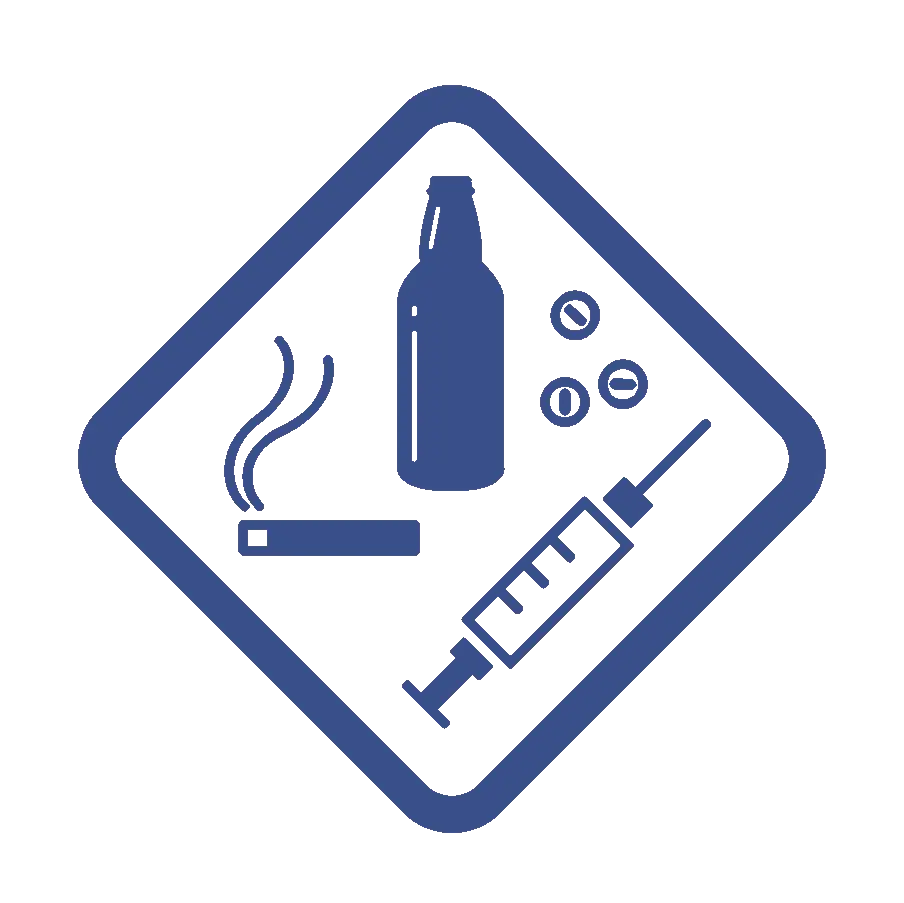 16
Substance abuse disorders
Definition and diagnostic criteria
Definition: A chronic condition in which an uncontrolled pattern of substance use leads to significant physical , psychological, and social impairment or distress, with continued use despite substance-related problems.

Diagnostic criteria: 
At least two of the following within a 12-month period:
■ Using substance more than originally intended.
■ Persistent desire or unsuccessful efforts to cut down on use.
■ Significant time spent in obtaining, using, or recovering from substance.
■ Craving to use substance.
■ Failure to fulfill obligations at work, school, or home.
■ Continued use despite social or interpersonal problems due to the substance use.
■ Limiting social, occupational, or recreational activities because of substance use.
■ Use in dangerous situations (e.g., driving a car).
■ Continued use despite subsequent physical or psychological problem (e.g., drinking alcohol despite worsening liver problems).
■ Tolerance (needing higher amounts of the substance to achieve the desired effect or experiencing diminished effects when repeating the same dose).
■ Withdrawal (a substance-specific syndrome occurring when a patient stops or reduces heavy/prolonged substance use).
Psychiatric symptoms
Epidemiology
Sex: ♂ > ♀
Alcohol and nicotine use are most common.
In Jordan : Nicotine is the MC type.
One-year prevalence of any substance use disorder in the United States is approximately 8%.
Mood symptoms are common among persons with substance use disorders.
Psychotic symptoms may occur with some substances.
Personality disorders and psychiatric comorbidities (e.g., major depression, anxiety disorders) are common among persons with substance use disorders.
It is often challenging to decide whether psychiatric symptoms are primary or substance-induced.
Risk factors
Environmental :
using the substance at an early age, or experiencing physical, sexual, or emotional abuse.
Social and legal policies
Acceptability
Genetic predisposition:
These include a family history of substance use disorder or having a mental health disorder like depression, ADHD
Peer factors :
Substance uses during birthdays or parties
Excessive time spending with substance using peers
Tobacco related disorders
Substance: Nicotine from the tobacco plant (consumed in cigarettes, cigars, pipes, e-cigarettes)
Mechanism of action : 
stimulates nicotinic receptors in autonomic ganglia → sympathetic and parasympathetic stimulation 
Epidemiology: 
Approx. 13% of adults in the US smoke cigarettes.
Most prevalent cause of preventable morbidity and mortality in the US.
Assessment:
Smoking history is measured in pack years, which is used to quantify a person's lifetime exposure to tobacco.
Clinical features :
Tobacco intoxication 
Euphoria
Tachycardia , mild HTN , weight loss
Restlessness ,  anxiety
Increased gastrointestinal motility
Insomnia
Tobacco Withdrawal
Dysphoria , depressed mood.
Irritability , frustration, anger , restlessness, anxiety.
Insomnia
Impaired concentration
Increased appetite, weight gain
Tobacco related disorders cont.
Treatment :
Counseling and support
Varenicline (partial nicotine receptor agonist): reduces positive symptoms and prevents withdrawal.
Bupropion: reduces craving and withdrawal symptoms
Nicotine replacement therapy (inhaler, lozenges, transdermal patch, nasal spray, gum).
Complications :
COPD
Cardiovascular disease
Cancer (e.g., lung cancer)
Alcohol
■ Alcohol activates gamma-aminobutyric acid (GABA), dopamine, and serotonin receptors in the central nervous system (CNS). It inhibits glutamate receptor activity and voltage-gated calcium channels. GABA receptors are inhibitory, and glutamate receptors are excitatory; thus, alcohol is a potent CNS depressant.
■ Thus, alcohol abuse can produce serious temporary psychological symptoms including depression, anxiety, and psychoses.
■ On Long-term, escalating levels of alcohol consumption can produce tolerance as well as adaptation of the body that cessation of use can precipitate a withdrawal syndrome.
■ Lifetime prevalence of alcohol use disorder in the United States is 5% of women and 12% of men.
Alcohol intoxication
Treatment: 
Perform an ABCDE survey to assess hemodynamic and respiratory stability
Check vital signs and glucose
Administer naloxone for opioid overdose if co-ingestion is suspected.
Provide supportive care when appropriate
Manage dehydration and hypovolemia .
Respiratory support.
Prophylactic dose of thiamine supplementation (for Wernicke’s).
Electrolytes repletion .
Gastrointestinal evacuation (e.g., gastric lavage, induction of emesis, and charcoal) is not indicated in the treatment of EtOH overdose, except with significant amounts within 30-60 min
A CT scan of the head may be necessary to rule out subdural hematoma or other brain injury.
Severely intoxicated patients may require mechanical ventilation with attention to acid–base balance, temperature, and electrolytes while they are recovering
Alcohol intoxication (also called simple drunkenness) according to DSM-5 diagnostic criteria are based on evidence of recent ingestion of ethanol, maladaptive behavior, and at least one of several possible physiological correlates of intoxication.
Signs of Alcohol Intoxication
Slurred speech
Dizziness
incoordination
Unsteady gait
Nystagmus
Impairment in attention or memory
Stupor or coma
Double vision
Complications of chronic alcohol use
Korsakoff syndrome
Wernicke’s encephalopathy
An acute, reversible condition caused by severe thiamine (vit B1) deficiency, often due to chronic heavy alcohol use.
The classical triad (seen in about a third of patients):
Confusion
Oculomotor dysfunction (vertical nystagmus is the most common), diplopia .
Gait ataxia
Other manifestations :
Autonomic dysfunction: hypotension, syncope, hypothermia .
peripheral neuropathy: paresthesia, foot drop, decreased DTR.
Cardiovascular dysfunction: tachycardia, exertional dyspnea.
Treatment 
Immediate IV administration of high-dose Vit B1 
Thiamine must be administered before IV glucose infusions
Chronic thiamine deficiency, especially in patients with alcohol use disorder, frequently progresses to Korsakoff syndrome, which is characterized by :
Irreversible personality changes, apathy, indifference.
Anterograde and retrograde amnesia, (anterograde is more common than retrograde) .
Confabulation, Patients create fabricated memories to fill in the gaps of their memory.
Other manifestations :
Disorientation to time, place, and person.
Hallucination.
Treatment :
Oral thiamine supplementation to prevent further progression to irreversible complications.
Psychiatric and psychological therapy.
Memory strengthening exercises and aids.
Alcohol withdrawal
Clinical Presentation
■ Signs and symptoms include insomnia, anxiety, hand tremor, irritability, anorexia, nausea, vomiting, autonomic hyperactivity (diaphoresis, tachycardia, hypertension), psychomotor agitation, fever, seizures, hallucinations, and delirium tremens (DTs)
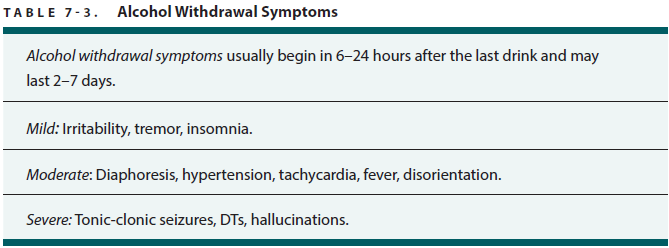 Delirium tremens
It is the most severe form of ethanol withdrawal, and it is a medical emergency that can result in significant morbidity and mortality.
Occurs in 5% of patients .
Clinical features :
Altered mental status (confusion)
Autonomic hyperactivity (such as tachycardia, diaphoresis, fever, anxiety, insomnia, and hypertension )
Perceptual distortions, most frequently visual or tactile hallucinations , and fluctuating levels of psychomotor activity, ranging from hyper excitability to lethargy.
Onset: usually 72–96 hours after cessation of or reduction in alcohol consumption
Peak: 2-5 days .

Patients with delirium are a danger to themselves and to others, Because of the unpredictability of their behavior, patients may be assaultive or suicidal or may have hallucinations or delusional thoughts.
Untreated DTs has a mortality rate of 20%.
Treatment of alcohol withdrawal
Minor alcohol withdrawal syndrome may not need pharmacotherapy in all cases. The patient needs supportive care in a calm and quiet environment and low lighting . and observation for a period of up to 36 h, after which he is unlikely to develop withdrawal symptoms
Benzodiazepines are the mainstay of management of alcohol withdrawal states, followed by anticonvulsants, which may be considered in mild withdrawal states due to their advantages of lower sedation and lower chances of dependence .
Moderate to severe alcohol withdrawal syndrome Without seizures or DT, patients should be started immediately pharmacological therapy, while monitoring the clinical signs of tachycardia and hypertension

Severe alcohol withdrawal with seizures, the occurrence of seizures during the alcohol withdrawal period is indicative of severe alcohol withdrawal. Seizure prophylaxis with lorazepam intravenously must be given to all patients with seizures in the current withdrawal period at presentation

Severe alcohol withdrawal with DT, the Treatment is by achieving a calm, but awake state or  defined as a sleep from which the patient is easily aroused . done by using intravenous diazepam while closely monitoring the patient during the procedure . Refractory DT can be managed with phenobarbital or adjuvant antipsychotics .

Detoxification is the process of weaning a person from a psychoactive substance by gradually tapering the substance or by substituting it with a cross-tolerant pharmacological agent and tapering it.
Treatment of alcohol withdrawal
Second-line treatment
First-line treatment
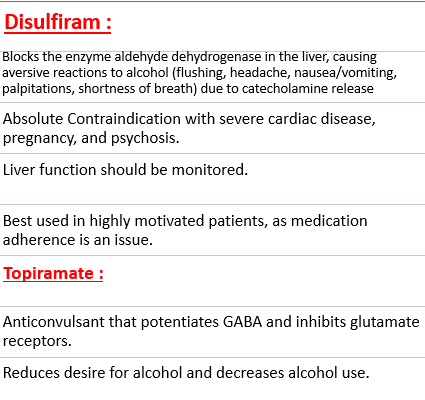 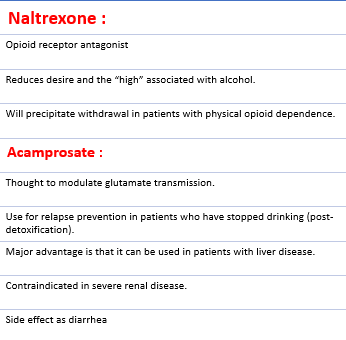 Sedatives: Barbiturates
Phenobarbital, pentobarbital 
Potentiate the effects of GABA by binding to the receptor and increasing duration of chloride channel opening.
Used in the treatment of epilepsy and as anesthetics 
have a lower margin of safety relative to BZDs.
They are synergistic in combination with BZDs, respiratory depression can occur.
they are physiologically addictive if taken in high doses over 1 month 
Overdose: respiratory depression
Abrupt abstinence after chronic use can be life threatening.
Clinical Presentation :
Signs and symptoms of withdrawal are the same as these of alcohol withdrawal. 
Tonic-clonic seizures may occur and can be life threatening.
Treatment :
Benzodiazepines (stabilize patient, then taper gradually).
Sedatives: Benzodiazepines
Diazepam, oxazepam, lorazepam
Medical uses (anxiety, alcohol and barbiturates withdrawal)
 
Classic overdose presentation:
CNS depression with normal vitals
Altered mental status
Slurred speech
Ataxia
Rarely cause respiratory depression (safer drugs) 

In case of overdose: use flumazenil 
Antagonist of benzodiazepine receptor.
FDA-approved clinical uses for flumazenil include reversal agents for benzodiazepine overdose.
Overdose has low mortality rate.
Flumazenil may cause withdrawal seizures in patients with  a history of seizures.
Benzodiazepine withdrawal 
Occurs with abrupt cessation in chronic user.
Timing depends on drug  Long-acting BZD → longer washout

Presentation:
Tremors
Anxiety
Depressed mood (“dysphoria”)
Hypersensitivity to sensations (noise, touch)
Psychosis
Seizures
Sedatives: Opioids
Opioid overdose results from the toxic effects of exogenous opioid.
Deaths related to opioid overdose have been steadily increasing in the United States over the past two decades because of a sharp increase in the prescription of opioid for chronic pain and increasing amounts of illegally manufactured fentanyl.
Common clinical features of opioid overdose include :
Respiratory depression
CNS depression
miosis .
Treatment of suspected opioid overdose  requires : 
Airway management  and prompt assessment of the need for naloxone to counter opioid induced respiratory depression, which can be fatal. Inpatient admission is indicated for patients with ongoing respiratory depression , overdose from long-acting opioid , or medical complications from an opioid overdose.
All patients with a non iatrogenic opioid overdose should undergo an assessment for substance use disorder and be discharged with take-home intranasal naloxone .
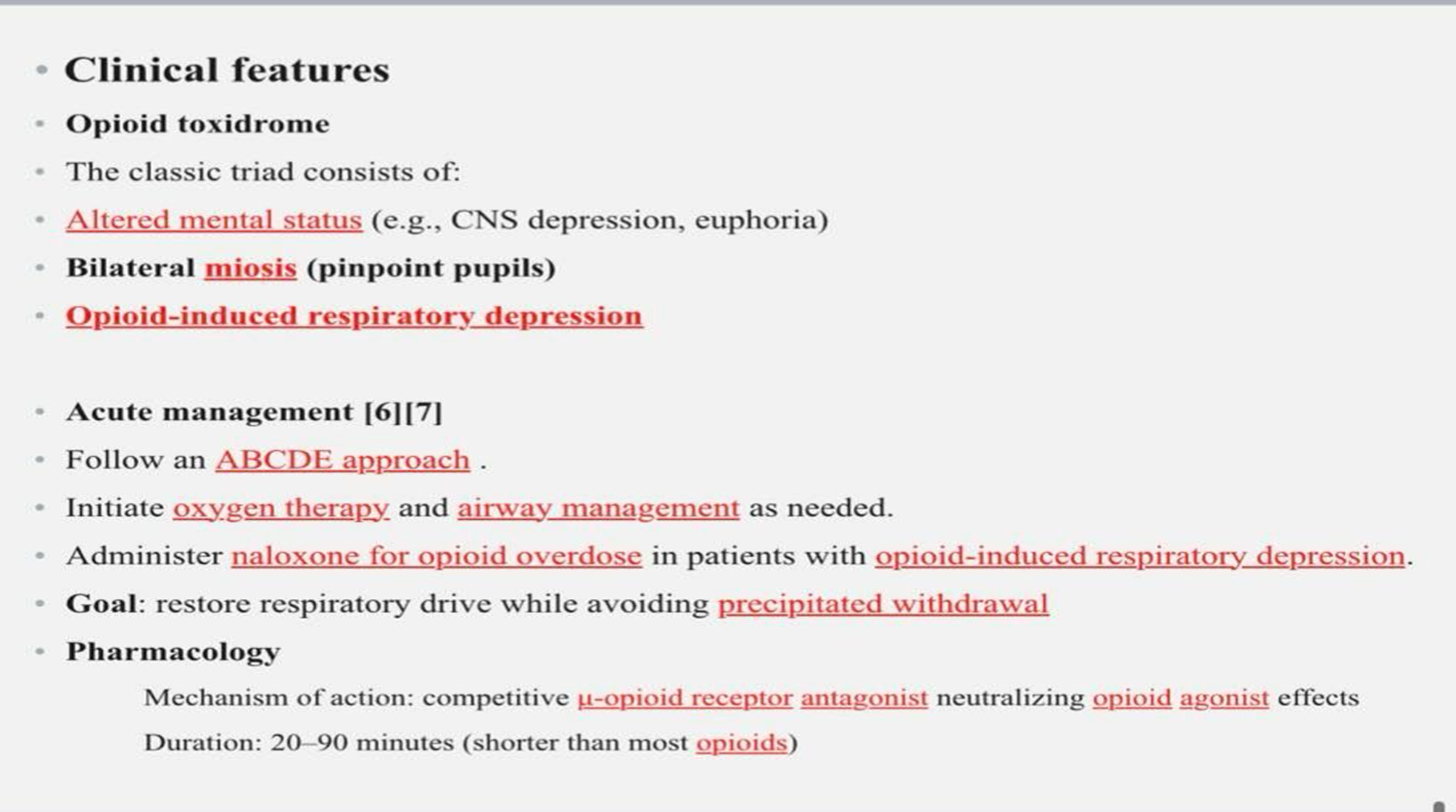 Opioid withdrawal in infants
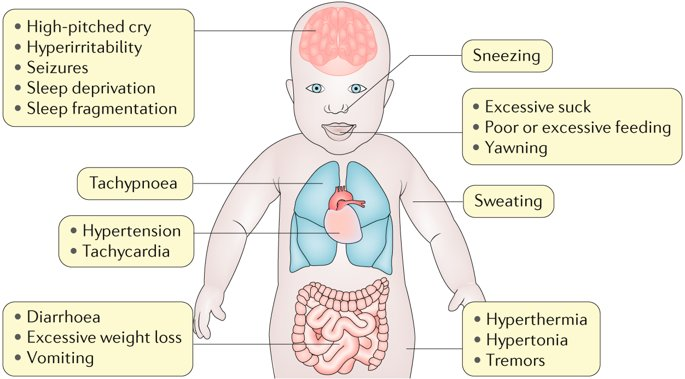 Stimulants: Amphetamine
Potent stimulant by increasing synaptic levels of the biogenic amines, dopamine, norepinephrine and serotonin.
Amphetamine are FDA-approved for treatment of attention deficit-hyperactivity disorder (ADHD) and narcolepsy .
Symptoms of amphetamine intoxication include :
Euphoria
Dilated pupils
Tachycardia
Chest Pain

Amphetamine withdrawal can cause prolonged depression.
Complications of their long half-life can cause: 
ongoing psychosis, even during abstinence , 
so treatment is: sedation and observation with antipsychotics .
Stimulants: Cocaine
Cocaine blocks the reuptake of dopamine, epinephrine, and norepinephrine from the synaptic cleft, causing its stimulant effect
Overdose can cause: 
Death secondary to cardiac arrhythmia
MI 
Seizure
Respiratory depression.
Treatment of cocaine use disorder:
There is no (FDA)-approved pharmacotherapy for cocaine use disorder.
Off-label medications are sometimes used as naltrexone .
Psychological interventions are the mainstay of treatment.
Cocaine withdrawal 
Abrupt abstinence is not life threatening.
causes post-intoxication depression .
Occasionally, these patients can become suicidal.
With mild-to-moderate cocaine use, withdrawal symptoms resolve within 72 hours; with heavy, chronic use, they may last for 1–2 weeks.
Treatment is supportive, but severe psychiatric symptoms may warrant hospitalization.
Past years questions
1- Alcohol is? GABA agonist 
2- Patient brought by his brother to the ER,  he had a broad-based gate , on examination he was confused, ocular examination showed nystagmus, what  should you ask about? 
Alcohol intake 
3- what is the first sign in alcohol Toxicity? 
A) delirium 
B) convulsions 
C) nausea and vomiting 
D) itching 
4- What is the most illicit substance worldwide?
A) cannabis 
B) nicotine
C) benzodiazepine
D) opioid
5- withdrawal of one of these substances can lead to a potential death?
A. Alcohol      
B. Cocaine  	
C. Heroin       
6- alcohol withdrawal is related to one of these neurotransmitters?
A. Dopamine  	
B. Norepinephrine   	
C. GABA 
7- tactile hallucinations are most common with?
A. alcohol withdrawal    
B. Bipolar disorder	
C. Schizophrenia   	
D. drug intoxication
Past years questions
8- 50 year old man who has schizophrenia and he is alcoholism, came with hallucinations and delusion, what should not be included in the differential diagnosis?
A- Schizophrenia
B- Alcohol dependence
C- Substance induced psychotic features
D- Borderline personality disorder with psychotic features
9- 82 year old alcoholic, came to ER with loss of consciousness and was hospitalized for the management of pneumonia, he was still confused, agitated and ataxic with ocular problems (difficulty looking upward and downward) , what is your diagnosis? 
Wernicke encephalopathy
10- A drug used for alcohol dependence?
A- Acamprosate or Naltrexone 
B- flumazenil
C- clozapine
D- clonidine
E- naloxone 
11- Naltrexone used in treatment of alcohol abuse by? 
Reduce desire or craving and the high associated with alcohol
12- Which of the following is most useful in differentiating between schizophrenia and alcohol withdrawal delirium? 
Level of consciousness
13- Opioid antagonist used in alcohol use disorder: 
naltrexone.
Past years questions
19- Tolerance is defined as:
Increasing the dosage to re-amplify the drug's effects is called 
20- True about substance use disorders?
Liver cirrhosis 
21- Not a risk factor for substance abuse?
	high socioeconomic status 
22- True about opioid withdrawal in infants?
	a- poor feeding 
	b- hypotonia
	c- sedation 
	d- insomnia 
	e- increase response to stimuli 
23- best drug to reduce smoking craving?
	Bupropion 
24- Affect of substance abuse in pregnancy? 
	Miscarriage
14- Cocaine Mechanism of action:
Dopamine release
15- Tactile hallucination occurs in which of the following? 
Cocaine psychosis
16- Appearance of symptoms after stopping chronic use of substance is called?
Withdrawal
17- All of the following are cns depressants except?
- cocaine
- sleeping pills
- tranquiliser
18- Neurotransmitter involved  in benzodiazepine withdrawal :
GABA
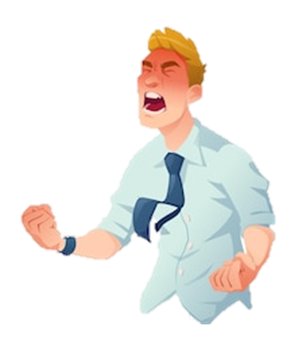 17
Impulse control disorders
Definition
Impulse control disorders (ICDs)  are characterized by problems in the self-regulation of emotions and behaviors ( that violate the rights of others and/or conflict with societal norms). 
ICDs are not caused by another mental disorder, medical condition, or substance use. ⮚ ICD is a big differential diagnosis 

CORE QUALITIES OF THE ICD;
Repetitive or compulsive engagement in behavior despite adverse consequences.
Little control over the negative behavior. 
Anxiety or craving experienced prior to engagement in impulsive behavior. 
Relief or satisfaction during or after completion of the behavior.  

TYPES OF IMPULSE CONTROL DISORDERS: 
1-Intermittent explosive disorder
2-Kleptomania
3-Pyromania
4-Gambling disorder
5-Trichotillomania
Intermittent explosive disorder
DSM-5 diagnosis and criteria
Either:
Frequent verbal/physical outbursts (that do not result in physical damage to people, animals, or property) twice weekly for 3 months 
Or:
Rare (more than three times per year) outbursts resulting in physical damage to others, animals, or property.
Outbursts and aggression are grossly out of proportion to the triggering event or stressor. 
Outbursts are not premeditated and not committed to obtain a desired reward
Aggressive outbursts cause either marked distress or impairment in occupational/interpersonal functioning, or are associated with financial/legal consequences. 
Aggression is not better explained by another mental disorder, medical condition, or due to the effects of a substance (drug or medication).
Definition: Recurrent behavioral outbursts resulting in verbal and/or physical aggression against people or property. 

■ More common in men than women. 
■ Onset usually in late childhood or adolescence. 
■ May be episodic, but course is generally chronic and persistent. 

DIFFERENTIAL DIAGNOSIS 
Medical: Brain tumours, endocrine disorders, degenerative disorders 
Psychiatric: Antisocial personality disorder, Borderline personality disorder, schizophrenia, substance intoxication

TREATMENT 
■ Treatment involves use of SSRIs, anticonvulsants, or lithium. 
■ CBT (cognitive behavioral therapy)often used in combination with medications. 
■ Group therapy and/or family therapy may be useful to create behavior plans to help manage episodes
KLEPTOMANIA (AN IMPULSE TO STEAL)
DIAGNOSIS AND DSM-5 CRITERIA

● Failure to resist uncontrollable urges to steal objects that are not needed for personal use or monetary value.
 ● Increasing internal tension immediately prior to the theft. 
● Pleasure or relief is experienced while stealing; however, those with the disorder often report intense guilt and depression. 
● Stealing is not committed to express anger/vengeance and does not occur in response to a delusion or hallucination.
 ● Objects stolen are typically given or thrown away, returned, or hoarded.
Three times more common in women than men, though rare in the general population.
illness usually begins in adolescence and course is episodic
Higher incidence of comorbid mood disorders, eating disorders (especially bulimia nervosa), anxiety disorders, substance use disorders, and personality disorders. 
Higher risk of OCD and substance use disorders in family members
65% of patients with kleptomania suffer from bulimia nervosa.

Treatment
 may include CBT (including systematic desensitization and aversive conditioning) and SSRIs. 
There is also some anecdotal evidence for the use of naltrexone, which blocks reward pathways mediated by block endogenous opioids.
PYROMANIA
DIAGNOSIS AND DSM-5 CRITERIA

■ At least two episodes of deliberate fire setting. 
■ Tension or arousal experienced before the act; pleasure, gratification, or relief experienced when setting fires or witnessing/participating in their aftermath. 
■ Fascination with, interest in, curiosity about, or attraction to fire and contexts.
■ Purpose of fire setting is not for monetary gain, for expression of anger or vengeance, to conceal criminal activity, or as an expression of sociopolitical ideology. It is not in response to a hallucination, delusion, or impaired judgment (intoxication, neurocognitive disorder). 
■ Fire setting is not better explained by conduct disorder, a manic episode, or antisocial personality disorder.
■ Must rule out arson. ( criminal act/set fires with CRIMINAL intent
Definition: Pyromania is the impulse to start fires, typically with feelings of gratification or relief afterward
Rare disorder but much more common in men. 
Most begin to set fires in adolescence or early adulthood. 
High comorbidity with mood disorders, substance use disorders, gambling disorder, and conduct disorder.
Episodes are episodic and wax and wane in frequency.

Presenting symptoms :
▪ Many watch fires in their neighborhood and/or set off fire alarms.
 ▪ Lack remorse for the consequences of their action and show resentment toward authority figures.
 ▪ May become sexually aroused by the fire.

TREATMENT
no standard treatment, CBT, SSRIs, mood stabilizers, and antipsychotics have all been used. Because no treatment has been proven to be beneficial, incarceration may be indicated.
Past years questions
1- patient have impulsive and aggressive outbursts that cause damage?
a. Intermittent explosive disorder
b. pyromania
c. kleptomaniac
d. general anxiety disorder
2-  age for diagnosis of intermittent explosive disorder
a- childhood.
b- adolescents
c- middle age
d- early adulthood
e- late adulthood
3- the time needed to diagnose intermittent explosive disorder?
Twice a week for 3 months
4- Not a differential diagnosis for Intermittent Explosive Disorder?
Schizophrenia
Schizoid personality disorder 
Antisocial personality disorder
Alcohol intoxication
5- Regarding intermittent explosive disorder all of the following statements are false except:
Frequent verbal/physical outburst 3 times weekly for 2 months
Outbursts and aggression are grossly out of proportion to the trigger or stressor
Outbursts are premeditated and committed to obtain a desired reward
Aggression is usually associated with drug and/or alcohol intake
 Aggressive outbursts don't cause marked impairment in occupational/interpersonal functioning
Past years questions
6- Failure to resist uncontrollable urges to steal objects that are not needed for personal use or monetary value?
Kleptomania
7- which of the following is related to Kleptomania:
A. done for personal rewards
B. childhood or early adolescent onset
8- A woman is referred by her lawyer to establish the diagnosis of kleptomania after arrested for shoplifting. Which of the following does not suggest this diagnosis?
Select one:
The stolen items are useless for her.
This is the first episode of shoplifting in her whole life.
She committed shoplifting for many times but she was not caught
She consulted psychiatrist for compulsive stealing
She threw away the stolen items immediately
9- pyromania categorized in DSM 5 criteria of:
A. impulse control, conduct
B.GAD
C. phobia
D. panic attack 
10- In kleptomania, a person feels tension that is only relieved after stealing, what is this called psychologically?
Aversive conditioning
Behavioural desensitisation
Classic conditioning
11- Part of criteria of kleptomania?
	not for monetary gain
18
Elimination disorders
Definition
Disorders characterized by developmentally inappropriate elimination of urine or feces 
Though typically involuntary, this may be intentional. 
includes:        1. Enuresis         2. Encopresis
Most children have achieved bowel and bladder continence by age 4 & 5

1- Enuresis: The act of Involuntary urination; either during the day (diurnal) or at night (nocturnal) 
Nocturnal enuresis is 2-3 times more common than diurnal enuresis
Primary Enuresis : never gained urine continence 
Secondary Enuresis , This type may be caused by 
psychological factors or an underlying medical condition.
Day time symptoms: 
• Urgency 
• Hesitancy 
• Frequency 
• Leakage
• Sensation of incomplete avoiding
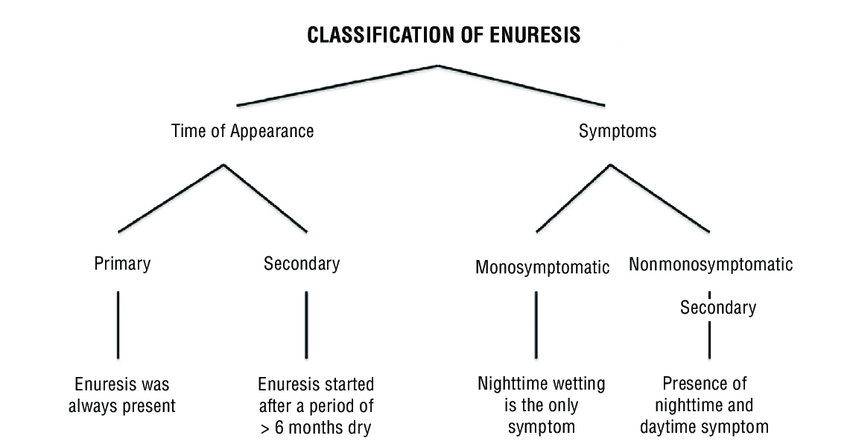 Enuresis
Diagnostic Criteria
1. Recurrent urination into clothes or bed-wetting. 
2. Occurs two times per week for at least 3 consecutive months OR result in clinical distress or marked impairment in social.
 3. At least 5 years old developmentally.
 4. Not due to a substance (e.g., diuretic) or another medical condition (e.g., UTI, neurogenic bladder, diabetes , spina bifida, seizure disorder).

ask about : 
1- If other family members have had enuresis
2- How often your child urinates during the day
3- How much your child drinks in the evening 
4- If your child have had recent stress in their life
Assessment:
1) History : The most important step
  Child’s Age  Onset of Symptoms (Primary/Secondary)  Timing (Nocturnal/Diurnal/Both)  Frequency  Family History  Developmental History
2) 48-hour frequency/ volume chart 
3) physical examination: 
It is essential that organic causes of incontinence are ruled out. A full pediatric and neurological exam is recommended.
4) Psychiatric assessment: 
done by using a short screening questionnaire such as the SSIPPE first 
and a long questionnaire next such as the CBCL

Consults 
 Pediatric Urology 
-Ultrasound of Genitourinary system -Voiding Cystourethrogram ( These modalities may help reveal underlying abnormalities such as detrusor hypertrophy and over activity and they may also demonstrate bladder are flexia and urinary retention) 
 Pediatric Neurology EEG; underlying seizure
  Sleep Study Obstructive Sleep Apnea
Treatment of enuresis
Treatment of enuresis: 
Education 	-  Watchful Waiting - Non-pharmacological Management 
- Pharmacological Management  - Therapeutic Interventions
Non-Pharmacological Interventions : 
First line treatment Behavioral Modification: 
1. Scheduled voiding times 
2. Nighttime fluids restriction 
3. Using waterproof bed covers
4- Bladder-Volume Alarm  
5- Star Chart System
 6- Nightlifting
7- Timed Night Awakening
 8- Bladder Training Exercises/Overlearning

 Indications for pharmacological interventions: 
 1) Lack of motivation in the children
 2) Family overwhelmed by demands such as a work situation, cramped housing, 
3) Short-term dryness is required , e.g., for school outings
Pharmacological Interventions 
I. Desmopressin
One starts with the low dosage of one pill 0.2mg in the evening for two weeks. If the child is dry or a marked reduction of wet nights is documented one stays with this dosage . Otherwise, medication is increased up to 0.4mg.
II. Imipramine 
A low dose of 10mg to 25mg in the evening is often sufficient.
NOTE: Due to high risk for cardiac arrhythmias even with therapeutic doses, a detailed family history, ECG before and during treatment and blood tests are recommended.
III. Oxybutynin (antispasmodics)  
IV. TCAs 
V. NSAIDs(Indomethacin) 

Additional Treatments :
This type of intervention can significantly address secondary enuresis which may be triggered by a psychological stressor
  Cognitive Behavioral Therapy
  Psychodynamic Psychotherapy 
 Biofeedback: This is a form of pelvic floor physical therapy
Encopresis
DSM-v Diagnostic Criteria

Recurrent defecation into inappropriate places (e.g., clothes, floor)
 ■ Occurs at least one time per month for at least 3 months.
 ■ At least 4 years old developmentally. 
■ Not due to a substance (e.g., laxatives) or another medical condition (e.g., hypothyroidism, anal fissure, spina bifida) except via a constipation related mechanism.
Defined as the repeated passage of feces in inappropriate places. The voiding is typically regarded as involuntary although it may be volitional.
1. Primary Encopresis 
due to Delayed Physical Maturation  Inappropriate Toilet Training
2. Secondary Encopresis
Birth of sibling  Parental Divorce  Abuse  Autism / Psychosis
 3. Retentive Encopresis  
encopresis with constipation and overflow incontinence (Large Stools and Painful Defecation)
4. Non-retentive encopresis 
encopresis without constipation and overflow incontinence
Assessment
Treatment
The history should focus on these items:
1. Developmental history.
2. Recent Stressors.
3. Mental Health -anxiety, depression, MR, Autism, ODD,CD
4. Current Medications. 
5. Previous Surgeries. 
6. Past Medical History.
7. Family History.
8. Previous Treatment for encopresis.

Physical Examination 
1. Abdominal pain/distention
2. Height/Weight 
3. Neurological Examination
4. Skin Examination 
5. Rectal Examination 
6. Stool Collection: parasites
7. Blood Testing: TSH hypothyroidism 
8. Rectal Biopsy/Barium Enema 
9. Abdominal XRAY
Advice/Education 
Dietary Changes (foods high in fiber)  Increase Fluid Intake  Make Toilet Training Non-Threatening  Make Toilet Accessible  Regular Bathroom Times

Nonpharmacological 
CBT 
Psychodynamic Psychotherapy

Pharmacological Intervention 
Laxatives
Mineral Oil 
Stool Softeners
Past years questions
1- In DSM-V criteria for enuresis, what is the duration needed for diagnosis?
2 times a week for 3 Months
2- Age for enuresis diagnosis? 
A) 5 years
B) 3 years
C) 4 years
D) 7 years
3- First line pharmacological treatment for enuresis: 
Desmopressin
4- At which age we can start the diagnosis of Encopresis?
4 years
5- Child voluntary hold his stool due to painful defecation?
retentive encopresis
6- All of the following are present in DSM5 criteria of encopresis except?
A. Chronological age >4 years   
B. Event occur at least once a month for 3 months   
C. Repeated passage of feces in inappropriate places 	
D. The condition is not attributable to medical condition or substance                                       
E. it occur only during sleep  
7- Encopresis ?
A- At least 4 years old developmentally
B- Repeatedly passes feces into an inappropriate places
C- Happens at least once a month for 3 months
D-all of above 
8- One of the following is key diagnostic criteria of DSM-V for Encopresis?
- Impaired Social interaction
-occurs one time per week for 3 month
9- Least recognized encopresis chronic constipation type? – Retentive encopresis
19
Autism spectrum disorders
ASDs
A group of disorders characterized by abnormalities in communication and social interaction and by restricted repetitive activities and interests. • Usually development is abnormal from infancy, and most cases are manifested before the age of 5 years.

ASDs: 
Autism 
Asperger’s disorder
Childhood disintegrative disorder 
Not otherwise specified ( PDD-NOS )
Rett syndrome
ASD
Autism is a childhood-onset disorder characterized by 3 types of deficits:
 1. Social deficits  2. Communication impairment 3. Rigid ritualistic interests
1- Social deficit 
at least two of the following:
Marked impairment in nonverbal behaviors, such as eye-to-eye contact, facial expression, body postures, and gestures to regulate social interaction 
Failure to develop peer relationships appropriate to developmental age 
A lack of spontaneous seeking to share enjoyment, interests, or achievements with other people (e.g., by a lack of showing, bringing, or pointing out objects of interest)
Lack of social or emotional reciprocity
2- Communication impairment 
At least one of the following: 
delay in, or total lack of, the development of spoken language (not accompanied by an attempt to compensate through alternative modes of communication such as gesture or mime) 
In individuals with adequate speech, marked impairment in the ability to initiate or sustain a conversation with others 
Stereotyped and repetitive use of language or idiosyncratic language 
Lack of varied, spontaneous make-believe play or social imitative play appropriate to developmental level

3- RITUALISTIC INTEREST at least one of the following: 
Encompassing preoccupation with one or more stereotyped and restricted patterns of interest that is abnormal either in intensity or focus
Apparently inflexible adherence to specific, nonfunctional routines or rituals
Stereotyped and repetitive motor mannerisms (e.g. hand or finger flapping or twisting or complex whole-body movements) 
Persistent preoccupation with parts of objects
ASD
Epidemiology
Treatment
The 4:1 ratio of diagnosis in males: females.
 Symptoms typically recognized between 12 and 24 months old but varies based on severity.

Risk factors and possible etiology 
ASD has a strong genetic basis. The heritability of ASD in the population is around 90%. 
Fragile X syndrome = most common known single gene cause of ASD. 
Birth defects, including cerebral palsy, gestational age less than 35 weeks, and Prenatal neurological insults (e.g., infections, drugs), advanced paternal age, and low birth weight.
Association with epilepsy
Maternal use of valproate in pregnancy.
Socioeconomic status
There is no cure for autism, but various treatments are used to help manage symptoms and improve basic social, communicative, and cognitive skills:
1) Early and Intensive Behavioural Intervention EIBI)
2) Social Skills Training.
3) Behavioural therapy.
4) Cognitive-Behavioral Therapy 
5) Low-dose atypical antipsychotic medications (e.g., risperidone, aripiprazole) may help reduce disruptive behavior, aggression, and irritability.
RETT SYNDROME
ASPERGER SYNDROME ( AS)
Rett’s disorder (or Rett’s syndrome) is a rare X-linked condition that occurs almost exclusively in girls.
After a period of normal development in the first months of life, head growth slows and over the next 2 years there is arrest of cognitive development and loss of purposive skilled hand movements. 
Stereotyped movements develop, with hand-clapping and hand-wringing movements. 
Ataxia of the legs and trunk may develop. 
Interest in the social environment diminishes in the first few years of the disorder, but may increase again later. 
Expressive and receptive language development is severely impaired and there is psychomotor retardation. 
Some patients develop severe intellectual disability.
Mild autism
• Usual onset : before two years old with long term duration
• It is neurodevelopmental disorder characterized by significant difficulties in social interaction and non-verbal communication, along with restricted and repetitive patterns of behavior and interest. 
• Differs from other forms of ASD by relatively unimpaired language and intelligence
CHILDHOOD DISINTEGRATIVE DISORDER (CDD)
PDD –NOS
• Also known as HELLERS SYNDROME and DISINTEGRATIVE PSYCHOSIS .
• Usual onset 3 – 4 years of age .
• a rare condition that begins after a period of normal development usually lasting for more than 2 years. It is unclear how far this is distinct from childhood autism and hence it is included in the DSM-5 under ASD.
• There is a marked loss of cognitive functions, abnormalities of social behavior and communication, and unfavorable outcome 
• The child loses motor skills and bowel or bladder control. 
• The condition may arrest after a time, or progress to a severe neurological condition with worsening symptoms
• The term atypical autism denotes a residual category for pervasive developmental disorders that resemble ASD but do not meet the diagnostic criteria for any of the syndromes within this group
Past years questions
1- Regarding signs & symptoms of Autism one of the following is incorrect :
Select one:
a. Simple motor stereotypes
b. Lining up toys or flipping objects
c. Apparent indifference to changes of routine
d. Rigid thinking patterns
e. Idiosyncratic phrases
2- The following are true about the etiology of Autism except:
Select one:
a. Higher concordance among MZ twins.
b. Increased rate of perinatal complications.
c. Decreased brain serotonin levels
d. Condition is 50 times more frequent in the siblings of affected persons
3- A 6-year- old boy  who is having difficulty in  school and  avoids interaction with his classmates and others, who notice him making odd repetitive movements  with  his hands. What is the most likely diagnosis?
A . Autism.
B . Selective mutism.
C . Childhood schizophrenia.
 4- All of the following are early signs of Autism EXCEPT:
a. Prefers to play alone
b. Hypoactive
c. Delay in speech development
d. Rejecting cuddles
e. Sleep problems
Past years questions
5- ASD in children is characterized by all of the following except?  Select one:
a. Visual Hallucinations
b. Repetitive behaviors
c. Restrictive interests
d. Impairments is social communication
e. Inability to interact with peers
6- Which of the following is not ASD criteria? 
A) marked impairment in nonverbal behaviors.
B) stereotyped and repetitive motor mannerisms.
C) persistent preoccupation with parts of objects
D) answer without permission
7- Wrong about ASD: 
appropriate and emotionally congruent reactions
8- Which of the following is incorrect about asperger syndrome?
- marked impairment in language and intelligence
- repetitive behavior
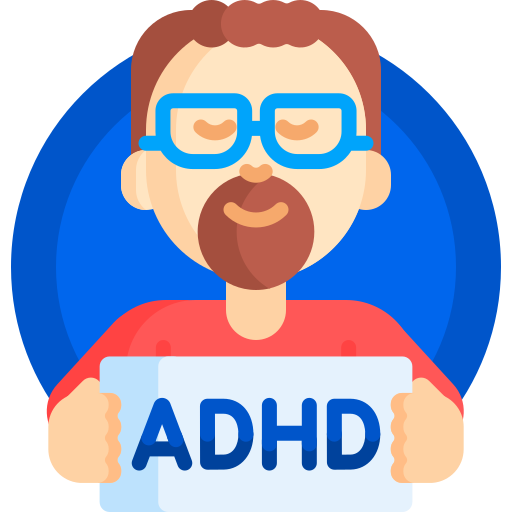 20
ADHD
Definition
ADHD is a chronic condition characterized by persistent inattention, hyperactivity, and impulsivity inconsistent with the patient’s developmental stage.

ADHD subcategories 
A. Predominantly inattentive type
B. Predominantly hyperactive type
C. Combined type


The etiology of ADHD is multifactorial and may include: 
• Genetic factors: ↑ rate in first-degree relatives of affected individuals 
• Environmental factors: Low birth weight, smoking during pregnancy, childhood abuse/neglect, neurotoxin/alcohol exposure

Epidemiology
Four times more common in males 
Most cases among children 6 to 12 years old 
Symptoms persist to adulthood up to 2/3 of cases
Symptoms
Diagnostic Criteria
Inattentive Symptoms
• Fails to give close attention to details or makes careless mistakes.
• Does not appear to listen.
• Struggles to follow through on instructions. 
• Has difficulty with organization.
• Avoids or dislikes tasks requiring a lot of thinking.
• Loses things
• Is easily distracted. 
• Is forgetful in daily activities.

Hyperactivity Symptoms
• Fidgets with hands or feet or squirms in chair. 
• Has difficulty remaining seated. 
• Runs about or climbs excessively in childhood. 
• Difficulty engaging in activities quietly. 
• Talks excessively. 
• Blurts out answers before questions have been completed. 
• Difficulty waiting or taking turns. 
• Interrupts or intrudes upon others.
Frequent symptoms of hyperactivity/impulsivity 
Present in more than one setting (school/home) 
Persist for at least six months 
Present before age of 12 
Impairs social/school functioning 
Excessive for developmental level of the child


Prognosis
 • Stable through adolescence. 
• Many continue to have symptoms as adults (inattentive > hyperactive) .
• High incidence of comorbid oppositional defiant disorder, conduct disorder(CD), and specific learning disorder.
Treatment
Behavioural interventions (rewards, time out) - Behavioural therapy - Stimulants
Atomoxetine (Selective norepinephrine re-uptake inhibitor) 
Considered a non-stimulant treatment for ADHD
May have less insomnia, loss of appetite 
No direct effects on dopamine systems in CNS 
Dopamine effects may cause euphoria (abuse potential) 
Common side effects: 
	• GI distress / Headaches 
	• Sedation 
	• Black box warning about suicidal ideation
 It may take 2 weeks to see any results, it is taken daily, and you should taper it down when discontinuing it.  

Alpha-2 agonists
- Clonidine: Old, rarely used hypertension drug 
Key side effect: sedation 
- Guanfacine
Major effects: Increases prefrontal cortical activity & Regulate attention and behaviour
Common side effects: 
	• GI Distress/ Headaches 
	• Lowered HR & BP 
	• Sedation (seen more in Clonidine so may be used to help with insomnia).
Stimulants
Increase CNS dopamine and norepinephrine activity 
Improve ADHD symptoms 


Methylphenidate (Ritalin) 
Amphetamine (Adderall) 
Dexmethylphenidate (Focalin) 


Adverse Effects 
Loss of appetite , Weight loss , Insomnia , Abuse potential
Past years questions
1- poor prognostic factor in ADHD?
Late identification
2- Guanfacine which is used in treatment of ADHD acts as? 
alpha-2 – agonist
3- True about ADHD? 
Most commonly comorbid with depression and conduct disorder 
4- Second line treatment of choice for kids with ADHD:  Select one:
a Methylphenidate
b. Ritalin
c. Atomoxetine
d. Diazepam
e. Risperidone
5- Which of the following is not a common comorbidity in children with ADHD?
Select one:
a Oppositional defiant disorder
b Eating disorders
c. Conduct disorder.
d. Specific learning disability
e. Anxiety disorders
6- All of the following are inattentive symptoms of ADHD except:
a Difficulty remembering daily activities
b. Difficulty to follow through instructions
c. Difficulty with organization
d. Difficulty waiting or taking turns
e.  Difficulty sustaining attention
7- Stimulants are useful in ADHD.The symptom that best responds to stimulant Is
a. Insomnia
b. Hyperactivity
c. Inattention
Past years questions
8- In which of the following ways does the hyperactivity component of ADHD typically manifest in adults?
Select one:
a. Motor tics
b. Pressured speech
c. Restlessness 
9- A  9-year-old boy is referred to you for evaluation after  increasingly disruptive behavior in school. The boy will make a disruptive sounds or shout out in the class. They describe him as polite and neat  but restless and jumpy, which is the most likely diagnosis ?
A . Obsessive-compulsive  disorder.
B . Attention-deficit hyperactivity disorder.
C . Oppositional defiant  disorder.
10- which of these is not a side effect of methylphenidate
a-weight loss
b-anorexia
c-lethargy
d-insomnia
11- Wrong about methylphenidate?
	Weight gain
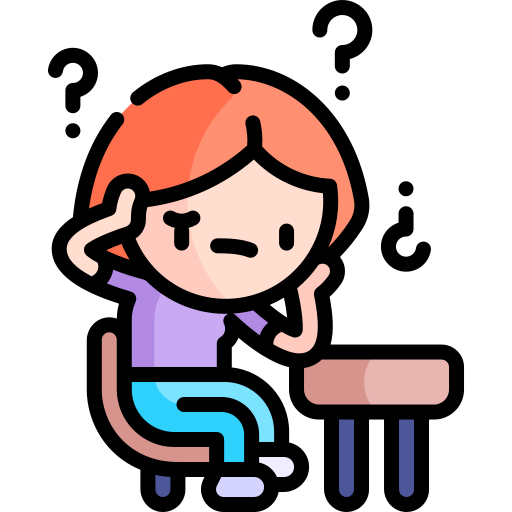 21
Learning disorders
DEFINITION
Group of neurological disorders that result from the problem of storing, processing and producing information. And difficulty acquiring .school skills or academic skills.
Children with learning disabilities are not dumb or lazy . Infect, they usually have average or above average intelligence. Their brains just process information's differently.

Learning disorder is a diagnostic term. A psychiatric diagnoses a person with a learning disorder based on a list of symptoms.
Learning disability is a legal, social term. A public school identifies a student with a learning disability.

Specific learning disorders are neurodevelopmental disorders that are typically diagnosed in early school-aged children, although may not be recognized until adulthood. They are characterized by a persistent impairment in at least one of three major areas: reading, written .expression, and/or math
DYSLEXIA
DYSGRAPHIA
Difficulty learning to write                                     • Symptoms in a child with dysgraphia: 
Difficulty in writing letters 
Trouble in spacing letters correctly on the page 
Difficulty in writing in a straight line 
Difficulty holding and controlling a pencil or other writing tool
- All dyslexics have dysgraphia but not the opposite
Difficulty learning reading 
most common learning disability
Reading impairment is characterized by
 	✔ difficulty in recognizing words 
	✔ Slow and inaccurate reading 
	✔ poor comprehension 
	✔ difficulties with spelling 
- They may often gravitate to other mediums of expression such as pictures, video, or audio 
- It is often comorbid with other disorders in children, particularly, ADHD
There is a disruption in the systems in the back.
- To compensate, they activate systems in the FRONT of the brain on the left AND right side.

Different parts of the brain are used while reading
• Neuro-typical readers use all three areas together to read.
• Readers with dyslexia rely more on the front of the brain.
• Neuro-typical readers use the left side while reading.
• Readers with dyslexia rely more on the right side of the brain
DYPRAXIA
DYSCALCULIA
Difficulty understanding numbers and doing mathematical calculations 
Symptoms in children with dyscalculia: 
Difficulty reading analog clocks 
Difficulty finding what number is larger
Difficulty in multiplication, subtraction, addition and division tables        
Difficulty with time, directions, recalling schedules and sequences of events
Developmental co-ordination disorder (DCD), also known as dyspraxia, is a condition affecting physical co-ordination. It causes a child to perform less well than expected in daily activities for their age, and appear to move clumsily. 
It can affect your co-ordination skills – such as tasks requiring balance, playing sports or learning to drive a car. Dyspraxia can also affect your fine motor skills, such as writing or using small objects. 
Children with verbal dyspraxia have problems with coordinating their muscle to produce speech sounds and words. They have difficulties in producing clear, fluent speech or saying certain words or sentences. Children with verbal dyspraxia might speak slowly
VISUAL PROCESSING DISORDERS
General information about learning disorder
• The inability to differentiate between foreground and background as well as similar looking numbers ,letters, shapes , object s and symbols.


AUDITORY PROCESSING DISORDER
• Trouble distinguishing similar sounds or confusing the sequence of spoken or heard sounds.

NONVERBAL LEARNING DISABILITIES                • The inability to recall the names or words for common objects.
Learning disorders are among the most frequently diagnosed developmental disorders in childhood.
Prevalence in school age children: 5–15% 
Males are two times more affected than females
Commonly co-occurs with other neurodevelopmental disorders, such as ADHD(in one third of patients), communication disorders, developmental coordination disorder, autistic spectrum disorder Also comorbid with other mental disorders, including anxiety, depressive, and bipolar disorders
DSM5 CRITERIA FOR DIAGNOSIS
A) Difficulties learning and using academic skills, as indicated by the presence of at least one of the following symptoms that have persisted for at least 6 months, despite the provision of interventions that target those difficulties:
1- Inaccurate or slow and effortful word reading (e.g. - reads single words aloud incorrectly or slowly and hesitantly, frequently guesses words, has difficulty sounding out words). 
2- Difficulty understanding the meaning of what is read (e.g. - may read text accurately but not understand the sequence, relationships, inferences, or deeper meanings of what is read). 
3- Difficulties with spelling (e.g. - may add, omit, or substitute vowels or consonants). 
4- Difficulties with written expression (e.g. - makes multiple grammatical or punctuation errors within sentences; employs poor paragraph organization; written expression of ideas lacks clarity). 
5- Difficulties mastering number sense, number facts, or calculation (e.g. - has poor understanding of numbers, their magnitude, and relationships; counts on fingers to add single digit numbers instead of recalling the math fact as peers do).
6- Difficulties with mathematical reasoning (e.g. - has severe difficulty applying mathematical concepts, facts, or procedures to solve quantitative problems).
B) The affected academic skills are substantially and quantifiably below those expected for the individual’s chronological age, and cause significant interference with academic or occupational performance or with activities of daily living. 
C) The learning difficulties begin during school-age years but may not become fully manifest until the demands for those affected academic skills exceed the individual’s limited capacities (e.g. - as in timed tests, reading or writing lengthy complex reports for a tight deadline, excessively heavy academic loads). 
D) The learning difficulties are not better accounted for by intellectual disabilities, sensory (visual or auditory) disorders, other mental or neurological disorders, psychosocial adversity, lack of proficiency in the language of academic instruction, or inadequate educational instruction.
TREATMENT
Differential diagnosis
• Normal variation in academic attainment.
• Intellectual disability.
• Neurological or sensory disorders.
• ADHD.
• Psychotic disorder.


• SLD is lifelong, but the course and clinical expression is variable. Depending on the range and severity of the disability , comorbidities and available support system and intervention.


The earlier the diagnosis for SLD, the better the prognosis
Intense educational interventions (special classrooms, remedials, or Systematic individualized education tailored to child’s specific needs ”1 to 1 tutoring”) and behavioral techniques.          
Some tips: 
Slow down instructions 
Keep eye contact to make sure the student is engaged 
Know your student and build rapport 
Practice small games before playing on a larger scale 
Peering partners may be affective 
BE PATIENT
Past years questions
1- Deficits in counting and calculations and solving math problems?
Dyscalculia
2- Learning disorders are most commonly  associated with which of following disorders?
A .Attention deficit  hyperactivity disorder.
B .Bipolar disorder
C .Tourette disorder
D .Asperger  disorder
3- Difficulty recognizing words with slow inaccurate reading is called: 
Dyslexia
4- A child with dyscalculia find difficulty in?
 A. Reading
B. Writing
C. Mathematics
D. intellectual function
E . memory
5- Definition of dyspraxia?
a condition affecting physical coordination. It causes a child to perform less well than expected in daily activities for their age
6- child has difficulties with understanding spoken and written:
- dysgraphia
- dyspraxia
- phonological processing disorder
7- Learning disorders can affect academic performance, give an example of a specific learning disorder associated with reading?
Dyslexia
8- The most common learning disability 
	Dyslexia
9- Correct about specific learning disorders?
	not related to intelligence skills
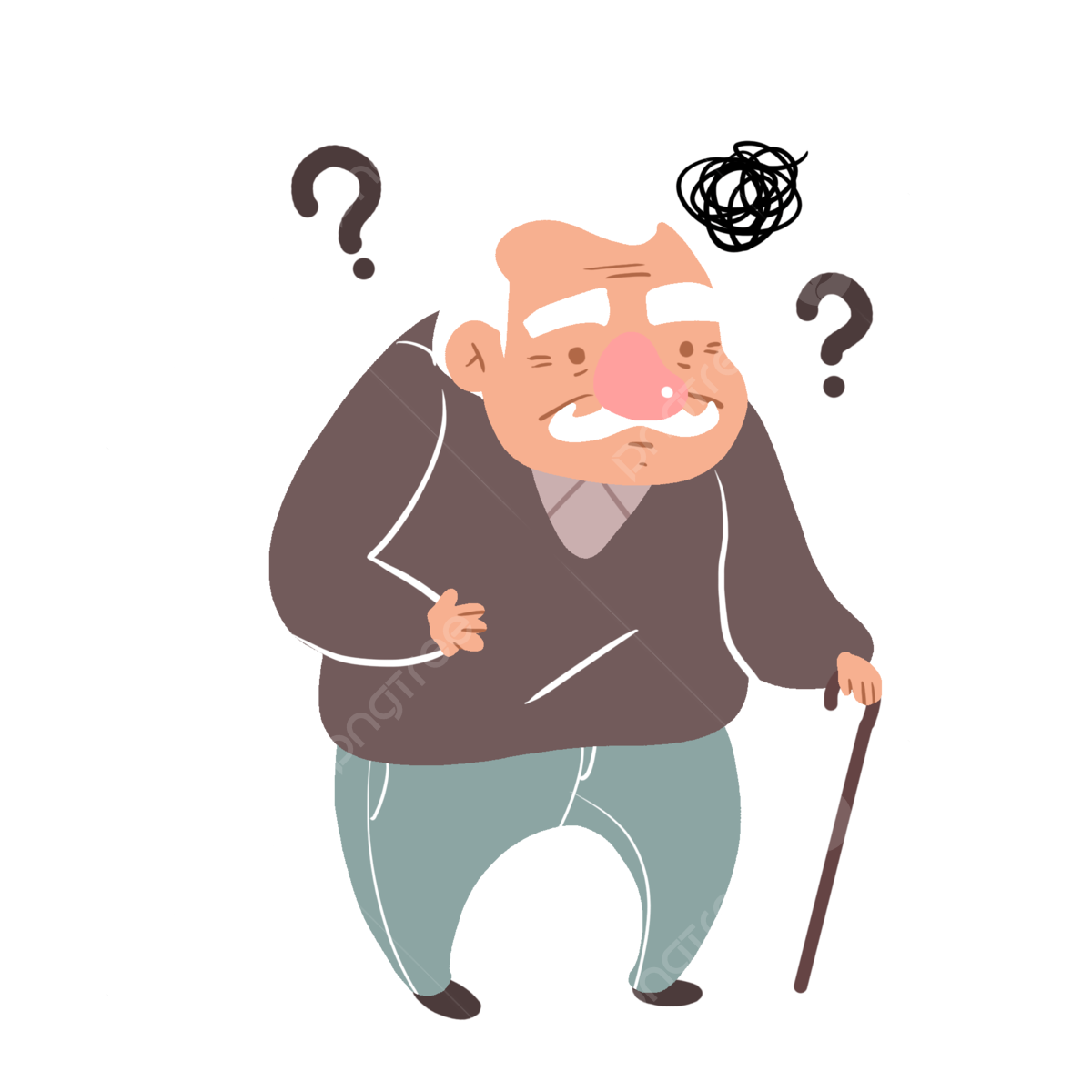 22
Dementia
Definition and criteria of dementia
A syndrome which is characterized by Definition by an acquired global impairment of intellect, memory, and personality, but without impairment of consciousness and at least one of the following cognitive disturbances:

 • Aphasia, which is deterioration of language function & the person is unable to communicate effectively with others.

 • Apraxia, which is the loss of ability to execute or carry out skilled movement and gestures, despite having the physical ability and desire to perform them.

 • Agnosia, (also known as primary visual agnosia, monomodal visual amnesia, and visual amnesia) is a neurological disorder characterized by an inability to recognize and identify objects or persons using one or more of the senses. 

• Executive dysfunction, which is the inability to think abstractly and to plan, initiate, sequence, monitor and stop complex behavior & disruption a person's ability to manage their own thoughts, emotions and actions. Also commonly seen in : addictions, behavioral disorders, brain development disorders and mood disorders.
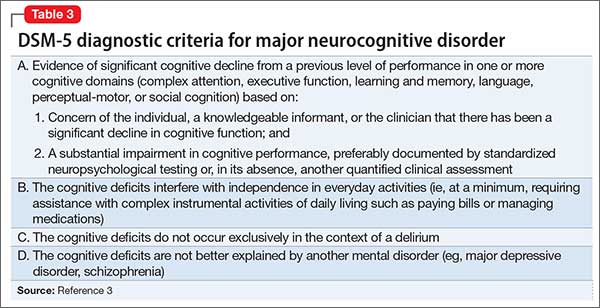 Common symptoms
Memory impairment is the prominent early sign of dementia. Patients have difficulty learning new material and forget previously learned material. 
Initially recent memory is impaired, for example, forgetting where certain objects were placed or that food is cooking on the stove. 
In later stages, dementia affects remote memory; patients forget the names of their adult children, their life-long occupations, even their names.
Patients may also exhibit : 
Aphasia usually begins with the inability to name familiar objects or people then progresses to speech that becomes vague or empty with excessive use of terms such as “it” or “thing.” 
Echolalia (echoing what is heard) or 
Palilalia (repeating words or sounds over and over) 
Apraxia may cause patients to lose the ability to perform routine self-care activities such as dressing or cooking. 
Agnosia is frustrating for patients: they may look at a table and chairs but are unable to name them. 
Disturbances in executive functioning are evident as patients lose the ability to learn new material to solve problems, or carry out daily activities such as meal planning or budgeting Patients with dementia also may underestimate the risks associated with activities or overestimate their ability to function in certain situations.
Common clinical features
Onset and Clinical Course of Dementia
Cognitive impairment
History of personality change
Hallucinations and delusions - often paranoid (20–40%) and poorly systematized 
Anxiety and/or depression - in 50%
Neurological features
Emotional lability
Sundowning syndrome
the course of dementia is usually progressive. Dementia often is described in 3 stages:

Mild: Forgetfulness is the hallmark of beginning mild dementia.

Moderate: Confusion is apparent along with progressive memory loss. 

Severe: Personality and emotional changes occur.
Sundowning
Around 20% of people diagnosed with Dementia, it’s a state of confusion occurring in the late afternoon and lasting into the night characterized by the emergence or increment of neuropsychiatric symptoms such as agitation, confusion, anxiety, and aggressiveness. 
Behaviors associated with sundowning include: Pacing, Rocking in a chair, Wandering, Violence, Shadowing (This is when the individual follows their caregiver very closely, everywhere they go), Crying, Insomnia, Yelling.
there isn’t one specific cause of sundown syndrome, researchers suggest several possible causes or triggers:
End-of-day activity
Fatigue
Low light
Sensory impairment.
Internal imbalance
Winter
Most common types of dementia
Progressive Dementia : get worse over time. 
Types of dementias that worsen and aren't reversible Progressive dementias include:
Alzheimer’s disease
Progressive brain disorder that has a gradual onset but causes an increasing decline in functioning. 
Risk of Alzheimer’s disease increases with age, 
(more common in women)
Average duration from onset of symptoms to death is 8 to 10 years. 
Dementia of the Alzheimer’s type especially with late onset (after 65 years of age) may have a genetic component. 
Neuroimaging : Medial temporal lobe atrophy, Amyloid PET positivity, hypometabolism in parieto-temporal regions

2. Vascular dementia (Stroke,TIA). 
Has symptoms similar to those of Alzheimer’s, but onset is typical abrupt followed by rapid changes in functioning. 
Neuroimaging : CT scan and MRI usually shows multiple vascular lesions of the cerebral cortex and subcortical structures resulting from the decreased blood supply to the brain.
(more common in men)
Common features : -Confusion, restlessness & agitation -Low attention & concentration -Loss of bowel & bladder control -Personality changes -Depression -Unsteady gait
3. Lewy Body Dementia
Common form of dementia in the elderly (~20% of new diagnoses of dementia in hospital and 4% of new community cases). 
Age of onset: 50 – 80 yrs. ♂ > ♀.
Neuroimaging :(SPECT) or PET imaging. Not 100% diagnostic, but can show reduced dopamine transporter uptake in the brain which with a proper history & examination can be very helpful in diagnosis.
Presents with: -fluctuating cognitive performance and consciousness -Parkinsonism -complex hallucinations -significant depressive symptoms (~40%) -recurrent falls/syncope -antipsychotic sensitivity (~60%). 
The mean survival time/rate of cognitive decline is similar to Alzheimer’s disease (but rapid deterioration over 1- 2 yrs does occur) 

4. Pick’s disease (Frontotemporal Dementia) 
is a degenerative brain disease that particularly affects the frontal and temporal lobes and results in a clinical picture similar to that of Alzheimer’s, but personality and behavioral changes are more prominent early in the disease . 
Onset is most commonly 50 to 60 years of age; death occurs in 2 to 5 years. 
Neuroimaging : Frontal and temporal lobe atrophy on magnetic resonance imaging (MRI), with relative preservation of posterior areas 

5. Mixed dementia. 
Autopsy studies of the brains of people age 80 and older who had dementia indicate that many had a combination of several causes. \
People with mixed dementia can have Alzheimer's disease, vascular dementia and Lewy body dementia. Studies are ongoing to determine how having mixed dementia affects symptoms and treatments.
Other disorders linked to dementia
1. Creutzfeldt-Jakob disease 
Is a human prion disease. 
It is a neurodegenerative disorder with characteristic clinical and diagnostic features. 
This disease is rapidly progressive and always fatal. 
Infection with this disease leads to death usually within 1 year of onset of illness.
May be inherited, sporadic, or acquired. 
Neuroimaging : An MRI of a CJD patient usually demonstrates hyperintense signal changes in the striatum or thalamus. 
Symptoms include: - Personality changes - Altered vision (blurry/blindness) - Insomnia - Aphasia - Loss of coordination or abnormal movements ataxia that usually progresses rapidly (a few months). - Myoclonus 

2. Huntington’s disease
Is an inherited, dominant gene disease that primarily involves: -Emotional instability -Chorea -Anxiety -Profound cognitive impairment -Insomnia -Depression 
The disease begins in the late 30s or early 40s and may last 10 to 20 years or more before death.
Neuroimaging: atrophy of the corpus striatum involving the caudate and putamen is seen. This change generally proceeds from medial to lateral and dorsal to ventral. Better appreciated on MRI than on CT.
3. Parkinson’s disease Dementia 
Is a slowly progressive neurologic condition. 
It results from loss of neurons of the basal ganglia. 
Characterized by a decline in thinking and reasoning skills that develops in some people living with Parkinson's at least a year after diagnosis. 
Neuroimaging: Specific brain MRI findings include atrophy of the midbrain with enlargement of the third ventricle, tegmental atrophy and an abnormal superior profile of the midbrain, signal increase in the midbrain and in the inferior olives, as well as frontal and temporal lobe atrophy.
Symptoms include: - Resting tremor -masklike facial expression - Cogwheel rigidity - Bradykinesia - Postural instability - Depression and/or Anxiety - Mild cognitive impairment

 4.Traumatic brain injury (TBI). 
This condition is most often caused by repetitive head trauma. Boxers, football players or soldiers. 
Dementia symptoms depend on the part of the brain that's injured. 
TBI can cause: -depression -explosiveness -memory loss - Aphasia & impaired speech. - Bradykinesia - Tremors and rigidity. 
Symptoms might not appear until years after the trauma.
Treatment
Risk Factors
Non-modifiable :
 - Age. The risk of dementia rises as you age.
 - Family history. Having a family history of dementia puts you at greater risk of developing the condition
- Down syndrome. By middle age, many people with Down syndrome develop early-onset Alzheimer's disease.

 Modifiable :
- Diet and exercise. - Alcohol - Cardiovascular diseases - Depression - Head trauma - Sleep problems - Low levels of vitamins B6, B12 & D - Sleeping pills & other Rx that worsen memory
Whenever possible, the underlying cause of dementia is identified so that treatment can be instituted.
Improvement of cerebral blood flow may arrest the progress of vascular dementia in some people Patients with dementia demonstrate a broad range of behaviors that can be treated symptomatically.
 Doses of medications are one-half to two-thirds lower than usually prescribed
Specific Treatment
Non-specific Treatment
Antidepressants are effective for significant depressive symptoms. 
Antipsychotics such as haloperidol (Haldol), Olanzapine (Zyprexa), Risperidone (Risperdal) & Quetiapine (Seroquel) may be used to manage psychotic symptoms of delusions, hallucinations, or paranoia.
 Mood Stabizers : Lithium carbonate, Carbamazepine (Tegretol), and Valproic Acid (Depakene) help to stabilize affective lability and to diminish aggressive outbursts. 
Benzodiazepines are used cautiously because: -They may cause delirium and can worsen already compromised cognitive abilities. -The may cause respiratory arrest -They may cause addiction
Acetylcholinesterase inhibitors (AChEIs) were the first drugs to be licensed for the treatment of dementia. They act by enhancing ACh at cholinergic synapses in the CNS and, in this way, may cause mild clinical improvements in cognitive, functional, and behavioral symptoms, reducing time spent in full nursing care. They are recommended as first-line agents in the treatment of mild ~ moderate dementia.
Acetylcholinesterase inhibitors
Donepezil
Piperidine derivative
gastrointestinal tract absorbed, with liver metabolism; 
long half-life (70hrs); 
highly selective (acts centrally only) 
Problems: GI side effects at high dose; bradycardia; GI bleeding (rare); contraindicated in asthma.
Benefits: selective, therefore low side effects; no liver toxicity; predictable kinetics; narrow dose range; 
Dose: 5–10mg/day in one dose.

Rivastigmine 
short half-life (12hrs)
inhibits acetylcholinesterase and butyrylcholinesterase in CNS. 
Problems GI side effects; twice daily dosage. 
Benefits: not metabolized by the liver and least likely to cause drug–drug interactions. 
Dose: start with 1.5mg twice daily (bd); increase to 3–6mg bd—now available in a modified-release oncedaily (od) form or 24hr patch [thought to be helpful in reducing gastrointestinal (GI) side effects]
Galantamine 
Selectively inhibits acetylcholinesterase and acts as an allosteric ligand at nicotinic ACh receptors; 
metabolized in the liver; 
short half-life (5hrs); 
selective. 
Problems: twice daily dosage. 
Dose: 4–12mg bd. 

Other drugs 
Memantine  
A partial NMDA receptor antagonist that may protect neurons from glutamate-mediated excitotoxicity. 
Trials show benefits of memantine augmentation with donepezil. 
A study showed mild benefit in moderate to severe dementia.
Past years questions
1- Not present in lewy body dementia: 
blindness
2- How to differentiate between delirium and dementia? 
A) level of consciousness OR fluctuating consciousness
B) age
C) behavior
3- All of the following are drugs of dementia, except:
- donepezil
- rivastigmine
- guanfacine
- galantamine
- memantine
4- Old patient presented with fluctuating cognitive performance and consciousness, parkinsonism, complex hallucinations, recurrent falls and syncope ,what is the type of dementia?
Lewy bodies
5- Drug not used specifically for the treatment of dementia?
Olanzapine
Donepezil
Rivastigmine
Memantine 
6- Which of the following is Not associated with Dementia?
Loss of Consciousness 
7- What is the most common problem in individuals with dementia?
Select one:
a. delusions
b. boredom
c. agitation
d. apathy 
e. disinhibition 
8- Not acetylcholine esterase inhibitor used in treatment of dementia?
memantine
Past years questions
9- Clinical features of dementia, one is false
1) 	disorientation
2) 	emotional lability
3) 	memory impairment
4) 	personality disturbance in the late stage
10- Which one of the following suggests dementia rather than delirium
a) LOC
b) recent or immediate memory is normal
c) days to weeks
d) progressive
11- Features of dementia are predominantly characterized by one of the following
        	a. Memory disturbance
        	b. Acute onset
        	c. Hallucinations
        	d. Over eating
12- 82 years old pt come with confusion,  agitated , restlessness in evening . One of the following is not an appropriate in treatment?
- calendar on the wall
-haloperidol
-support from family
-diazepam at night
-bright light
13- One of the following is not in traumatic brain injury?
- Hyperkinetic
- insomnia
- Memory loss
14- Which of the following is an NMDA antagonist?
Memantine
15- All are true about sundowning except?
	Lethargy
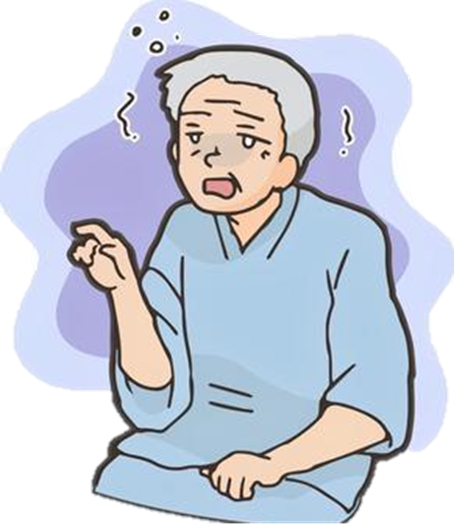 23
Delirium
Delirium
DSM-5 Criteria for Delirium
Definition of delirium
Defined as the acute onset of fluctuating cognitive impairment and a disturbance of consciousness. Delirium is a syndrome, not a disease.
Delirium has a sudden onset (hours or days), a brief and fluctuating course, and rapid improvement when the causative factor is identified and eliminated.  
Physicians must recognize delirium to identify and treat the underlying cause and to avert the development of delirium-related complications such as accidental injury because of the patient's clouded consciousness. 
Delirium is characterized by an acute decline in both the level of consciousness and cognition with particular impairment in attention that develop over a short time. A life threatening, yet potentially reversible disorder of the central nervous system (CNS),delirium often involves perceptual disturbances, Abnormalities of mood, behavior and psychomotor activity, and sleep cycle impairment.
1. Disturbance in attention and awareness. 2. Disturbance in an additional cognitive domain. 
3. Develops acutely over hours to days, represents a change from baseline, and tends to fluctuate. 
4. Not better accounted for by another neurocognitive disorder. 
5. Not occurring during a coma. 
6. Evidence from history, physical, or labs that the disturbance is a direct consequence of another medical condition, substance intoxication/withdrawal, exposure to toxin
Clinical features
Clinical features are often present and may be prominent. 
They can include disorganization of thought processes (ranging from mild tangentiality to frank incoherence)
perceptual disturbances such as illusions and hallucinations
psychomotor hyperactivity and hypoactivity
disruption of the sleep wake cycle (often manifested as fragmented sleep at night, with or without daytime drowsiness) 
mood alterations (from subtle irritability to obvious dysphoria, anxiety, or even euphoria)
Other manifestations of altered neurological function (autonomic hyperactivity or instability, and dysarthria).
Delirium is a common disorder, with most incidence and prevalence rates reported in elderly (M.C) 

Risk factors: • Advanced age. • polypharmacy • Preexisting cognitive impairment or depression. • history of delirium. • Alcohol use. • Severe or terminal illness. • Impaired mobility. • Hearing or vision impairment. • Malnutrition. • Male gender.
Types and categories of delirium
Categories of delirium
Types of delirium:
1. Mixed type: .Psychomotor activity may remain stable at baseline or fluctuate rapidly between hyperactivity and hypoactivity. Most common type. 


2. Hypoactive (“quiet”) type: .Decreased psychomotor activity, ranging from drowsiness to lethargy to stupor. More likely to go undetected. More common in the elderly. 


3. Hyperactive type (“ICU psychosis”): . Manifests with agitation, mood lability, and uncooperativeness. . Less common, but more easily identified due to its disruptiveness . More common in drug withdrawal or toxicity
• Substance intoxication delirium (alcohol,cocaine,narcotics,digoxin,h2-blocker) 


Substance withdrawal delirium 
(alcohol , BZD)

 • Medication-induced delirium 
(Anticholinergic, steroids ,TCA, BZD)

 • Delirium due to another medical condition • (CVA, mass lesion, infections, metabolic causes )

 • Delirium due to multiple etiologies
Treatment
Investigations
Once delirium is diagnosed, blood glucose, pulse oximetry, ABGs, and ECG are done at bedside.
 • Labs obtained in delirium workup include:
CBC with differential
urinalysis, and urine culture.
Urine drug screen, a blood alcohol level, therapeutic drug levels (e.g., antiepileptics, digoxin, lithium)
Hepatic panel
Thyroid hormone levels
Chest x-ray
• Head imaging (head CT or MRI brain), EEG, and lumbar puncture should be performed if focal neurological deficits are present or a cause of delirium cannot be identified with the initial workup.
Identify and treat the underlying cause

Maintain nutrition, hydration, electrolyte balance, and monitor vitals 

D2 antagonists (Haloperidol is the preferred agent) are indicated for treatment of agitation (low dose)

Benzodiazepine are avoided unless treating delirium due to alcohol or benzodiazepine withdrawal
Optional
Past years questions
1- 70-year-old male in the ICU due to multiple MI and stroke, on EEG there is a low wave in the background, he is confused and disoriented but he is not agitated, what is the diagnosis? 
Delirium
2- How to differentiate between delirium and dementia? 
A) level of consciousness OR fluctuating consciousness
B) age
C) behavior
3- Incorrect about delirium :
A. Sudden onset
B. Brief an fluctuant course
C. Resolve immediately after defining the underlying cause and treating it
D. Domiprazole is the first line treatment
4- FDA drug approved of delirium ?
Haloperidol
5- An old woman who has symptoms of delirium and is agitated come to ER, best drug of choice?
Haloperidol
6- Wrong about delirium
a- may be chronic
b-decline in both the level of consciousness and cognition
c-impairment in attention
d-hypoactive type more likely to go undetected
7- Variety of clues help distinguish delirium from dementia. Which of these clues is incorrect?
Poor short-term memory (delirium); poor working memory and immediate recall (dementia)
Fragmented sleep (delirium); sleep-wake reversal (dementia)
Fluctuating course (delirium); gradual deterioration (dementia)
Acute onset (delirium); insidious onset (dementia)
Past years questions
8- Which of the following is specific about delirium?
Acute onset
9- 72-year-old male in the ICU due to multiple MI and stroke, on EEG there is a low wave in the background, he is confused and disoriented, but he is not agitated, what is the diagnosis?
- Delirium
10- Case typical of delirium (patient in ICU agitated and removed the line from his hand), what is the best management?
	Treat the underlying cause
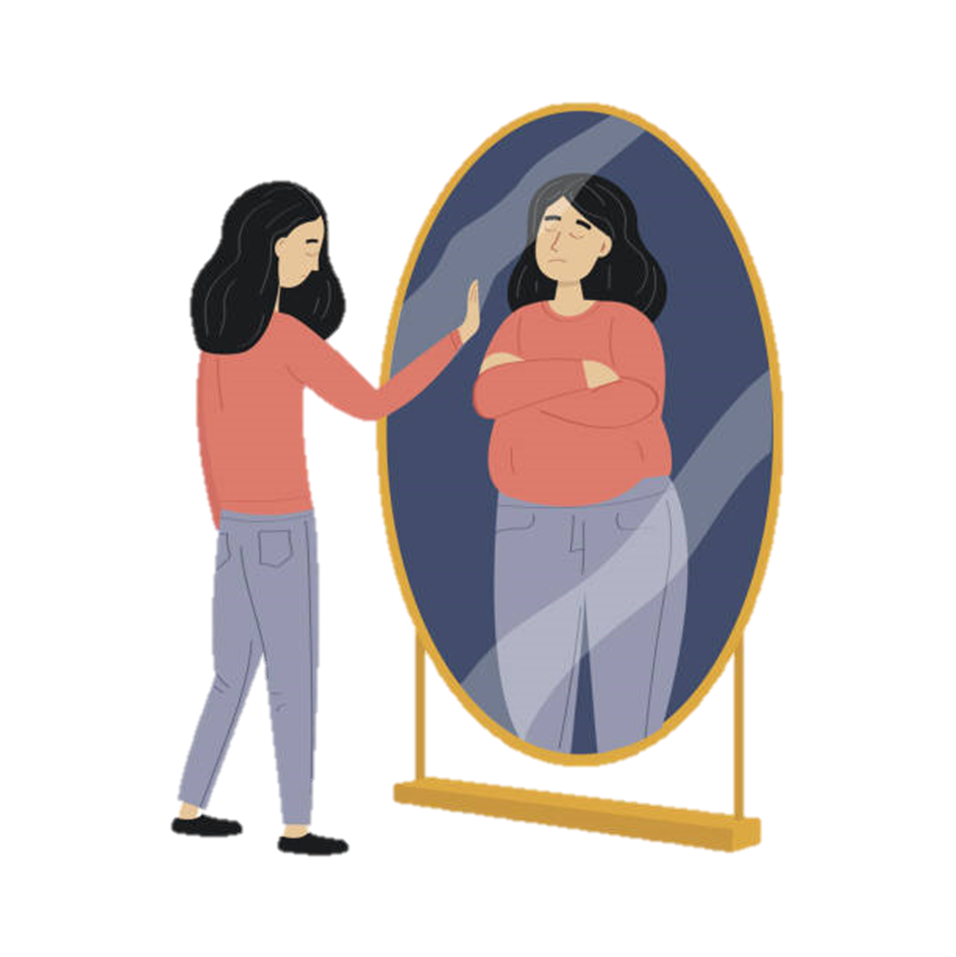 24
Eating disorders
Anorexia Nervosa
Patients with anorexia nervosa are preoccupied with their weight, their body image, and being thin. 
There are two main sub types:
Restricting type: Has not regularly engaged in binge-eating or purging behavior; weight loss is achieved through diet, fasting, and/or excessive exercise. 
Binge-eating/purging type: Eating binges followed by self-induced vomiting, and/or using laxatives, enemas, or diuretics. Some individuals purge after eating small amounts of food without binging.

The most common age of onset is between 14 and 18 years. 
Anorexia nervosa is estimated to occur in about 0.5 to 1 percent of adolescent girls
It occurs 10 to 20 times more often in females than in males.
More common among the upper classes and in developed countries where food is abundant and a thin body ideal is held.

Diagnosis and DSM-V criteria 
Restriction of energy intake relative to requirements, leading to significant low body weight—defined as less than minimally normal or expected.
Intense fear of gaining weight or becoming fat.
Repetitive behaviors are carried out to prevent weight gain, despite the already low weight. 
Distortions in an individual’s self perception of body weight or shape (Disturbed body image), associated with the denial of the serious consequences of the current low body weight.
Clinically
Physical manifestations
Amenorrhea 
Cold intolerance/hypothermia
Hypotension (especially orthostasic) 
Bradycardia , arrhythmia
Acute coronary syndrome, cardiomyopathy , mitral valve prolapse
Constipation 
Lanugo hair, alopecia 
Edema, dehydration –
Peripheral neuropathy, seizures
Hypothyroidism
Osteopenia, osteoporosis.

Laboratory abnormalities:
Hyponatremia , hypochloremic  hypokalemic alkalosis (if vomiting) arrhythmia hypercholesterolemia, leukopenia anemia (normocytic normochromic), elevated blood urea nitrogen (BUN) ↑ growth hormone (GH), ↑ cortisol, reduced gonadotropins (luteinizing hormone [LH], follicle- stimulating hormone [FSH]), reduced sex steroid hormones (estrogen, testosterone) hypothyroidism, hypoglycemia, osteopenia.
TREATMENT
DIFFERENTIAL DIAGNOSIS
Medical conditions: Endocrine disorders (e.g., hypothalamic disease, diabetes mellitus, hyperthyroidism), gastrointestinal illnesses (e.g., malabsorption, inflammatory bowel disease), genetic disorders (e.g., Turner syndrome) cancer, AIDS.
Psychiatric disorders: Major depression, bulimia, or other mental disorders (such as somatic symptom disorder or schizophrenia).
Complications 
Range of mortality rates from 5 to 18 percent. due to starvation, suicide, or cardiac failure.
One-third of AN patients may attempt suicide or self harm. 
About half of patients with anorexia nervosa eventually will have the symptoms of bulimia , usually within the first year after the onset of anorexia nervosa .
Food is the best medicine!
Patients may be treated as outpatients unless they are dangerously below ideal body weight (>20–25% below) 
Treatment involves cognitive-behavioral therapy, family therapy ,and supervised weight-gain programs. 
Selective serotonin reuptake inhibitors (SSRIs) have not been effective in the treatment of anorexia nervosa but may be used for comorbid anxiety or depression.
Little evidence that second-generation antipsychotics can treat preoccupation with weight and food, or independently promote weight gain. (olanzapine)
Bulimia Nervosa
Episodes of binge eating combined with inappropriate ways of stopping weight gain. Physical discomfort for example, abdominal pain or nausea terminates the binge eating, which is often followed by feelings of guilt, depression, or self disgust. Unlike patients with anorexia nervosa, those with bulimia nervosa typically maintain a normal body weight
prevalence in young females is 1-4% 
Onset is in late adolescence or early adulthood. 
More common in developed countries.
High incidence of comorbid mood disorders, anxiety disorders, impulse control disorders, substance use, prior physical/sexual abuse, and ↑ prevalence of borderline personality disorder.
Better prognosis than anorexia nervosa  
Crude mortality rate is 2% per decade

Diagnosis and DSM-V criteria 
- Recurrent episodes of binge eating.
- Recurrent, inappropriate attempts to compensate for overeating and prevent weight gain (such as laxative abuse, vomiting, diuretics, fasting, or excessive exercise).
- The binge eating and compensatory behaviors occur at least once a week for 3 months.
– Self-esteem is affected by self-evaluation of body weight and shape.
- Does not occur exclusively during an episode of anorexia nervosa
TREATMENT
PHYSICAL FINDINGS AND MEDICAL COMPLICATIONS
Physical examination findings 
CNS: epilepsy.
Oral and oesophagus: parotid gland swelling, dental erosions, oesophageal erosions. 
CVS: arrhythmias and cardiac failure leading to sudden death. 
GIT: gastric perforation, gastric/duodenal ulcers, constipation and pancreatitis.
Muscle weakness 
Russell’s sign: abrasions over dorsal part of the hand because fingers are used to induced vomiting.

Laboratory/imaging abnormalities
• FBC: leukopenia and lymphocytosis. 
• ↓in K+, Na+, Cl-, ↑bicarbonate 
• ↑in serum amylase 
• Metabolic acidosis due to laxative use 
• Metabolic alkalosis due to repeated vomiting.
Most patients with uncomplicated bulimia nervosa do not require hospitalization.
Both pharmacotherapy and psychotherapy could be considered.
Pharmacological treatment: antidepressants (SSRIs such as fluoxetine or fluvoxamine) have been shown to be effective in treatment of BN. It would be able to help in reduction of binge eating and also the associated impulsive behavior. (The only FDA approved drug for the treatment of bulimia nervosa is fluoxetine. In addition to reducing binging and purging episodes, fluoxetine might also be useful for the treatment of co-occurring depression and anxiety disorders.)
Psychological treatment – Both cognitive behavioral therapy (CBT) and interpersonal psychotherapy (IPT) have been used. CBT has been shown to be highly effective for BN. 
Nutritional counseling and education.
Binge-Eating Disorder
Patients with binge-eating disorder suffer emotional distress over their binge eating, but they do not try to control their weight by purging or restricting calories, as do anorexics or bulimics. Unlike anorexia and bulimia
Patients with binge-eating disorder are not as fixated on their body shape and weight

Binge eating disorder is the most common eating disorder.

Typically begins in adolescence or young adulthood 
Remission rates are higher than for other eating disorders 
Higher rates of psychiatric comorbidities than in obese individuals without binge eating disorder.

Diagnosis and DSM-V criteria 
Recurrent episodes of binge eating (eating an excessive amount of food in a 2-hour period associated with a lack of control), with at least three of the following: 
eating very rapidly, eating until uncomfortably full, eating large amounts when not hungry, eating alone due to embarrassment, and feeling guilty after eating. -Severe distress over binge eating. -Binge eating occurs at least once a week for 3 months. 
-Binge eating is not associated with compensatory behaviors (such as vomiting, laxative use, etc.), and doesn’t occur exclusively during the course of anorexia or bulimia
TREATMENT
PHYSICAL FINDINGS AND MEDICAL COMPLICATIONS
Patients are typically obese and suffer from medical problems related to obesity including metabolic syndrome, type II diabetes, and cardiovascular disease.
Both pharmacotherapy and psychotherapy could be considered. 


Pharmacological treatment: antidepressants, SSRIs such as fluoxetine. 


Psychological treatment – Both cognitive behavioural therapy (CBT) and interpersonal psychotherapy (IPT)
Past years questions
1- True about history of eating disorder: 
50% of bulimia nervosa have history of anorexia nervosa
2- A patient presented to clinic that has Russell sign, normal weight, what is the most likely diagnosis?
bulimia nervosa
3- One is found in anorexia nervosa:
increased BUN
4- Timing for bulimia diagnosis?
A) 2 times/week  for one month
B) 1 time/week every month for 3 months
C) 1 time/week for one month
5- Russell sign is diagnostic for?
A) Anorexia nervosa
B) Binge eating
C) Bulimia
6- Patient who has a negative body image and occupied with their weight , she regularly engages in eating binges followed by self inducing vomiting her weight is 48 kg and height is 1.70 cm .what is the diagnosis:- 
A- Anorexia nervosa restricting type 
B- Anorexia nervosa binge eating/purging type  
C- Bulimia nervosa  
D- Binge eating disorder
7- Anorexia nervosa:
Restriction of energy relative to requirement, intense fear of becoming fat, distortion in a perception of body weight and shape
8- Difference between binge eating and bulimia Nervosa:
Absence of compensatory behaviors in binge eating
Past years questions
9- A patient with Anorexia Nervosa, binge-eating purging type, she complains of excessive eating followed by VOMITING, what are the expected electrolyte disturbances?
Hypokalemic Hypochloremic Metabolic Alkalosis
10- Which of the following types of disorders has an incidence of 10:1 in female : male ?
A-Sleep disorder
B-Eating disorder
C-Anxiety disorder
D-sexual disorder 
11- FDA-approved drug to treat bulimia nervosa: 
fluoxetine (pay attention to the eating disorder, anorexia nervosa has no FDA-approved drug to treat it)
12- Which of the following diagnostic criteria for anorexia nervosa has been eliminated in DSM: 5?
A. Intense fear of gaining weight or of becoming fat, or persistent behavior  that interferes with weight gain, even though at a significantly low weight.
B. Restriction of energy intake relative to requirement, leading to a significantly low body weight in the context of age, sex, developmental trajectory, and physical health.
 C. Disturbance in the way in which one's body weight or shape is experienced, undue influence of body weight or shape on self- evaluation, or persistent lack of recognition of the seriousness of the current low body weight.
 D. Amenorrhea (the absence of at least three consecutive menstrual cycles) in postmenarcheal females
Past years questions
13- Hair character in anorexia nervosa:
Langue hair 
14- FDA approved drug for anorexia nervosa?
Clozapine
Fluoxetine
None of the above
15- Wrong statement about anorexia nervosa? 
Most commonly affects women aged 20-25
16- Which of the following should be included in a workup for bulimia nervosa?
Select one:
a. Chest radiography
b. Brain MRI
c. Neuropsychological testing
d. Pregnancy test
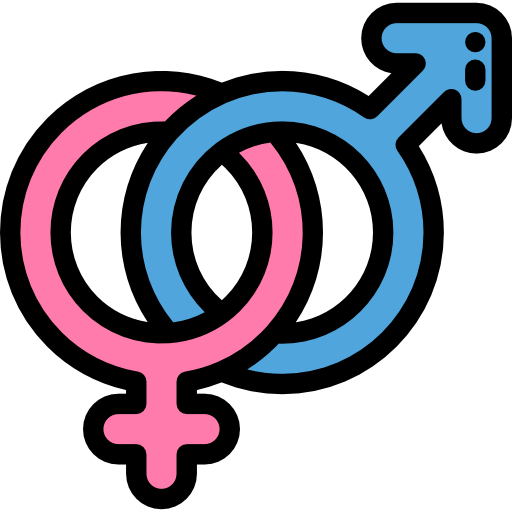 25
Sexual disorders
Normal Sexual Response Cycle
Desire – sexual fantasies and the desire to have sexual activity. 
Excitement/ Arousal 
Men – erection , increase size of testicle, tightening of scrotal sac, secretion of a few drops of seminal fluid 
Women – vaginal lubrication, clitoral erection, labial swelling, elevation of uterus , - contraction and relaxation of specific part in vagina. Both men and women experience nipple erection and increased pulse and blood pressure 
Orgasm 
The orgasm phase consists of a peaking of sexual pleasure, with the release of sexual tension Men ejaculate and women have contractions of the uterus and lower one third of the vagina. 
Resolution
The body back to its resting state After orgasm, men have a refractory period that may last from several minutes to many hours; in that period, they cannot be stimulated to further orgasm. Women do not have a refractory period and are capable of multiple and successive orgasms. 

Dysfunction may occur at one or more of these phases.
Factors may be relevant to etiology and/or treatment
Sexual disorders
Lifelong – present from first sexual experiences 
Acquired – develop after a period of relatively normal sexual function 
Generalized – not limited to certain types of stimulation, situations, or partners 
Situational – only occur with certain types of stimulation, situations, or partners
Partner factors (e.g., partner's sexual problems; partner's health status); 
Relationship factors (e.g., poor communication; discrepancies in desire for sexual activity); 
Individual vulnerability factors (e.g., poor body image; history of sexual or emotional abuse), psychiatric comorbidity (e.g., depression, anxiety), or stressors (e.g., job loss, bereavement); 
Cultural or religious factors (e.g., inhibitions related to prohibitions against sexual activity or pleasure; attitudes toward sexuality);
Medical factors relevant to prognosis, course, or treatment.
Type of dysfunctions
Male hypoactive sexual desire (desire)
Erectile disorder (excitement)
Female sexual interest arousal disorder (desire & excitement) 
Female orgasm disorder (orgasm)
Premature ejaculation (orgasm) 
Delayed ejaculation (orgasm) 
Genito-pelvic pain penetration disorder
Substance/ med induced
Male Hypoactive Sexual Desire Disorder (Desire)
Male Erectile Disorder (Arousal)
At least 1 of the 3 following symptoms must be experienced on almost all or all occasions of sexual activity: 
Marked difficulty in obtaining an erection during sexual activity 
Marked difficulty in maintaining an erection until the completion of sexual activity 
Marked decrease in erectile rigidity 

Symptoms persisted for a minimum duration of approximately 6 months 
Cause clinically significant distress in individual 
The sexual dysfunction is not better explained by a nonsexual mental disorder or as a consequence of severe relationship distress or other significant stressors and is not attributable to the effects of a substances/ medication or another medical condition
Persistently or recurrently deficient (or absent) sexual/ erotic thoughts or fantasies and desire for sexual activity. The judgement of deficiency is made by the clinician, taking into account factors that affect sexual functioning, such as age and general and sociocultural contexts of the individual’s life 
The symptoms in Criterion A have persisted for a minimum duration of approximately 6 months 
The symptoms in Criterion A cause clinically significant distress in the individual
The sexual dysfunction is not better explained by a nonsexual mental disorder or as a consequence of severe relationship distress or other significant stressors and is not attributable to the effects of a substance/ medication or another medical condition
Female Sexual Interest/ Arousal Disorder (Desire & Arousal)
Lack of, or significantly reduced, sexual interest/ arousal, as manifested by at least 3 of the following: 
Absent/ reduced interest in sexual activity
Absent/ reduced sexual/ erotic thoughts or fantasies 
No/ reduced initiation of sexual activity, and typically unreceptive to a partner’s attempts to initiate 
Absent/ reduced sexual excitement/ pleasure during sexual activity 
Absent/ reduced sexual interest/ arousal in response to any internal or external sexual/ erotic cues (eg written, verbal, visual)
Absent/ reduced sexual genital or non genital sensations during sexual activity
Persists for a minimum duration of approximately 6 months 
Cause clinically significant distress in individual
The sexual dysfunction is not better explained by a nonsexual mental disorder or as a consequence of severe relationship distress (eg partner violence) or other significant stressors and is not attributable to the effects of a substance/ medication or another medical condition
Genito-pelvic Pain/ Penetration Disorder
Female Orgasmic Disorder
Inability to achieve orgasm after a normal excitement phase 
I. Presence of either of the following symptoms and experienced on almost all occasions of sexual activity 
Marked delay, marked infrequency, or absence of orgasm 
Markedly reduced intensity of orgasmic sensations 
II. Persistent for at least 6 months 
III. Cause clinically significant distress 
IV. The sexual dysfunction is not better explained by a nonsexual mental disorder or as a consequence of severe relationship distress (eg partner violence) or other significant stressors and is not attributable to the effects of a substance/ medication or another medical condition
Persistent or recurrent difficulties with one (or more) of the following 
I. Vaginal penetration during intercourse 
II. Marked vulvo vaginal or pelvic pain during vaginal intercourse or penetration attempts 
III. Marked fear or anxiety about vulvovaginal or pelvic pain in anticipation of, during, or as a result of vaginal penetration 
Persist for at least 6 months 
Cause clinically significant distress 
The sexual dysfunction is not better explained by a nonsexual mental disorder or as a consequence of a severe relationship distress or other significant stressors and is not attributable to the effects of a substance/ medication or another medical condition
Premature Ejaculation
Delayed Ejaculation
Ejaculation earlier than desired time. 
A persistent or recurrent pattern of ejaculation occurring during partnered sexual activity within approximately 1 minutes following vaginal penetration and before the individual wishes it 
Must have been present for at least 6 months and must be experienced on almost all or all occasions of sexual activity 
The symptom in Criterion A causes clinically significant distress 
The sexual dysfunction is not better explained by a nonsexual mental disorder or as a consequence of severe relationship distress or other significant stressors and is not attributable to the effects of a substance medication or another medical condition
Following symptoms must be experiences on almost all/ all occasions of partner sexual activity, and without the individual desiring delay: 
Marked delay in ejaculation 
Marked infrequency or absence of ejaculation 
Persist for at least 6 months 
Cause clinically significant distress 
The sexual dysfunction is not better explained by a nonsexual mental disorder or as consequence of severe relationship distress or other significant stressors and is not attributable to the effects of a substance/ medication or another medical condition
Substance/Medication-Induced Sexual Dysfunction
clinically significant disturbance in sexual function is predominant in the clinical picture 
There is evidence from the history, physical examination, or laboratory findings of both 
(1) and (2): 
The symptoms in Criterion A developed during or soon after substance intoxication or withdrawal or after exposure to a medication 
The involved substance medication is capable of producing the symptoms in criterion A 
The disturbance is not better explained by a sexual dysfunction that is not substance/ medication induced 
The disturbance does not occur exclusively during the course of a delirium 
The disturbance causes clinically significant distress
Differential Diagnosis of Sexual Dysfunction
General medical condition: Diabetes, atherosclerosis, pelvic adhesions, alcohol neuropathy, traumatic surgical surgery to the lumbar sympathetic ganglia, abdomino peritoneal surgery, or lumbar symphatectomy 

Depression & substance abuse : usage of antidepressants, antipsychotic, alpha symphathetic drug, and opiod drugs 

Abnormal gonadal hormone levels : low estrogen, low testosterone, high progesterone
Mechanical therapy
Pharmacological Therapy
Erectile disorder 
Phosphodiesterase-5 inhibitor (sildenafil)
Alprostadil injected locally 

Premature ejaculation 
SSRIs 
TCAs 

Hypoactive sexual desire disorder 
Testosterone (both men and women)
Estrogen (women only)

Psychotherapy : 
Dual sex therapy
Behavior therapy 
Hypnosis 
Group therapy
Analytically oriented psychotherapy
Male erectile disorders 
Vacuum pumps, rings, surgery 

Male orgasmic disorder 
Gradual progression from extravaginal ejaculation to intravaginal (masturbation) 

Female orgasmic disorder 
Masturbation (sometimes with vibrator) 

Premature ejaculation 
Squeezing technique
Stop-start technique 

Dyspareunia, vaginismus 
Gradual desensitization, muscle relaxation, dilators
Important definitions
Sexual identity is defined as the pattern of a person’s biological sexual characteristics: chromosomes, external genitalia, internal genitalia, hormonal composition, gonads, and secondary sexual characteristics. 
Gender identity is defined as the sense of self as being male or female. It may or may not agree with physiological sex or gender role. 
Gender role is the expression of one’s gender in society. 
Sexual orientation is the persisting sexual preference for people of the same sex(homosexual) or people of the opposite sex (heterosexual).
Gender dysphoria
Marked incongruence between an individual’s experienced or expressed gender and the gender assigned at birth. It was previously known as gender identity disorder.

People with this disorder have the subjective feeling that they were born the wrong sex.

Differential diagnosis 
Non-conformity to gender role 
Transvestic disorder 
Body dysmorphic disorder
Schizophrenia and other psychotic disorders
Paraphilic disorders
Paraphilias are sexual disorder characterized by engagement in unusual sexual activities and/or preoccupation with unusual sexual urges or fantasies 
At least 6 months that cause impairment in daily functioning 
Intense, recurrent and interfere with daily life 
Occasional fantasies are considered normal 
Most paraphilias occur only in men, but sadism, masochism and pedophilia may also occur in women 
The most common paraphilias are pedophilia, voyeurism, and exhibitionism
Paraphilic disorders
Exhibitionism
Diagnostic criteria : 
Over a period of at least 6 months, recurrent, intense sexually arousing fantasies, sexual urges, or behaviors involving the exposure of one's genitals to an unsuspecting stranger. 
The person has acted on these sexual urges, or the sexual urges or fantasies cause marked distress or interpersonal difficulty.
Voyeurism 
Diagnostic criteria: 
Over a period of at least 6 months, recurrent, intense sexually arousing fantasies, sexual urges, or behaviors involving the act of watching unsuspecting nude individuals (often with binocular) to obtain sexual pleasure. 
The person has acted on these sexual urges, or the sexual urges or fantasies cause marked distress or interpersonal difficulty.
Sadism 
Diagnostic criteria: 
Over a period of at least 6 months, recurrent, intense sexually arousing fantasies, sexual urges from hurting or humiliating another. 
The person has acted on these sexual urges, or the sexual urges or fantasies cause marked distress or interpersonal difficulty.
Paraphilic disorders cont.
Masochism 
Diagnostic criteria: 
Over a period of at least 6 months, recurrent, intense sexually arousing fantasies, sexual urges, or behaviors involving the act (real, not simulated) of being humiliated, beaten, bound, or otherwise made to suffer. 
The fantasies, sexual urges, or behaviors cause clinically significant distress or impairment in social, occupational, or other important areas of functioning.
Frotteurism 
Diagnostic criteria: 
Over a period of at least 6 months, recurrent, intense sexually arousing fantasies, sexual urges, or behaviors involving touching and rubbing against a non-consenting person. 
The fantasies, sexual urges, or behaviors cause clinically significant distress or impairment in social, occupational, or other important areas of functioning.
Pedophilia 
Diagnostic criteria: 
Over a period of at least 6 months, recurrent, intense sexually arousing fantasies, sexual urges, or behaviors involving sexual activity with a prepubescent child or children (generally age 13 years or younger). 
The person has acted on these sexual urges, or the sexual urges or fantasies cause marked distress or interpersonal difficulty. 
The person is at least age 16 years and at least 5 years older than the child or children in Criterion A.
Paraphilic disorders cont.
Fetishism
Diagnostic criteria: 
Over a period of at least 6 months, recurrent, intense sexually arousing fantasies, sexual urges, or behaviors involving the use of nonliving objects (e.g., female undergarments). 
The fantasies, sexual urges, or behaviors cause clinically significant distress or impairment in social, occupational, or other important areas of functioning.

Transvestic Fetishism 
Diagnostic criteria: 
Over a period of at least 6 months, recurrent, intense sexually arousing fantasies, sexual urges, or behaviors involving cross-dressing. 
The fantasies, sexual urges, or behaviors cause clinically significant distress or impairment in social, occupational, or other important areas of functioning.
Past years questions
1- Case of a female patient that likes to crossdress and wants to undergo sex-change surgery claiming that “she is in the wrong body”
a-transgender
b-gender dysphoria
c-transvestic fetishism
d-frotteurism
2- Which of the following is not paraphilia:
A. homosexual
B. Pedophilia
C. Exhibitionism
D. Voyeurism
E. Fetishism
3- All sexual disorders except drug-induced, criteria for duration should at least be? 
A- 1 month
B- 3 months
C- 6 months
D- 8 months
4- A case about a male that obtains sexual pleasure by rubbing his genital area on the body of the opposite sex female                 	
a) sadism.    	
b) frotteurism   
c) fetishism    	
d) exhibitionism 
5- A case about a female whose interest in sexual activities and excitement are decreased, what is the diagnosis? 
Female sexual interest arousal disorder
6- The persisting sexual preference for people of the same sex (homosexual) or people of the opposite sex (heterosexual) is? 
Sexual orientation
Past years questions
7- Sense of self as being male or female is the definition of?
A- sexual identity
B- gender identity
C- Gender role
D- Sexual orientation
8- Premature ejaculation occur at which stage of sexual cycle?
A- Desire
B- Arousal
C- Excitement
D- Orgasm
E- Resolution
9- Recurrent, intense sexually arousing fantasies, sexual urges, or behaviors involving touching and rubbing against a non-consenting person?
Frotteurism 
10- Which type of Paraphilias is more common in females?
Sadism
11- Pattern of a person’s biological sexual characteristics: chromosomes, external genitalia, internal genitalia, hormonal composition, gonads, and secondary sexual characteristics:
A. gender identity
B. sexual identity
C. gender role
D. sexual orientation
12- Which of the following is defined as the expression of one’s gender identity in society?
A. Gender role
B. Gender identity
C. Sexual identity
D. Sexual orientation
13- At which stage of sleep does erection occur, which is useful to differentiate between Primary Erection disorder & Vascular causes?
REM stage
Past years questions
14- What drug to be prescribed to patient complaining of premature ejaculation :
Trazodone
Sertraline
15- SSRI can be used for the treatment of: 
premature ejaculation
16-  A 24 y.o male likes to crossdress and gets sexual pleasure from it, his relationship with his girlfriend is otherwise normal, what is the type of disorder?
- sexual preference disorder
- sexual orientation disorder
- sexual dysfunction in arousal
17- A case of female patient who wants to have sexual activity, but there are failure of genital organs swelling and lubrication along with the Absence of sexual excitement and pleasure during sexual activity
- Female sexual interest arousal disorder
18- Pt went to the psychiatrist complaining that her partner has sexual pleasure from pain and hurting her, what is the disorder?
	Sadism 
**the question in the archive is not clear if the pleasure is from hurting her or from being hurt, but overall if he experiences pleasure from hurting her → Sadism, and if he experiences pleasure from being hurt → Masochism
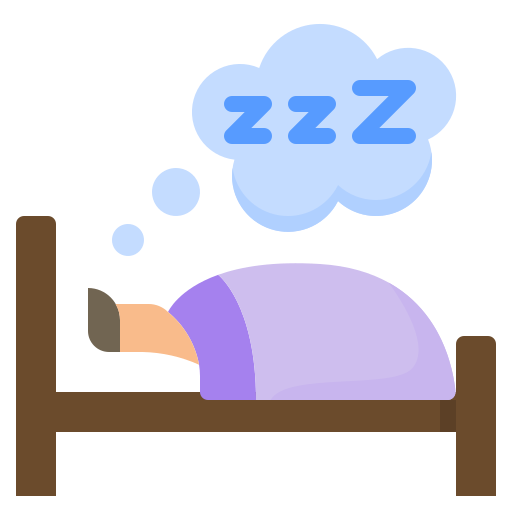 26
Sleep disorders
Sleep Physiology
• There are several stages of sleep, and each has unique EEG findings.
• Non-REM sleep ( N1, N2, N3) 
• REM sleep

• One cycle from NREM to REM about 90 minutes. 
• Length of REM increases during cycles 
• Length of N3 decreases during cycles
Types of sleep disorders:
1. Primary sleep disorder 
	• Dyssomnia: its excessive or altered or insufficient timing of sleep. 
	• Parasomnia : abnormal sleep related habits.
 2. Secondary sleep disorder

Dyssomnia: 
It’s defined as having hard time in falling a sleep or remaining a sleep , or excessive day time sleep characterized by abnormality in the amount, quality or timing of sleep

 • types of dyssomnia:  
 1. Insomnia  
 2. Hypersomnia
Insomnia
Defined as: Having trouble falling asleep, staying asleep, or getting good quality sleep. This happens even if you have the time and the right environment to sleep well. Insomnia can get in the way of your daily activities and may make you feel sleepy during the day.

• Types of insomnia:
Acute insomnia: sleep difficulty which is less than 3 months in duration and associated with stress and change in sleep schedule ,usually it resolves spontaneously . 
Chronic insomnia: sleep difficulty which last from 3 month up to a year and associated with reduced quality of life and increase risk for psychological disorders .

Diagnostic criteria 
1) Difficulty initiating/maintaining sleep or early-morning awakening with inability to return to sleep. 
2) At least 3 days a week for at least 3 months. 
3) Causing significant distress or impairment in normal function of the patient . 
4) Happen even if there is adequate opportunity to sleep. 
5) Does not occur exclusively during the course of another sleep-wake disorder
 6) Its not resulting as physiological effects of a substance or medication.
Treatment of insomnia
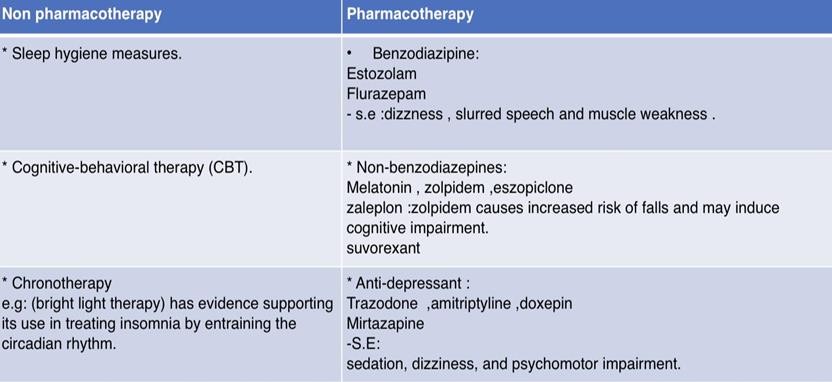 HYPERSOMNOLENCE DISORDER
Defined as increased quantity of sleep and reduced quality of wakefulness (sleep drunkenness) and it causes decreased function and alertness after waking up.
Characterized by: 
Increased daytime sleepiness. 
Prolonged nocturnal sleep episodes. 
Increased irresistible urge to sleep.
Obstructive sleep apnea (the most common cause).

Diagnostic criteria 
Excessive sleepiness other than the normal daily 7 h:
Recurrent episodes of sleep during the same day.
Prolonged nonrestorative sleep more than 9h 
Difficulty in being fully awake after waking up 
It should happen more than 3 times a week for more than 3 months.
Causing significant impairment in the patient functioning abilities.
Does not occur during the course of another sleep-wake disorder.
Not being a side effect of some substance or medication .
Coexisting mental and medical disorders do not adequately explain the
hypersomnolence.
Obstructive sleep apnea
Chronic breathing disorder characterized by repetitive collapse of the upper airways during sleep. 

Features: 
Excessive day time sleepiness 
Apneic episodes. - Cessation of breathing. 
Hypopneic episodes of decreased airflow. 
Sleep fragmentation.
Frequent awaking due to gasping or chocking.  
Snoring (due to narrowed airways). 
Non-refreshing sleep or waking up with fatigue.  
Morning headache. 
Hypertension.

Treatment : 
 - Positive airway pressure continuous (CPAP)
 - behavioral strategies such as weight loss & exercise.
 - Surgery
Narcolepsy
Its excessive sleepiness in daytime and in inappropriate places or time. 

Clinical Symptoms:
Cataplexy (sudden brief episode of paralysis due to loss of muscle tone). 
Excessive sleepiness. 
Hallucinations. 
- Hypnagogic hallucination Falling asleep. 
- Hypnopompic hallucination Waking up (less common)  
Sleep paralysis.

Diagnostic criteria:
Recurrent episodes of need to sleep, lapsing into sleep, or napping during the day, occurring at least 3 times per week for at least 3 months , associated with at least one of the following:
Cataplexy (brief episodes of sudden bilateral loss of muscle tone, most often associated with intense emotion. 
Hypocretin deficiency in the CSF. 
Reduced REM sleep latency on polysomnography.
Hallucinations and/or sleep paralysis at the beginning or end of sleep episodes are common (but not necessary for diagnosis in the DSM-5).
Circadian rhythm sleep wake disorders
Recurrent patterns of sleep disruption, due to an alteration of the circadian system or misalignment between the endogenous circadian rhythm and sleep wake schedule required by an individual’s environment or schedule 

Types:
Advanced sleep-wake phase disorder the patient may find it very difficult to stay awake in the early evening and wake up too early in the morning. This can interfere with work, school, or social responsibilities. Usually occur in older age 
Delayed sleep-wake phase disorder The patient may fall asleep later than he would like and find it difficult to wake up on time in the morning which can lead to daytime tiredness or anxiety , usually occur with caffeine and nicotine use , irregular sleep schedule and in puberty.
Shift work disorder Sleep deprivation secondary to untraditional hours of work 
Jet lag disorder Sleep disturbances (insomnia, hypersomnia) associated with travel across multiple time zones , usually resolve 2-3 days after travel

TREATMENTS
Non- Pharmacological (Sleep education) educating the patient about the sleep stages and making them develop good sleep habits and regulating their naps. 
Pharmacological - Administration of melatonin in the evening
Parasomnia
Abnormal behaviors, experiences, or physiological events that
occur during sleep or sleep-wake transitions.

Symptoms may include abnormal movements, emotions, dreams, and autonomic activity.

Causes of parasomnia: Stress, Anxiety, Depression, Substance use, Side effect of some medication, Irregular sleep (night shifts), Other sleep disorders (insomnia), Sleep deprivation 

Types of parasomnia:
Sleep-walking (it can happen in night sleep or even daytime nap.)
Sleep-talking (it involves different forms of talking from mumbling up to full conversations).
Sleep-related groaning: usually happen when you exhale slowly and deeply and can be mistaken with snoring
Nightmares.(troubling intense dreams that may cause danger and anxiety or fear happening during the REM phase of sleep).
Night terrors.(the patient waking up suddenly in a terrified state which can last from 30sec to 5 min and can be associated with sweating or crying usually happening in the NON-REM phase of sleep.)
Bedwetting.(mainly with children).

Parasomnia treatment It maybe by using medication, behavioral therapy or lifestyle
Past years questions
1- Sleep complex and K spindle with which stage of sleep? 
N2
2- Case of male excessive sleepiness in daytime and sleep in office during doing tasks: 
Narcolepsy
3- In which stage sleep walking and talking occur?
A) N1
B) N2
C) N3&4 (سؤال مكرر ممكن يكون محدد وحدة فاختاروا 3)
D) REM
4- True about sleep hygiene:
A. sleep daily at the same specific time
B. Take daily naps as needed
C. Eat large meals at bedtime
D. Exercise right before bedtime 
5- Hypocretin insufficiency contributes in the pathophysiology of? 
Narcolepsy
6- Definitive treatment of obstructive sleep apnea:
A. nasal continuous positive airway pressure
B. Weight loss
C. theophylline 
7- Meaning of sleep latency
time from turning off the lights till N2 stage
8- Which of these disorder does not happen in REM
A-narcolepsy
B-sleep apnea
C-Sleep paralysis
D-Night terror
9- Which of the following is NOT a typical symptom of narcolepsy?
Select one:
a. Hypnagogic hallucinations
b. Hypnopompic hallucinations
c. Sleep paralysis
d. Cataplexy
e. Catalepsy
Past years questions
10- True about rem sleep: loss of muscle tone 
11- Longest stage of sleep
Stage 2
12- What neurotransmitter released from hypothalamus regulates sleep-wake cycle?
- Acetylcholine??
- melatonin
- serotonin
- dopamine
13- true about narcolepsy
	- sleep paralysis 
	- cataplexy
	- all of the above 
14- Which of the following not a disorders of sleep?
	Epilepsy
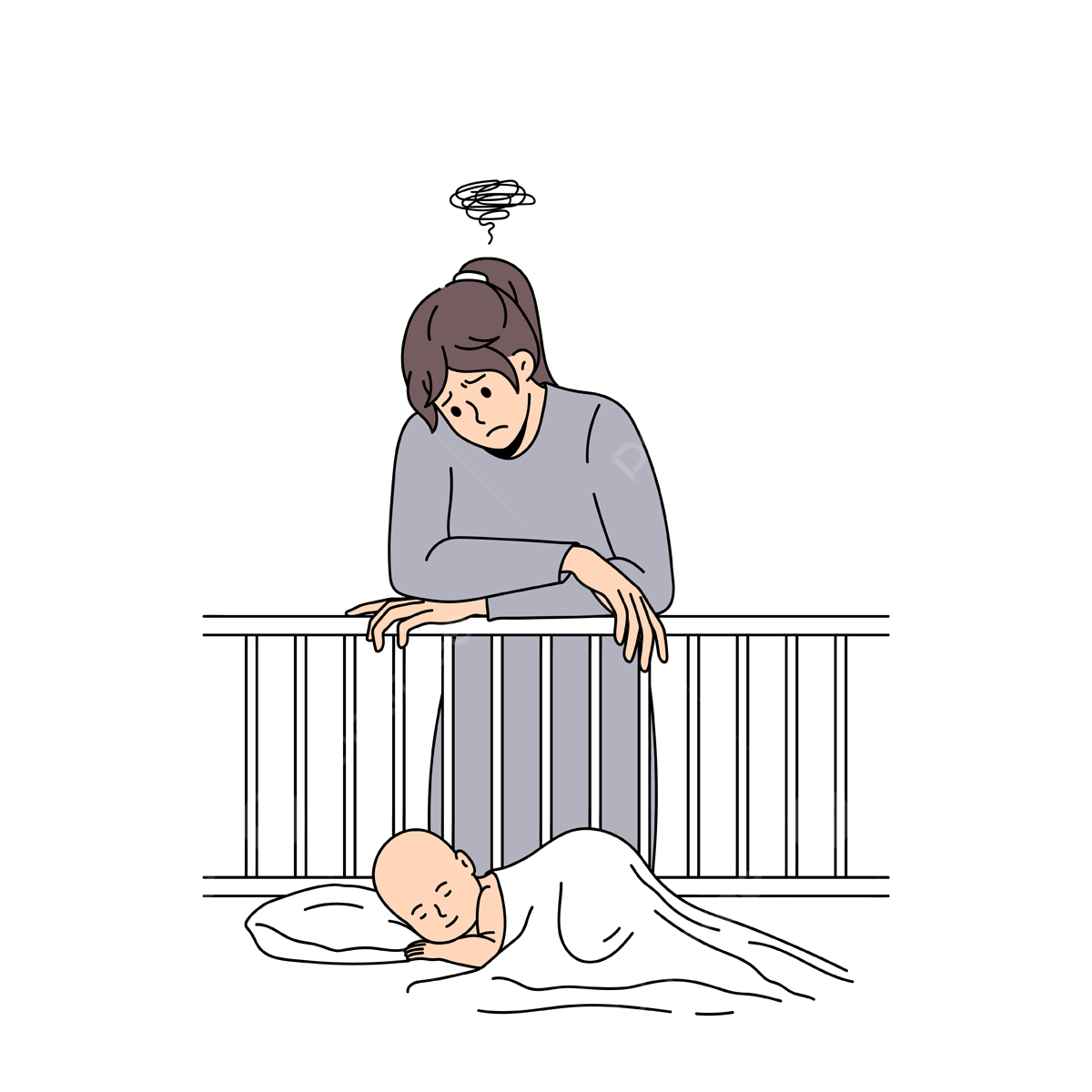 27
Postpartum disorders
Postpartum disorders
Postpartum disorder is a psychiatric disorder that occur in the first couple weeks of childbirth 
Postpartum blues very common, up to 80% of pregnancies, PP depression 10%–25% of pregnancies, and PP psychosis (rare but more serious ) are 3 of the most common psychiatric disorders experienced in the PP period
According to the DSM-V, to use the “with peripartum onset” modifier, the onset of symptoms must occur during pregnancy or within 4 weeks PP

Estrogen can affect the monoaminergic system serotonin and dopamine → Drastic changes in hormone levels are thought to be major contributing factors in PP psychiatric disorders, early PP period is characterized by a marked ↓ in both estrogen and progesterone, Genetic factors may contribute
Risk factors
Young age (< 25 years) 
Poor social support 
Difficulties with breastfeeding 
Complicated birth 
Women with infants having health problems and/or with infants admitted to the NICU 
History of psychotic illnesses (especially anxiety and depression) 
Family history of psychiatric illnesses 
Previous episode of PP psychiatric disorder 
Stressful life events (during pregnancy and near delivery) 
Childcare stress (e.g., inconsolable crying infant) 
History of sexual abuse and/or domestic violence
Financial difficulties
Postpartum Blues
Postpartum (PP) blues: mild depressive symptoms that are transient and self-limiting in the perinatal period       
Symptoms may include:
Feeling guilty and/or overwhelmed (especially about being a mother)
Crying, sadness
Rapid changes in mood and irritability 
Anxiety
Poor concentration 
Eating too much or too little 
Insomnia or frequent awakenings at night

Symptoms are mild and do not interfere with activities of daily living
Onset of symptoms: within a couple of days after birth 
Duration of symptoms : lasting up to and no more than 2 weeks 
Does not meet the criteria for major depressive disorder
 
Management: Resolves spontaneously
Postpartum depression
PP depression: depressive symptoms beginning within the 1st 12 months following childbirth and lasting for at least 2 weeks.
There is no single cause of postpartum depression, but genetics, physical changes and emotional issues may play a role
Having a family history of postpartum depression — especially if it was major — increases the risk of experiencing postpartum depression
Symptoms 
Disinterest in self, in child, and in normal activities 
Feeling isolated, unwanted, or worthless 
Feeling a sense of shame or guilt about parenting skills 
Anger outbursts 
Suicidal ideation or frequent thoughts of death Symptoms are more severe and patients have an inability to cope.
Onset of symptoms : Up to 1 year after delivery
Postpartum depression is a clinical diagnosis, which may be assisted by using screening questionnaires and the DSM-5 criteria, as well as excluding any contributory medical conditions: (hypothyroidism)
DSM-5 criteria for major depressive disorder with peripartum onset
Patients must meet at least 5 out of 9 symptoms for ≥ 2 weeks.
Depressed mood or anhedonia (reduced pleasure from previously enjoyable habits) must be among the patient's symptoms.

1st-line treatments: 
Mild depression: psychotherapy alone 
Moderate-to-severe depression: psychotherapy plus an antidepressant (sertraline)
Postpartum psychosis
a psychiatric manifestation with abrupt onset after delivery that is characterized by psychotic symptoms

No clear evidence on what causes postpartum psychosis. 
Risk factors:
A family history of mental health problems, particularly a family history of postpartum psychosis 
A diagnosis of bipolar disorder or schizophrenia 
A traumatic birth or pregnancy
Experienced postpartum psychosis before.
Women can develop postpartum psychosis even without history of mental health problems.
Symptoms:
Hallucinations 
Delusions 
Thought disorganization 
Disorganized behaviors 
Mood symptoms (e.g., mania, depression, or both) 
Obsession with caring for the infant 
Severe insomnia or frequent awakenings at night 
Irritability, anxiety, hyperactivity, and psychomotor agitation 
Homicidal or violent thoughts related to the infant 
Suicidal ideation or attempts

A mental health provider can diagnose postpartum psychosis based on your symptoms (either by observation or what patient describe) and a physical and neurological exam
Management of postpartum psychosis
Postpartum psychosis is considered a psychiatric emergency. 
Hospitalization Especially if there is homicidal or suicidal ideation The patient should be under the care of a psychiatrist (not an obstetrician). 
Ensure safety of the patient and infant. 
Mother should remain hospitalized until stable. 
Mother should not be left alone with the infant. Supervised visits with the infant may be possible.
Antipsychotics Typically considered 1st-line therapy
Best options (expert opinion): older 2nd-generation antipsychotics (start with the following initial doses, with a higher dose given for severe symptoms) 
Quetiapine once daily, up to twice daily.	
Risperidone 
Olanzapine
Mood stabilizers (used in bipolar disorder): 
Lithium (if not breastfeeding) twice a day (requires serum monitoring) 
Valproate (if breastfeeding) once or twice daily. 
Antidepressants are added to antipsychotics in women with: Major depression with psychotic features, Schizoaffective disorder with affective symptoms.
Past years questions
1- Postpartum psychosis is strongly related to: 
Bipolar disorder
2- Percentage for postpartum depression is: 
10%
3- Which postpartum disorder has 70% prevalence ? 
A) maternal blue
B) depression 
C) postpartum psychosis 
4- The management of postpartum depression and postpartum psychosis?
a. isolation & avoiding
b. know the cause and she go away
c. SSRI
d. seek professional help
5- Most persistent risk factor in postpartum depression? 
(primiparity) first pregnancy  
6- Sleep disturbance role in postpartum depression:
It is one of the diagnostic criteria
7- First line treatment in moderate to severe postpartum depression ?
SSRI 
8- Most common psychiatric condition after giving birth?
Postpartum blues
9- Prevalence of postpartum depression
	10-25%
Past years questions
10- Risk factor of postpartum depression?
	- good family support 
	- previous history of depression 
11- not a symptom of postpartum depression:
Joyful feelings 
12- The main hormone that’s responsible for the postpartum depression is 
-estrogen
-Oxytocin 
-testosterone 
-cortisole
-Progesterone 
13- A female gave birth to her child 3 weeks ago, she complains of change in appetite and sleep and she hears the baby crying even when he is sleeping, diagnosis? 
	Postpartum psychosis 
	Major depression with psychotic features (هاد جواب الارشيف بس اذا كان الخيار الاول من ضمن الخيارات فبكون اصح)
14- Most common complication of postpartum depression?
Suicide
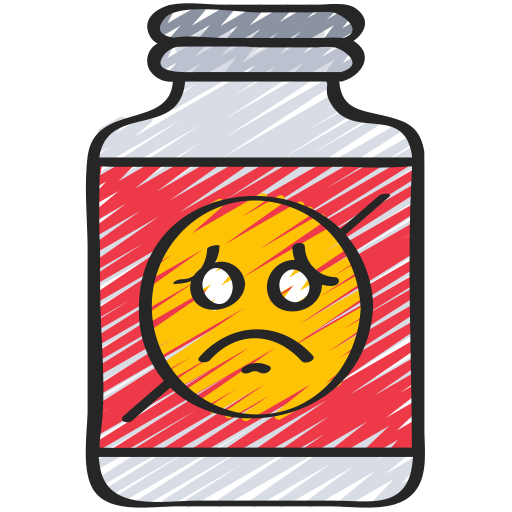 28
Antidepressants
Antidepressants
Are medications that are prescribed to relieve symptoms of depression. 
They aim to correct chemical imbalances of neurotransmitters in the brain (Monoamine hypothesis), in which all work on increasing the level of depleted monoamines in brain that are believed to be responsible for changes in mood and behavior. 
All antidepressants are considered equally effective in treating major depression but differ in safety and side effect profiles 
About 70% of patients with major depression will respond to antidepressant medication. 
Newer ADs should be considered first because of better safety profile and fewer side effects, but older ADs are extremely dangerous when an overdose is ingested. 
Treatment should continue for 6 months to year after favorable response
No single anti-depressant drug can act before 2-3 weeks, since it takes time to change the chemical abnormalities in a person's brain, which is a huge cause of lack of compliance.
Major categories
Other uses
Anti-depressants can be used to treat other conditions like 
obsessive-compulsive disorders (OCD) 
childhood enuresis, or bedwetting 
generalized anxiety disorder 
Posttraumatic stress disorder (PTSD) 
Social anxiety disorder
The 4 major categories of antidepressants are:
Monoamine oxidase inhibitors (MAOIs) 
Tricyclic antidepressants (TCAs) 
Selective serotonin reuptake inhibitors (SSRIs) 
Atypical antidepressants
1. Selective Serotonin Reuptake Inhibitors (SSRIs)
Citalopram 
Few drug–drug interactions. 
Dose-dependent QTc prolongation 
esCitalopram 
Isomer of citalopram; similar efficacy, fewer side effects, much more expensive. 
Fewest drug – drug interaction

 Vortioxetine 
Effective in cases of MDD SSRI & direct serotonin modulator metabolized primarily by the cytochrome P450 enzyme CYP2D6
Fluoxetine 
Longest half-life (can be given weekly)
Safe in pregnancy, approved for use in children and adolescents. 
Can elevate levels of antipsychotics, leading to increased side effects.
Sertraline
Very few drug interactions 
SAFEST ONE Also used in adolescents (safe in overdose= fatal sertraline overdose is very rare)
Paroxetine
Most serotonin specific, 
Most activating (stimulant)
A potent inhibitor of CYP26 live enzyme, which can lead to several drug–drug interactions. 
Short half-life leading to withdrawal phenomena if not taken consistently 
It has a sedative effect Fluvoxamine Currently approved only for use in OCD
Side effects of SSRIs
Orthostatic hypotension
Sexual dysfunction 
Serotonin Syndrome (Toxic synergism) when used with MAOIs, TCAs or two SSRIs used together. 
CNS dysfunction (excitation or sedation) Why? Don't know but they become tolerable with time. 
GIT irritation (Most common) 
Arrythmias: but to a less extent than TCAs arrythmias 
Akathisia, Anorexia, weight loss 

Note: Have significantly fewer side effects than TCAs and MAOIs due to serotonin selectivity (they do not act on histamine, adrenergic, or muscarinic receptors). S
2. Monoamine oxidase inhibitors
Examples: 
Phenelzine 
Tranylcypromine 
Isocarboxazid

S.E:
Orthostatic hypotension
Sexual dysfunction 
Serotonin Syndrome (Toxic synergism)
CNS excitation(insomnia, irritability, etc.)
Cheese reaction (Hypertensive Crisis)

MAOIs are never used as first-line agents because of their severe side effects and the increased safety and tolerability of newer agents. 
However, MAOIs are considered very effective for certain types of refractory depression and depression nonresponsive to other antidepressants.
*Serotonin Syndrome (Toxic synergism):
Occurs when antidepressants that elevate the level of serotonin are used together, MAOIs with SSRIs or two SSRIs or MAOIs with TCAs ,etc. Which withholds toxic synergistic effect. 
It occurs due to spiking levels of serotonin in brain and peripheral tissue. 

Presentation: Hyperthermia, diaphoresis, diarrhea, tachycardia and even arrythmias, clonus and hyperreflexia which holds high risk of mortality. 
**Autonomic nervous system

Cheese reaction (Hypertensive Crisis) tyramine hypersensitivity
Occurs when patients who take MAOI ingest yogurt, old cheese, chicken liver, fava beans (tyramine rich foods). *MAOI inhibit the MAO enzyme in the liver which is responsible for digestion of tyramine, tyramine has a sever sympathomimetic effect, it elevates the blood pressure of the patients to a sky-high level which is life threatening.
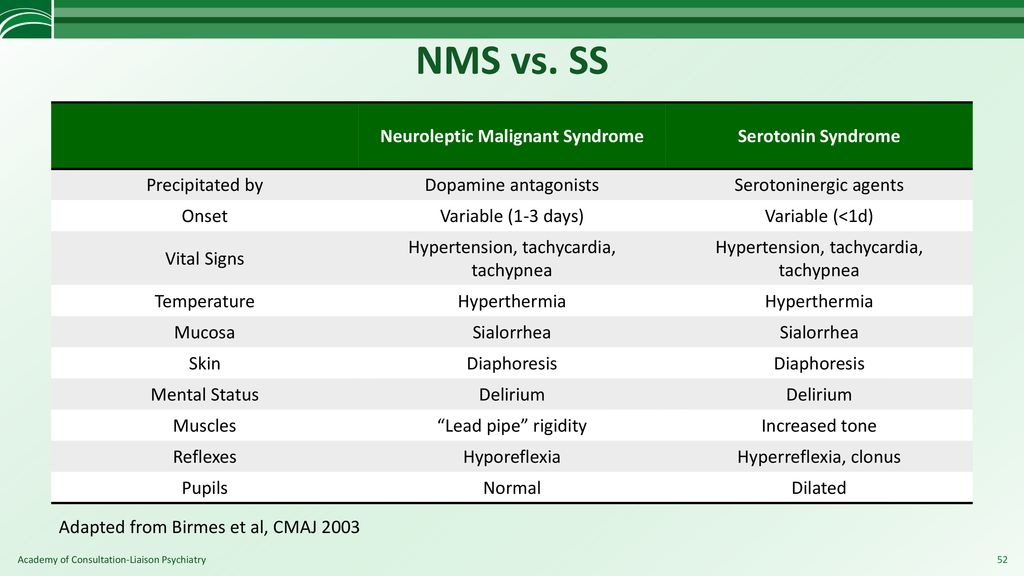 3.Tricyclic antidepressants (TCAs)
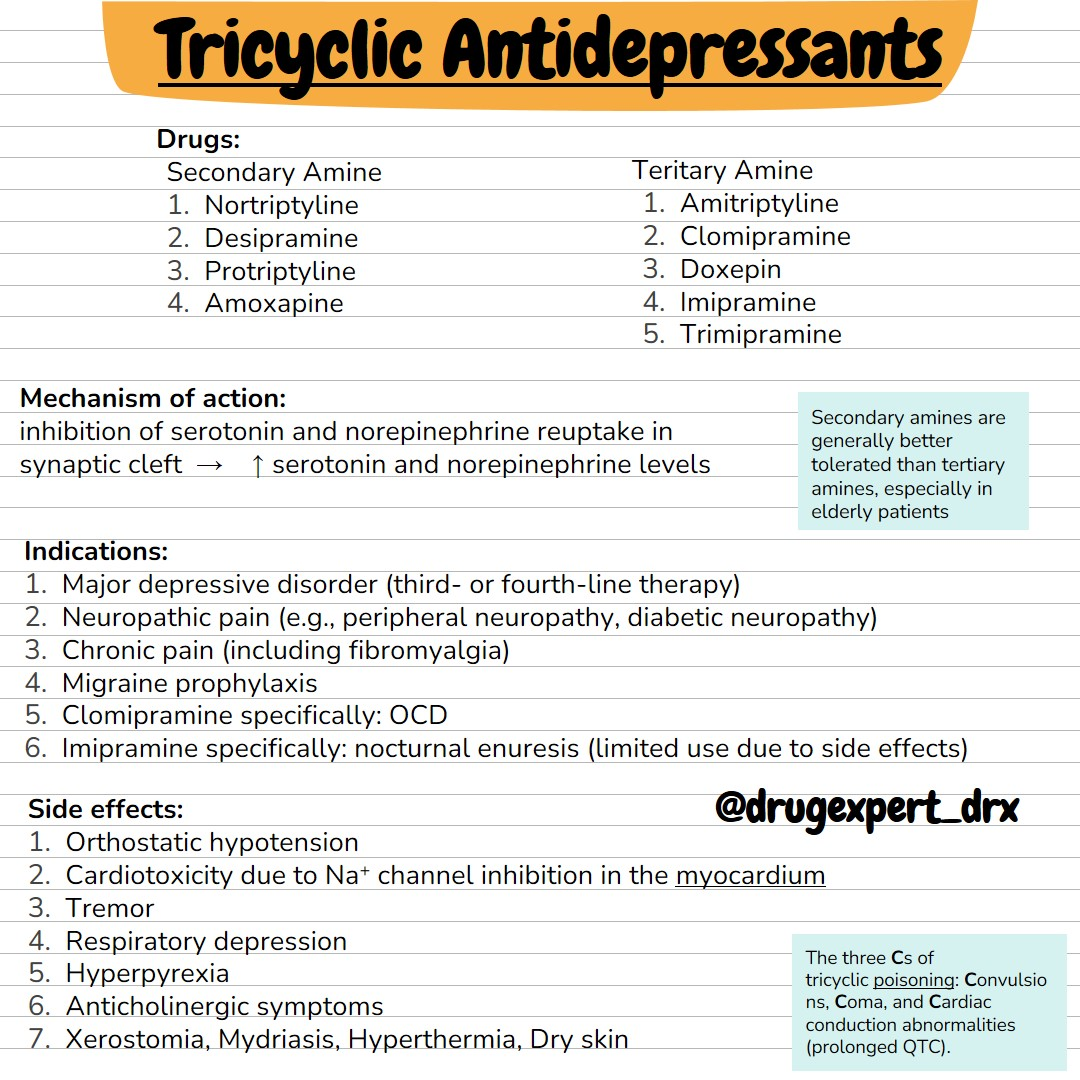 1. they are rarely used as first-line agents because they have a higher incidence of side effects, require greater monitoring of dosing, and can be lethal in overdose. 
2. Patients are usually started on low doses to allow acclimation to the common early anticholinergic side effects before achieving therapeutic doses
Atypical Antidepressant
SNRIs:
Venlafaxine 
Venlafaxine main indications are: 
management of major depressive disorder (MDD), generalized anxiety disorder (GAD), social anxiety disorder (social phobia) 
S.E similar to SSRIs but in addition it can increase BP (do not use in patients with untreated or labile BP) + it also have withdrawal symptoms 
Atomoxetine: 
Main indication is (ADHD) but can be used sometimes off-label to treat patients with treatment resistant depression 
S.E: trouble in sleeping , dry mouth, constipation, upset stomach 

NDRIs: 
Bupropion
Bupropion main indication: (MDD), seasonal affective disorder (SAD), adult attention deficit hyperactivity disorder (ADHD). and as an aid to smoking cessation, favorable sexual side effect 
S.E are also similar to SSRIs, with increased sweating and increased risk of seizures and psychosis
Serotonin/norepinephrin e reuptake inhibitors (SNRIs) Ex) Venlafaxine Atomoxetine

 Norepinephrine/dopam ine reuptake inhibitors (NDRIs) EX) Bupropion 

Serotonin antagonist and reuptake inhibitors (SARIs) EX) Nefazodone and trazodone 

Norepinephrine and serotonin antagonists (NASAs) EX) Mirtazapine
SARI’s:
Nefazodone and trazodone. 
Especially used in MDD and refractory MDD and its also used for the treatment of insomnia and anxiety 
S.E include nausea, dizziness, orthostatic hypotension, cardiac arrhythmias, sedation, and priapism, liver damage (sedation and priapism especially with trazodone). 

NASA’s: 
Mirtazapine 
Useful in the treatment of refractory major depression, especially in patients who need to gain weight 
S.E include sedation, weight gain, dizziness, somnolence (state of being drowsy) , tremor, and agranulocytosis.
NOTE: 
Any side effects will likely occur during the first 2 weeks, and then gradually wear off. Common effects are nausea and anxiety, but this will depend on the type of drug used, as mentioned above. 
If the side effects are very unpleasant, or if they include thinking about suicide, the doctor should be informed at once
Past years questions
1- SSRIs is safer than TCA and MAOI due to:
A) cause less sexual dysfunction
B) work by inhibition of noradrenaline reuptake
C) less potential for serotonin syndrome
D) best choice for bipolar
E) less sleep disturbance 
2- Common side effect of SSRI ?
Dry mouth 
3- The most common SSRI side effect? 
GI irritation 
4- Priapism is caused by which drug?
A- TCA
B- MAOI
C- Nefazodone
D- Trazodone
5- Which drug is not an atypical drug :
Venlafaxine
Mirtazapine
Trazodone
Bupropion
Escitalopram
6- Safest SSRI in overdose?
Sertraline 
7- The least drug cause withdrawal symptoms in SSRI?
Fluoxetine
8- Which of these is not a side effect of SSRI? 
GI disturbance 
premature ejaculation 
Insomnia 
Sexual dysfunction
Past years questions
9- Which of these SSRIs has withdrawal symptom? 
paroxetine
10- Mirtazapine act in which receptor? 
A2 – antagonist
11- Not TCA side effect: 
Sedation 
weight gain 
QT prolongation 
Bradycardia
12- All of these are SSRIs used in treatment of depression except: 
Fluoxetine 
Duloxetine
Escitalopram
13- Which of the following classes of Antidepressants is NOT preferred due to chances of dangerous interactions & lesser effectiveness?
a. MAOIs
b. SSRIs
c. SNRIs
d TCAs
14- SSRI with longest half-life and active metabolites: 
Fluoxetine
15-  SSRI that is most serotonin specific: 
Paroxetine
16- Which SSRI does not cause sexual dysfunction
All cause sexual dysfunction but the least is escitalopram.
Past years questions
17- One of these drugs is not safe to prescribed with SNRI?
MAO inhibitors 
18- Not a side effect of TCA drugs :
Urinary retention
Sedation
Blurred vision
Diarrhea
insomnia
Hyperventilation
weight loss (ٍسؤال مكرر كل مرة جواب)
19- Not a side effect of trazodone :
Sedation
Priapism
Seizures
Postural hypotension 
20- what neurotransmitters antidepressant agents work mainly on?
A. Serotonin and dopamine                 
B. Norepinephrine
C. dopamine and ach                           	
D. adrenaline and dopamine
21- What neurotransmitter does vortioxetine work on?
a- serotonin receptor modulator
b- serotonin and noradrenaline reuptake inhibitor
c- monoamine oxidase inhibitor
22-  All are MAOI side effects except? 
CNS sedation
Orthostatic hypotension 
Drowsiness 
 23- All are not considered in Serotonin syndrome except? 
Tachycardia        
24- Which of these drugs works by increasing the availability of norepinephrine, serotonin, dopamine and tyramine ? 
Phenelzine 
Fluoxetine 
Trazodone
Past years questions
29- Which of the following antidepressants would be the best choice for a patient  concerned about  erectile dysfunction ?
Bupropion
Fluoxetine
Desipramine
30- Safest Antidepressant in elderly patients would be :
A. Paroxetine
B. Clomipramine
C. Escitalopram 
31- Patient with MDD, complaining of persistent erection for 5 hours, what drug is mostly associated with it?
Trazodone (because it’s a case of priapism)
32- SSRIs are different than other antidepressants in the way they affect the platelets, what is their effect on platelets?
Decrease serotonin levels in platelets
25- Which of the following is a life threatening sign of “serotonin syndrome”?
A. loss of consciousnessB. tachycardiaC. muscle rigidity
26- Which of these is a side effect of TCAs?
a. Seizures 
b. Diarrhea 
c. Weight loss 
27- Tyramine hypersensitivity is considered? MAOI side effect 
28- Which of the following TCAs has the least sedative effect
A-Clomipramine
B-nortriptyline
C-desipramine
Past years questions
33- Case with the following symptoms (dietary reaction severe headache palpitation hypertensive crisis) what is this SE: 
-tyramine reaction
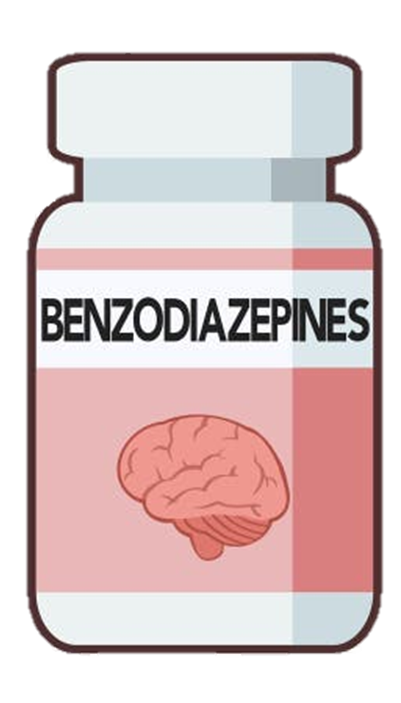 29
Benzodiazepines
Benzodiazepines
Benzodiazepines are indirect GABAA receptor agonists ; that bind to GABA-A receptors → ↑ affinity of GABA to bind to GABA receptors → ↑ GABA action → ↑ opening frequency of chloride channels → hyperpolarization of the postsynaptic neuronal membrane → ↓ neuronal excitability.

They are a class of agents that work in the central nervous system and are used for a variety of medical conditions. 
Decreases the duration of N3 phase in REM sleep, thereby reducing the occurrence of sleepwalking and night terrors.

CLINICAL USES:
Anxiety disorders 
Muscle spasm 
Seizures (absence seizure - petite mal) 
Sleep disorders (insomnia) 
Alcohol withdrawal  
Anaesthesia induction
Benzodiazepine overdose
Adverse effects
Anterograde amnesia 
Addictive potential 
Drug tolerance 
Drowsiness, sleepiness, or dizziness (Hangover) 
Rebound insomnia 
Reduced motor coordination 
↑ Appetite 
Impairment of intellectual function 
Less risk of respiratory depression and coma than barbiturates
benzodiazepine overdose can lead to:
Extreme sedation or drowsiness
Confusion and difficulty thinking
Slurred speech
Hypotonia and hyporeflexia
Ataxia
Respiratory depression (benzodiazepines have a wider margin of safety than barbiturates and, consequently, a lower risk of coma and respiratory depression)

Antidote: flumazenil
Mechanism of action: competitive antagonism at GABA receptor
Benzodiazepine dependence
Rebound phenomenon: reemergence of symptoms (e.g., depression, insomnia , and anxiety) that were previously absent or controlled by benzodiazepine therapy when the medication is discontinued for a few days

Withdrawal symptoms:
Autonomic nervous system:
Sweating, Nausea, vomiting, and anorexia, Hypertension
Neurological: Seizures• Tremors, Memory impairment
Psychiatric: Depressive moods, Insomnia ,Withdrawal psychosis with optic and auditory hallucinations

Treatment : Benzodiazepines (stabilize patient, then taper gradually).
Benzodiazepines contraindications
Contraindications: 
Hypersensitivity to benzodiazepines 
Neuromuscular diseases (e.g., myasthenia gravis ): worsening of myasthenic symptoms 
Narrow-angle glaucoma ( increase intraocular pressure )
Respiratory depression (COPD , respiratory failure ) 
Drug dependence (alcohol, illicit drug, or prescription medication use)
Pregnancy (except for the management of eclampsia following unsuccessful magnesium sulfate therapy): ↑ risk of floppy infant syndrome (hypotonia)
Alcohol use (severe CNS depression, respiratory depression, death)

• In chronic alcoholics or those with liver disease, use benzodiazepines that are not metabolized by the liver. Example: Lorazepam, Oxazepam and Temazepam.

 • For benzodiazepine overdose, flumazenil is used to reverse the effects. Do not to induce withdrawal too quickly—this can be life threatening. (Flumazenil = GABA-A receptor antagonist, BZD antidote)
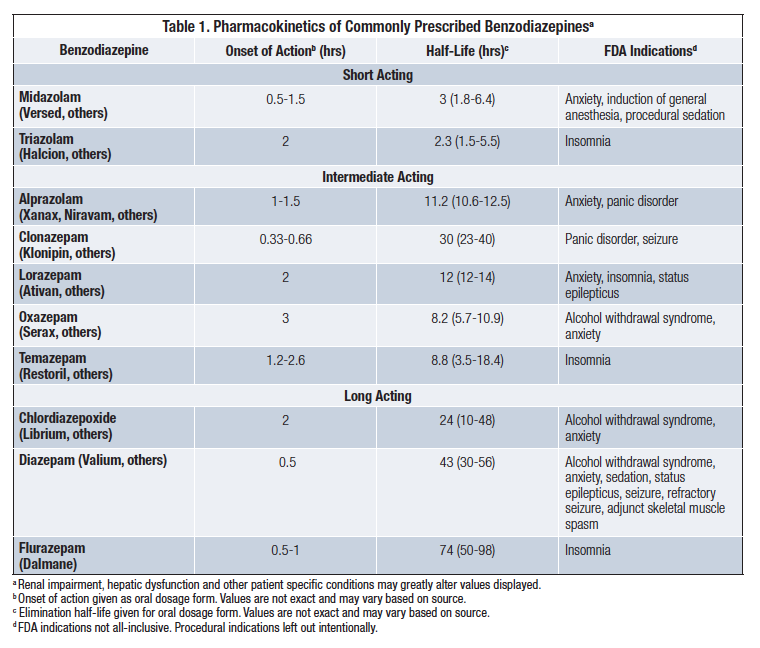 Non-BZD hypnotics and anxiolytics
Hypnotics 				Anxiolytics
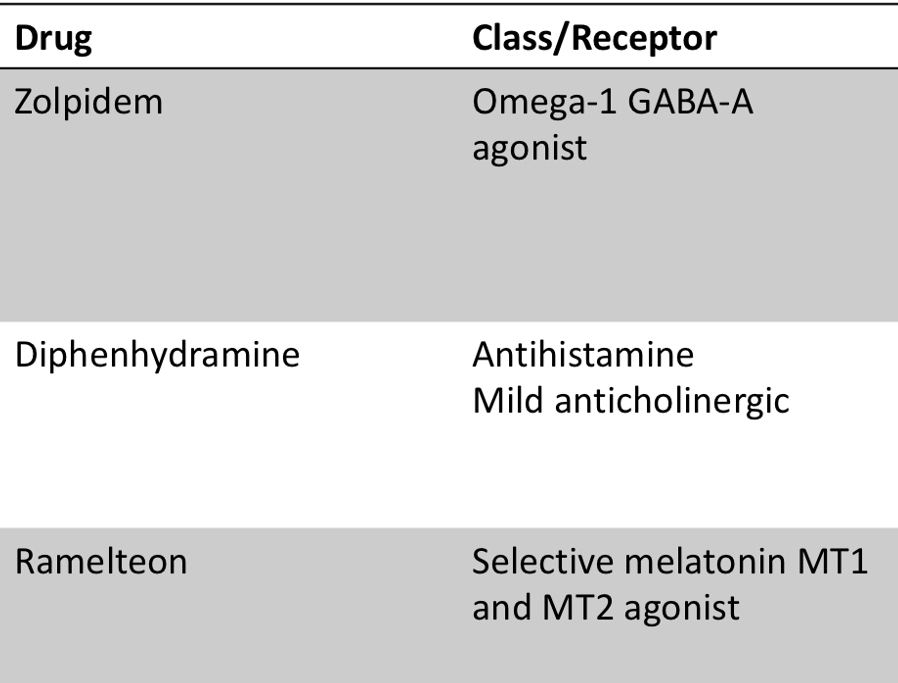 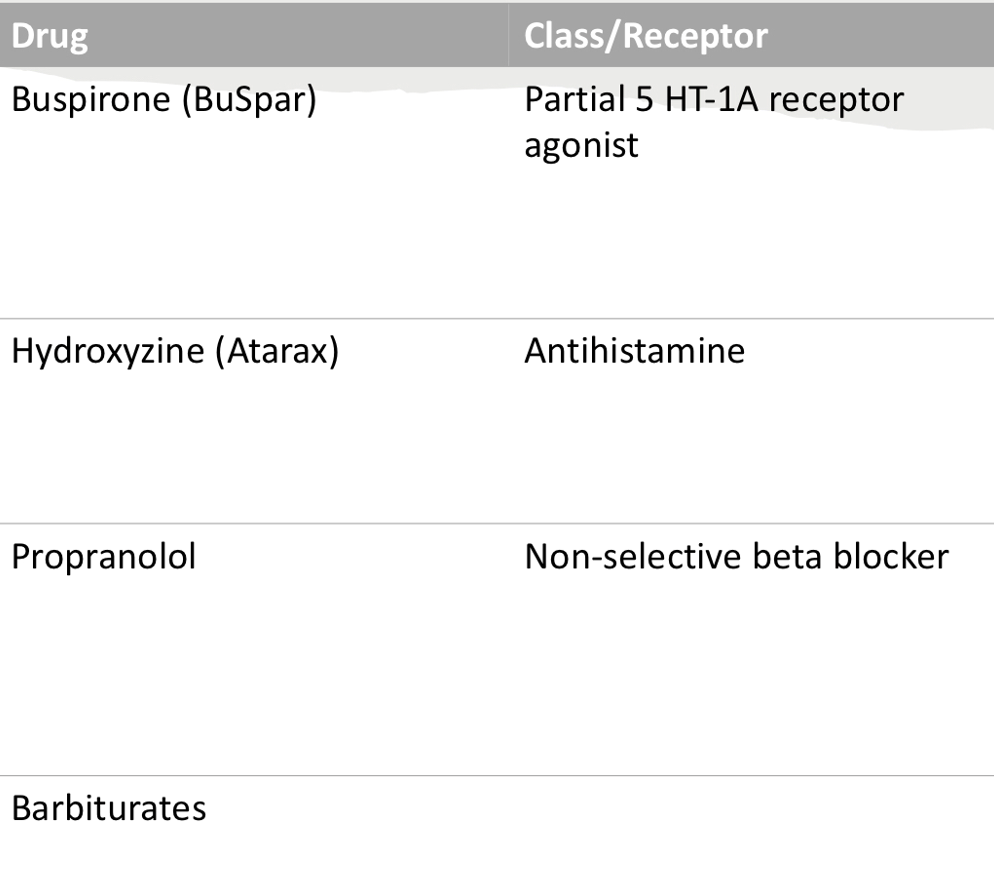 ** Used for insomnia
**
Used for anxiety as well as social phobia and panic attacks and treatment of akathisia
Past years questions
1- Benzodiazepines are? 
GABA agonist
2- Lorazepam is?: 
GABA A agonist 
3- One of the following is not a side effect of Benzodiazepines?
A. Impairment of intellectual function                        
B. Reduced motor coordination
 C. Drug tolerance
 D. Drowsiness, sleepiness, or dizziness
 E. Acute dystonia 
4- Antidote for Benzodiazepines
Flumazenil 
5- Case about clonazepam overdose, which drug would you give? 
Flumazenil
6- What neurotransmitter is associated with benzodiazepine withdrawal?
a. Acetylcholine
b. GABA
c Norepinephrine
7- The anxiolytic property of benzodiazepines is related to which of the following receptors?
A. GABA-B
B. GABA- A
C. NMDA
8- benzodiazepines side effects include all except
anticholinergic effects
drug tolerance 
drowsiness
Past years questions
9- Medical student complaining of insomnia? 
Zolpidem
10- Beta-blockers are used for? 
	a. Anxiety
	b. Phobia
	c. panic
	d. all of the above
11- probable contraindication of propranolol in anxiety treatment
- cardiac arrhythmia
- allergy
- asthma
-
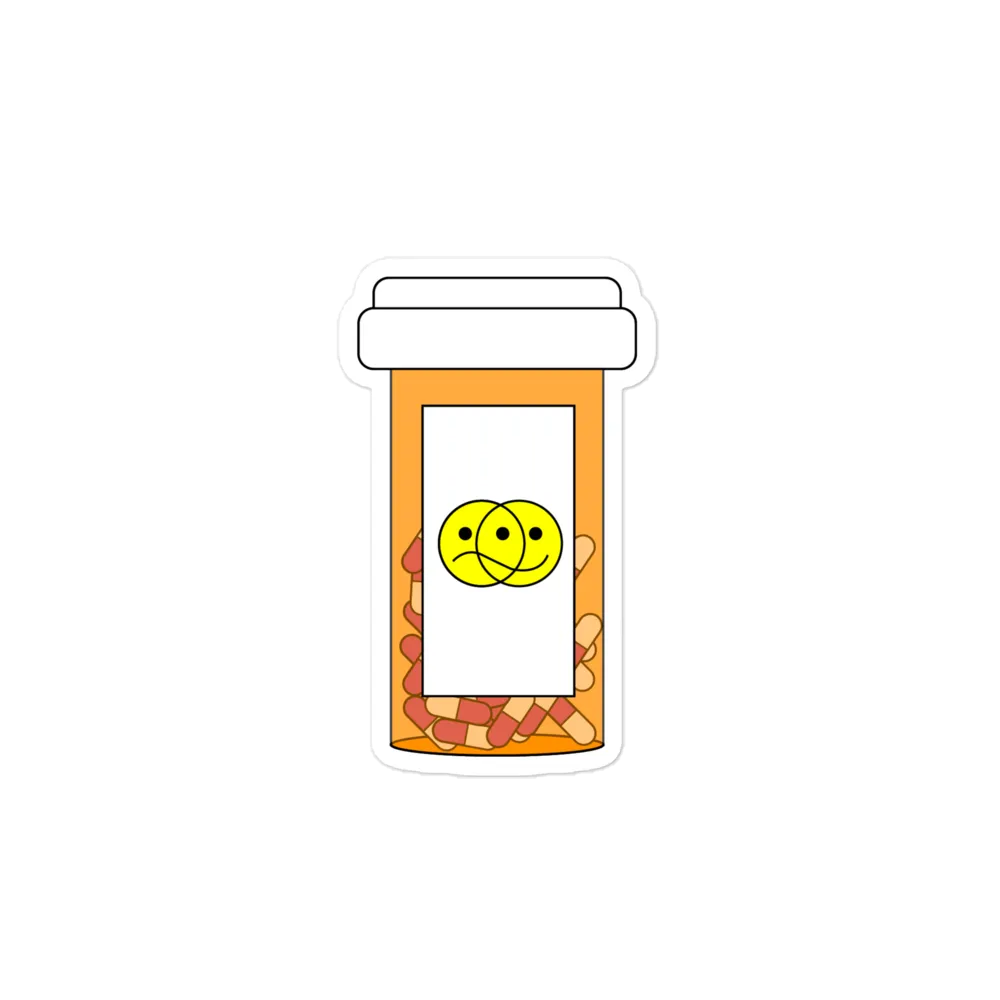 30
Mood stabilizers
Mood stabilizers
Mood stabilizers are used to treat acute mania and to help prevent relapses of manic episodes (maintenance treatment) in bipolar disorder and schizoaffective disorder .

Less commonly, they may be used for: 
Augmentation of antidepressants in patients with major depression refractory to monotherapy
Potentiation of antipsychotics in patients with schizophrenia or schizoaffective disorder 
Treatment of aggression and impulsivity (e.g., neurocognitive disorders, intellectual disability, personality disorders, other medical conditions)
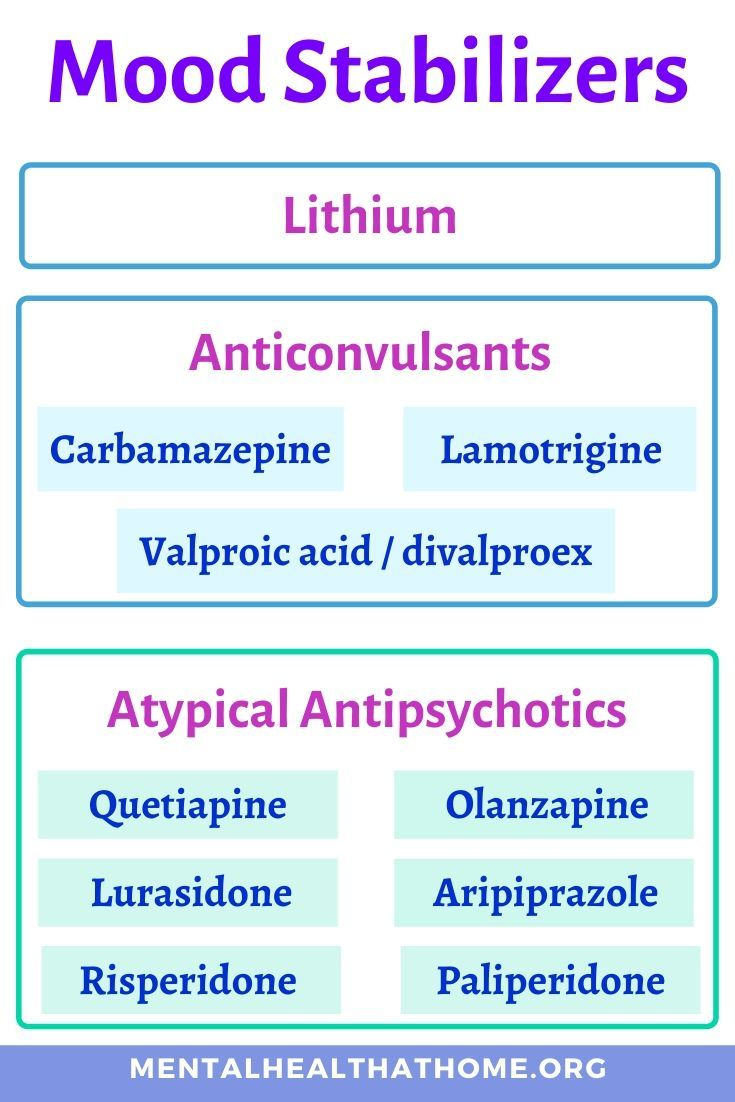 Lithium
Antimanic agent 
Inhibition of norepinephrine and dopamine release in the brain 
Increase of serotonin production in the brain 
Alteration of Na+/ K+ ion transport (brain, muscle cells) 
Metabolized by the kidney
Onset of action takes 5–7 days.
Indications :in acute mania and as prophylaxis for both manic and depressive episodes in bipolar and schizoaffective disorders.
It is also used in cyclothymic disorder and unipolar depression.
Side effects of lithium
NARROW THERAPEUTIC INDEX
Early:
Nausea, vomiting, diarrhea, weight gain, metallic taste
Polyurea, polydypsia (nephrogenic diabetes insipidus)
Fine Tremor, muscle weakness, edema
Worsening of psoriasis
Acne
Hair loss

Late:
Hypothyroidism, Goitre
Memory impairment
Nephro toxicity
ECG changes : T wave flattening
Arrhythmia

Lithium can cause Ebstein’s anomaly
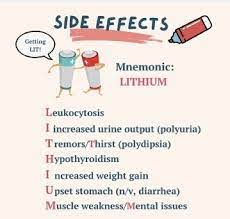 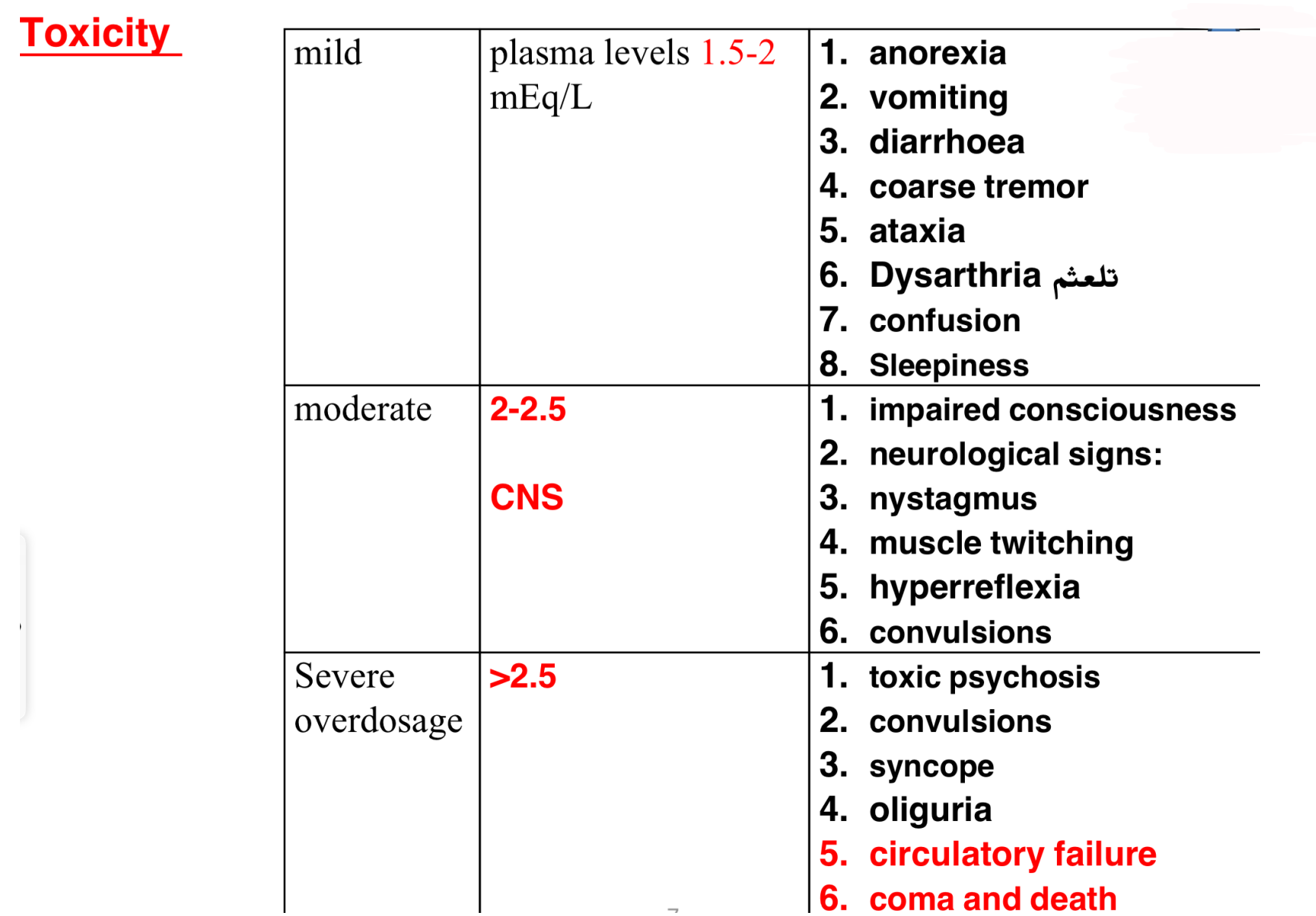 Anticonvulsants
Contraindications
•Pregnancy, breastfeeding
 •Children < 12 years 
•Cardiac / renal / hepatic impairment 
•brain trauma, brain organ syndrome
 •NSAIDs, ACE inhibitors, diuretics 
•Dehydration, hyponatremia 
•Thyroid disease

Prior to initiating, patients should have :
 • an ECG, 
• basic chemistries, 
• thyroid function tests, 
• a complete blood count (CBC), 
• and a pregnancy test.
Anticonvulsants
Enhance GABA inhibition, Block excitatory transmitters, Block neuronal Na channel, Block t-type ca channel
2) Carbamazepine
1) Valproic Acid
Multiple mechanisms of action: 
Blocks sodium channels 
Increases GABA concentrations in the brain.

Therapeutic use:
Acute mania, mania with mixed features, and rapid cycling.
All seizures types

Side effects:
● CNS: NDA (nystagmus , diplopia , ataxia) 
● Liver: Microsomal enzyme inhibition 
● Blood: neutropenia 
● Teratogenic: craniofacial anomalies and neural tube deficit 
● Alopecia 
● Pancreatitis 
● Fulminant hepatic toxicity
Acts by blocking sodium channels and inhibiting action potential 
Therapeutic use :
Mania with mixed features and rapid cycling • bipolar disorder
Side effects:
1.CNS: NDA (nystagmus , diplopia , ataxia) 
2. Liver: Microsomal enzyme induction 
3. Blood: Leukopenia, aplastic anaemia, thrombocytopenia, and Agranulocytosis 
4. Teratogenic: craniofacial anomalies and neural tube deficit 
5. Increase ADH secretion 
6. Significant drug interactions with many medications metabolized by the cytochrome P450 pathway
 7. Toxicity: Confusion, stupor, motor restlessness, tremor, twitching, and vomiting.
Other drugs
3) Lamotrigine
1- Oxcarbazepine (Trileptal) :
 As effective in mood disorders as carbamazepine, but better tolerated 
Less risk of rash and hepatic toxicity 
Monitor sodium levels for hyponatremia 
2- Gabapentin (Neurontin) 
Often used adjunctively to help with anxiety, sleep, neuropathic pain 
Little efficacy in bipolar disorder 
3- Pregabalin (Lyrica) 
Used in GAD (second-line) and fibromyalgia 
Little efficacy in bipolar disorder 
4-Tiagabine (Gabitril): Questionable benefit in treating anxiety 
5-Topiramate (Topamax) 
May be helpful with impulse control disorders Beneficial side effect is weight loss
Can cause hypochloremic, metabolic acidosis, as well as kidney stones
The most limiting side effect is cognitive slowing
Work on sodium channels that modulate glutamate and aspartate.

Therapeutic use:
Efficacy for bipolar depression, 
Little efficacy for acute mania or prevention of mania

Side effects:
Dizziness, sedation, headaches, and ataxia.
Stevens-Johnson syndrome(life-threatening rash)
Valproate will ↑ lamotrigine levels, and lamotrigine will ↓ valproate levels.
Insomnia
Guidelines
Side effects:
GI symptoms 
Weight gain 
Sedation 
Alopecia 
Pancreatitis 
Hepatotoxicity or benign aminotransferase elevations 
↑ ammonia 
Thrombocytopenia 
Teratogenic effects during pregnancy (neural tube defects)
Guidelines
Start antiepileptic drugs ( AEDS ) following a second epileptic seizure .
Therapy should be started with ONE drug (monotherapy ) : → if failed , SUBSTITUTE with another drug . if failed , use combination of 2 drugs . 
Combination of valproic acid + lamotrigine → Stevens - Johnson's syndrome
Stopping of AEDS can be considered if seizure free for > 2 years, with AEDs being stopped over 2- 3 month
Past years questions
1- Which of these is not a side effect of lithium?
A-Nephrogenic DI
B-thyroid enlargement
C-benign leukocytosis
D-weight loss
E- Constipation
F- muscle rigidity (سؤال مكرر كل مرة جواب)
3- Which of the following is not Valproic Acid side effect?
A) Nystagmus
B) Diplopia
C) hirsutism
D) thrombocytosis (سؤال مكرر كل مرة جواب)
E) Pancreatitis 
4- Which of the following is not carbamazepine side effect?
A) Nystagmus
B) Hepatotoxicity 
C) Aplastic anemia
D) CYP450 inhibition
E) nephrogenic DI
F) hypernatremia (سؤال مكرر كل مرة جواب)
5- One of the following best description for lithium? 
A) works immediately 
B) narrow therapeutic index
C) does not need CBC and hepatic Monitoring 
D) safe for breastfeeding 
6- Late side effect of lithium? 
Memory impairment
7- Absolute contraindication of lithium: 
Severe kidney failure
8- which one of these is the toxic dose for lithium
a-1.5
b-1.2
c-0.5
9- not a mood stabilizer
a-lithium
b-valproate
c-fluvoxamine
d-carbamazepine
e-lamotrigine
Past years questions
10- Lithium acts physiologically by all of the following except?
Dopamine inhibition 
norepinephrine inhibition 
alpha 2 agonist
increase serotonin production
11- Ebstein anomaly is teratogenic side effect of: 
lithium.
12- a lady using medications for her mental illness but she can’t remember the name of meds or illness, complained of polyuria and polydipsia, what’s her diagnosis? 
Bipolar (you should know the drug first which is lithium based on the side effects)
13- Which of the following symptoms indicates lithium toxicity:
a. Coarse tremor
b. Fine tremor
c. Hypothyroidism
14- Which drug requires a strict monitoring of serum levels every 3 months & is likely to cause Sodium imbalances is:   
a. Valproic Acid
b. Carbamazepine
c. Clozapine
d. Lithium
e. Clonazepam
15- Which of the following is not a mild sign of lithium toxicity:
A. ataxiaB. oliguriaC. vomitingD. coarse tremor
16- One of the following is idiosyncratic side effect of carbamazepine? 
Agranulocytosis
17- wrong about bipolar disorder?
carbamazepine used in treatment of a depressive episode
Wrong about side effect of valproic acid? 
Microsomal enzyme inducer??
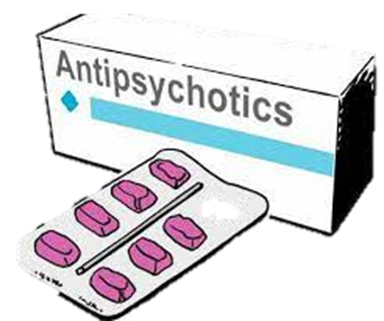 31
Antipsychotics
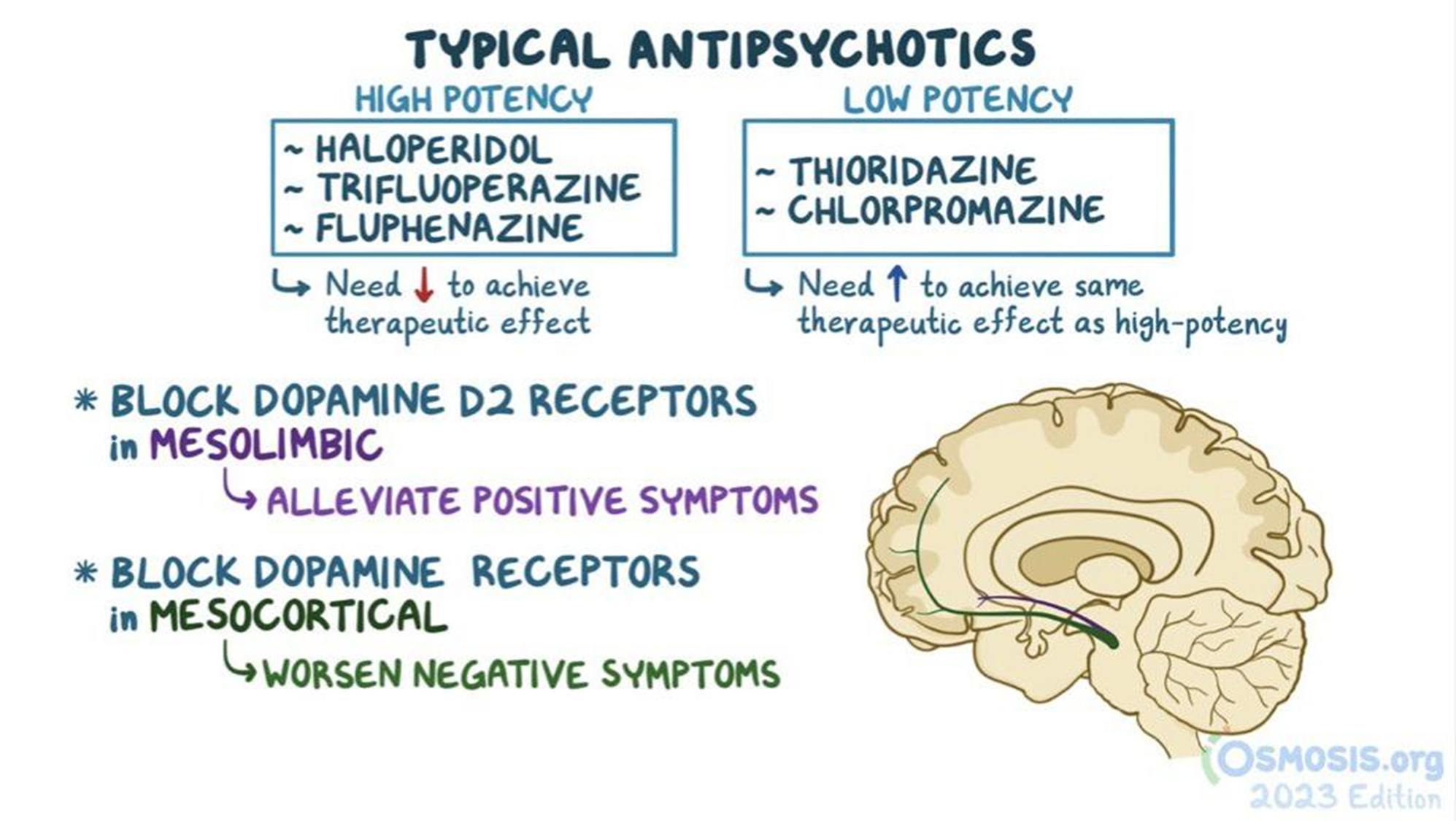 Antipsychotics uses
Schizophrenia (and its related spectrum of disorders, including schizoaffective disorder and schizophreniform disorder).
Bipolar disorder 
Mania 
Major depressive disorder with psychotic features.
Delusional disorder 
Severe agitation.
Borderline personality disorder 
Dementia 
Delirium 
Substance-induced psychotic disorder.
Providers may treat other conditions with antipsychotics, but those drugs aren’t their main treatment. These conditions include:• Tourette syndrome• Huntington’s disease.
• Obsessive-compulsive disorder.
Typical antipsychotics
Low potency
Lower affinity for dopamine receptors so a higher dose is required.
Higher incidence of antiadrenergic, anticholinergic, and antihistaminic S.E
Lower incidence of EPS and neuroleptic malignant syndrome. 
More lethality in overdose due to QTc prolongation, and the potential for heart block and ventricular tachycardia.
Rare risk for agranulocytosis, and slightly higher seizure risk.
Chlorpromazine (Neurazine/Zuledine)
Thioridazine (Ridazine)
Mid-potency
Have midrange properties. 
Loxapine (Loxitane)
Thiothixene (Navane)
Molindone (Moban). 
Perphenazine (Minitran).
High potency
Greater affinity for dopamine receptors; so, a relatively low dose is needed to achieve effect.
Less sedation, orthostatic hypotension, and anticholinergic effects. 
Greater risk for extrapyramidal symptoms and (likely) TD. 
Haloperidol (Haldol): Can be given PO/IM/IV. Decanoate (long acting) form available. 
Fluphenazine (Prolixin): Decanoate form available. 
Trifluoperazine (Stelazine): Approved for nonpsychotic anxiety. 
Pimozide (Orap)
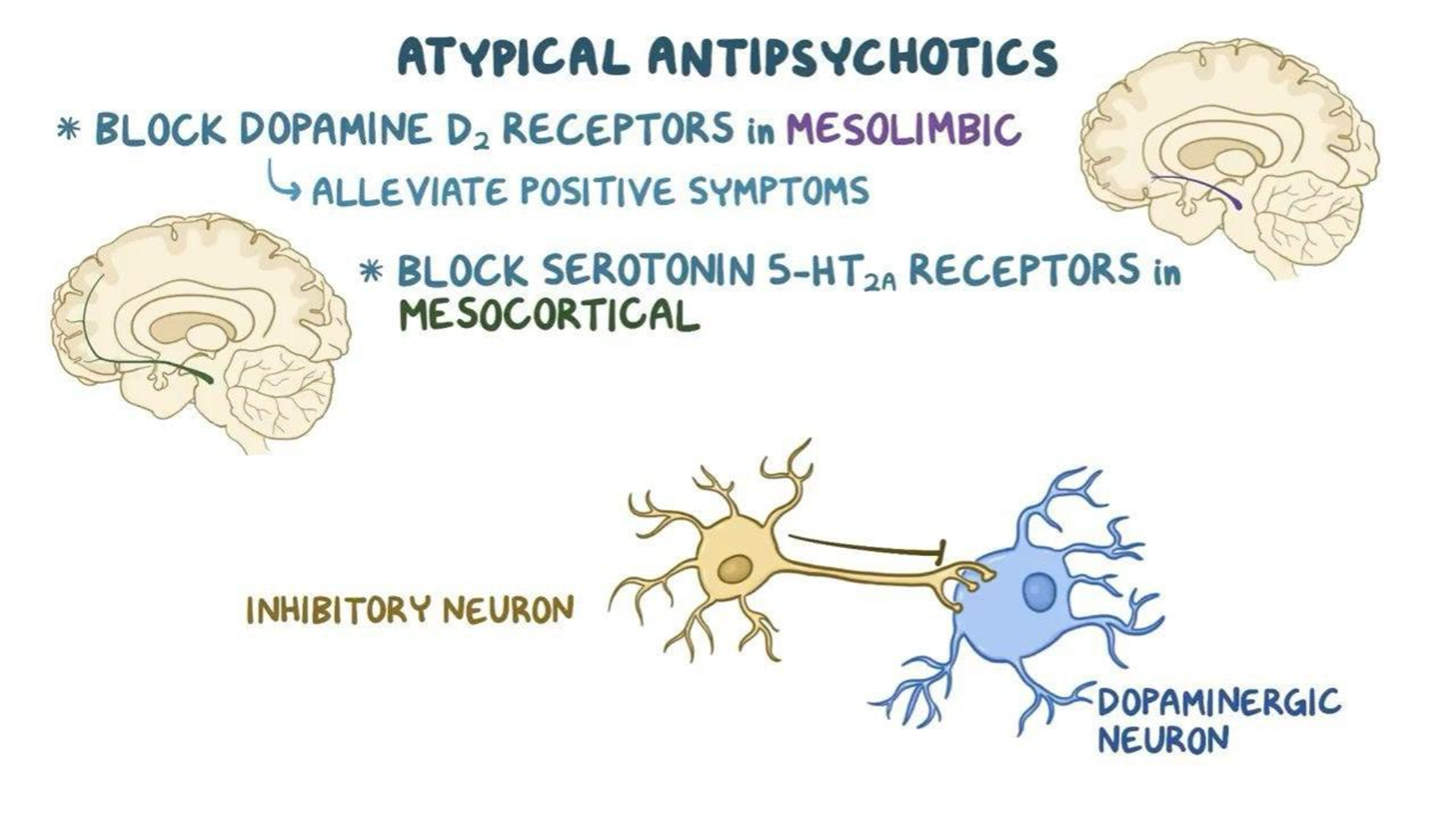 Atypical antipsychotics
They are less likely to cause EPS, TD, or neuroleptic malignant syndrome.
They may be more effective in treating negative symptoms of schizophrenia than typical antipsychotics. 
Atypical antipsychotics are also used to treat acute mania, bipolar disorder, and as adjunctive medications in unipolar depression. 
They are also used in treating borderline personality disorder, PTSD, and certain psychiatric disorders in childhood (e.g., tic disorders)
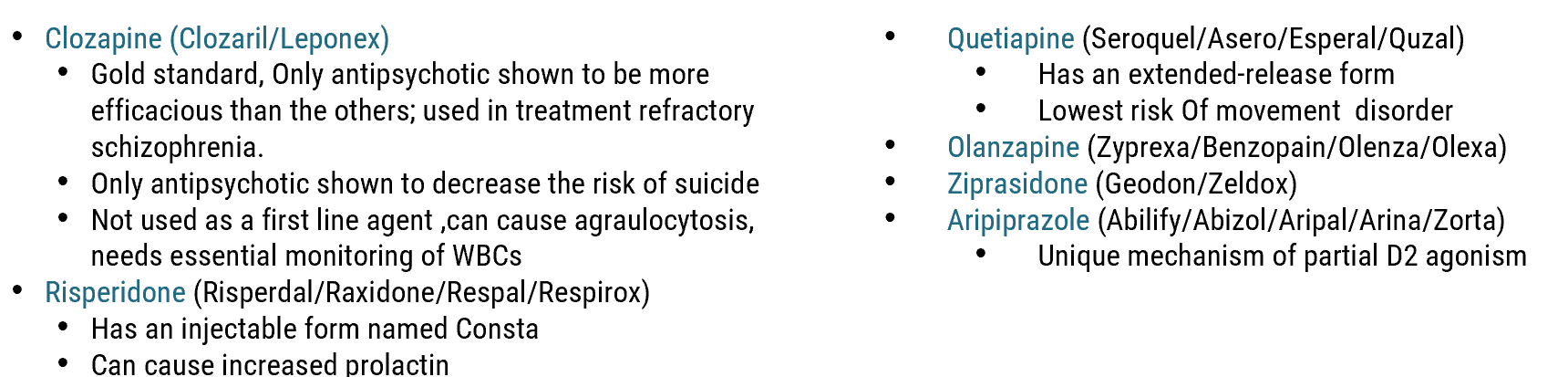 How to treat psychotic symptoms:
First-line: always use atypical agents
Emergency room: use short-acting intramuscular agent such as haloperidol, fluphen-azine, olanzapine, or ziprasidone
﻿﻿Nonadherent patient: use long-acting antipsychotic medication such as haloperidol, fluphenazine, risperidone, paliperidone, or olanzapine
Last resort: clozapine
﻿﻿All meds ineffective: may consider ECT
Antipsychotics side effects
Antidopaminergic effects
A) Extrapyramidal symptoms (Acute)
PsuedoParkinsonism: bradykinesia, masklike face, cogwheel rigidity, pill-rolling tremor.
Management by Anticholinergic, or dopamine agonist, and lowering dose of antipsychotic or discontinue
Dystonia: Presentation: spasms of various muscle groups  Young men may be at higher risk, seen in 10% patients. 
Managed by anticholinergic (such as benztropine) , diphenhydramine. 
Akathisia: Presenting Symptoms: motor restlessness, “ants in your pants” ,often mistaken for anxiety and agitation. 
Treatment: lowering the dose, adding benzodiazepines or beta-blockers, switching to other antipsychotic medication.
B) Hyperprolactinemia: Leads to decreased libido, galactorrhea, gynecomastia, impotence, amenorrhea.
Side effects continued
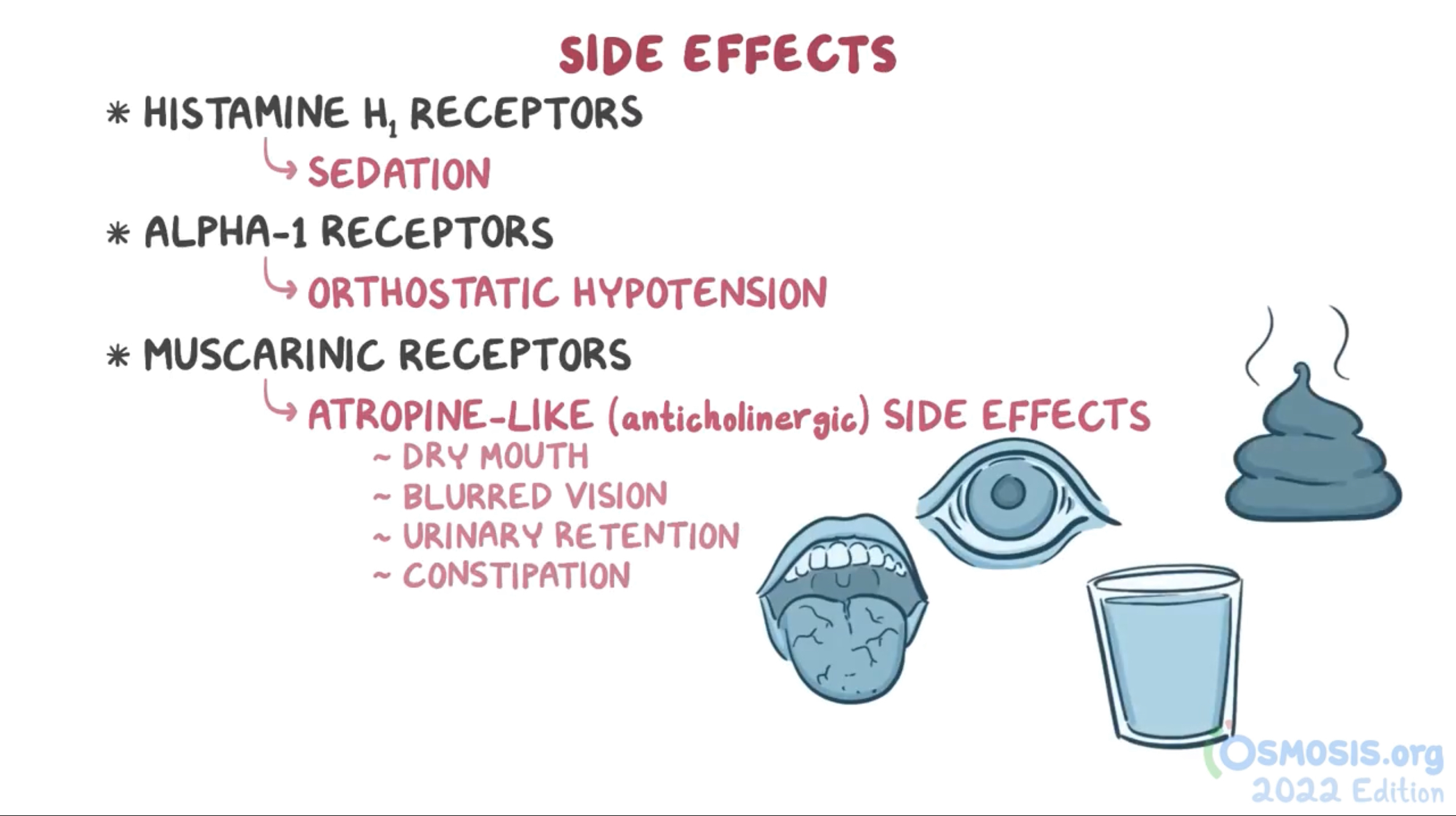 Tardive dyskinesia 
Characterized by choreoathetosis and other involuntary movements
Movements often occur first in the tongue or fingers and later involve the trunk.
Etiology may be a form of “chemical denervation hypersensitivity,” which is caused by chronic dopamine blockade in the basal ganglia.

Treatment: Use newer antipsychotic medications.
Seen more frequently in elderly females
Can occur after 3–6 months after treatment
Neuroleptic malignant syndrome
The primary adverse effect of antipsychotic medication use is neuroleptic malignant syndrome. 
It is a fairly rare and potentially life-threatening condition and considered a psychiatric emergency.
Characterized by: 
Muscular rigidity   
Hyperthermia
Autonomic instability and delirium
CPK will be elevated.

Usually associated with high dosages of high-potency antipsychotic medication.
Treatment: Immediate discontinuation of the medication and physiologic supportive measures (cooling, ice packs); dantrolene (muscle relaxant) or bromocriptine (D2 agonist) may be used.
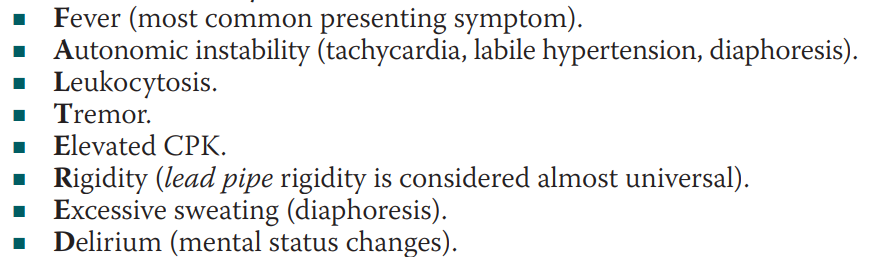 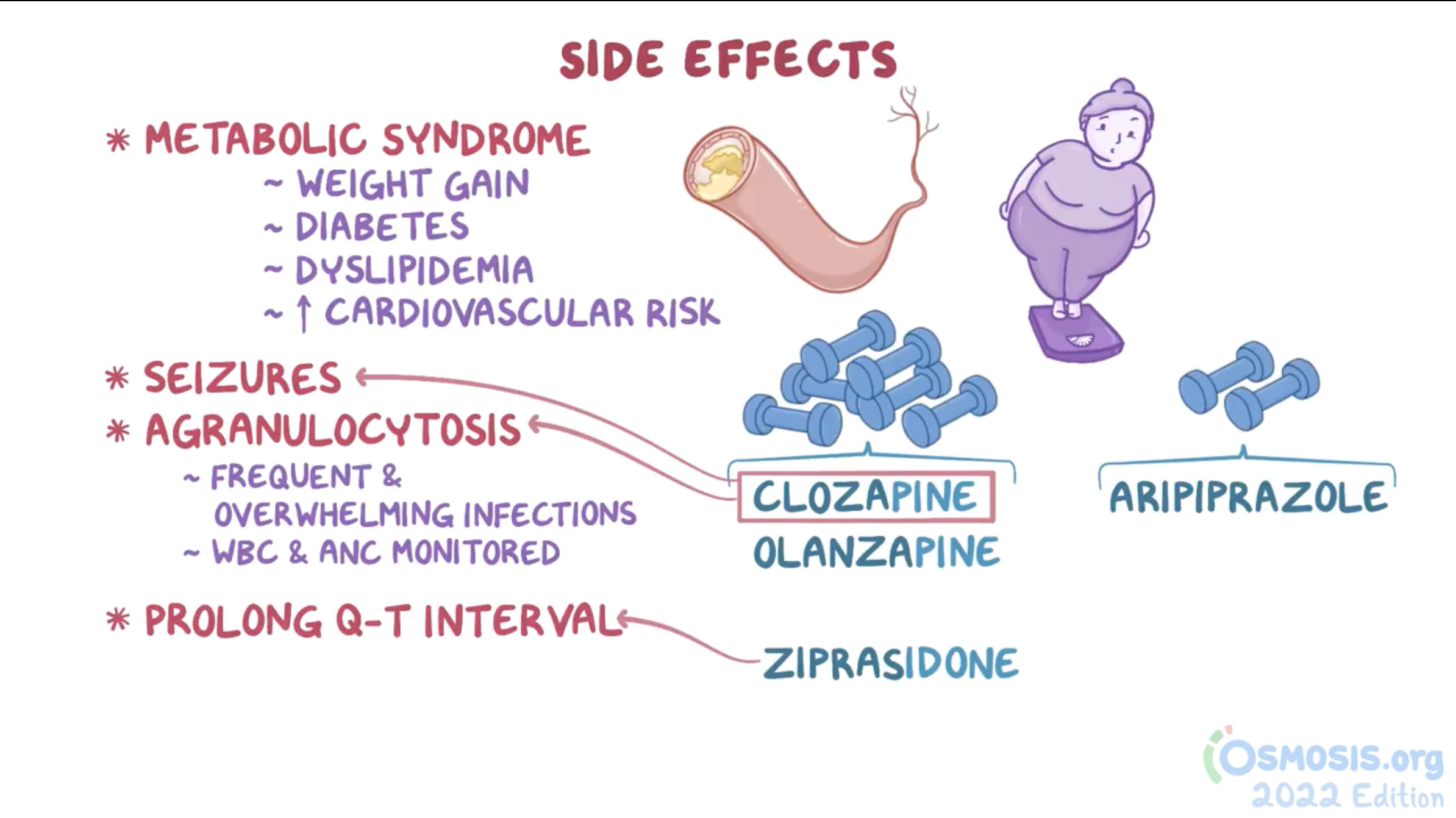 Past years questions
1- A patient on antipsychotic started to experience restlessness and he says he is unable to set still?
A- Rigidity
B- Akathisia
C- Dystonia
D- Bradykinesia
2- antipsychotic causes weight gain?
Olanzapine
3- The first side effect of antipsychotic: 
Dystonia
4- which one of these is a typical antipsychotic :-
a- haloperidol
b- olanzapine
c- clozapine
d- risperidone
e- quetiapine
5- What is the prognosis for a 24-year-old man diagnosed with schizophrenia who is adherent to antipsychotic medication treatment? 
His delusions and hallucinations may improve, but his tendency to isolate and his cognitive abilities may not improve
6- a schizophrenic patient who was started on haloperidol but was not improving . The doctor recommended to stop the drug and switch to risperidone 5 mg after a few weeks the patient started having symptoms of akathisia what is your next step
a- lower the dose (then propranolol)
b- change the drug
c- administer benztropine
d- administer benzodiazepines
Past years questions
7- Least cardiac side effect with haloperidol therapy:
Atrial fibrillation
Palpitation
Ventricular fibrillation
Torsades de pointes
Sudden cardiac
8- A patient on risperidone comes into your office and reports that she
Intends on going to her gynecologist because she hasn’t been having her menstrual periods.
She has taken a pregnancy test and it was negative. Which lab test would you order?
a. Lumbar puncture
b. Risperidone level
c. Complete blood count
d. Liver profile
e. Prolactin level
9- Which of the following is a metabolite of Risperidone?
 Paliperidone
10- Schizophrenic man who takes risperidone complaining of decreased sex drive, and of wet nipples, but he claims the wet nipples are due to sweat. What lab test would you like to order: 
Prolactin level
11- One of the following is an atypical antipsychotic: 
haloperidol
quetiapine
chlorpromazine 
12- In the treatment of bipolar depression in young women, caution must be used with which of the following agents because it may increase the risk of polycystic ovarian syndrome?
a. Quetiapine
b. Lamotrigine
c. Divalproex
d. Olanzapine 
13- Among these side effects which is the first to appear after taking antipsychotics
Hypothyroidism
Parkinsonism
Tardive dyskinesia
Akathisia